Ci3T Implementers Symposium
Kathleen Lynne Lane, Ph.D., BCBA-D, CF-L2
Mark Buckman, Ph.D.
Elise Sarasin, M.S.E
Stacie Williams, B.S.
Agenda
Welcome
Planning for your 2023-2024 Ci3T Journey
Ci3T Leadership Team Work Time
Break (45 mins)
Setting Up for the Year Ahead
Ci3T Leadership Team Work Time
Wrapping Up and Moving Forward
Welcome
Please pull up your Ci3T Implementation Manual
Zoom Logistics
To help us put you in breakout rooms with your colleagues today we are renaming you with your school initials and first and last name
When in the main room, the chat will only work between you and a member of our team (hosts and co-hosts)
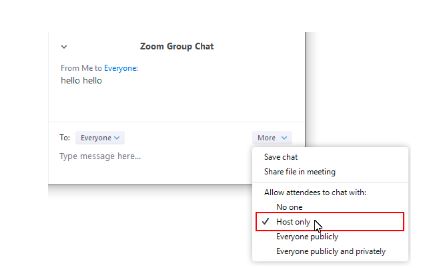 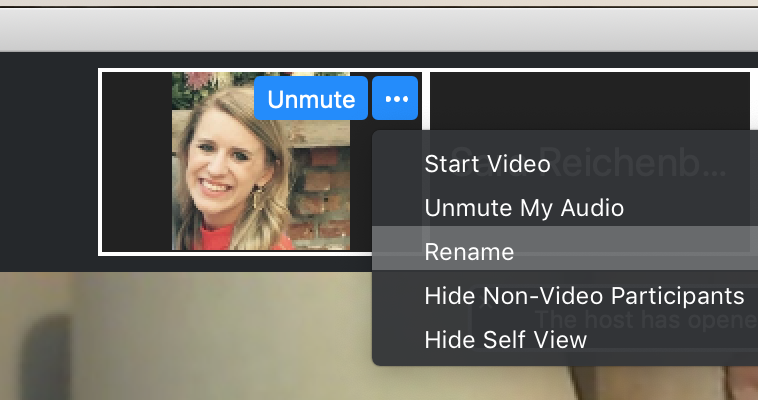 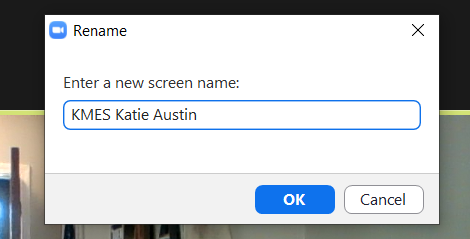 Accessing Professional Learning Materials
You can download the PowerPoint and materials for today’s session in the accordion!
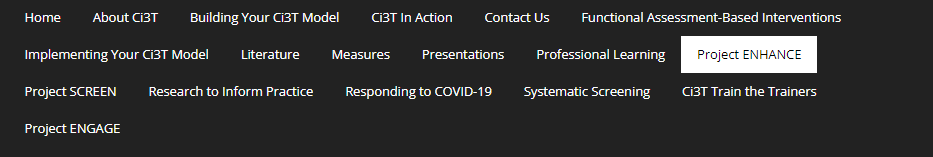 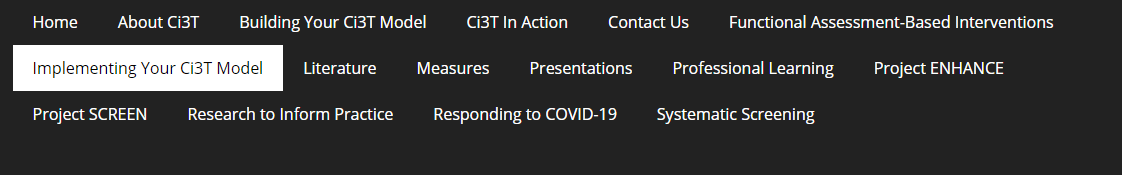 If your school is one of our research partners, we have prepopulated personalized handouts for you! You can find them in your Google Drive!
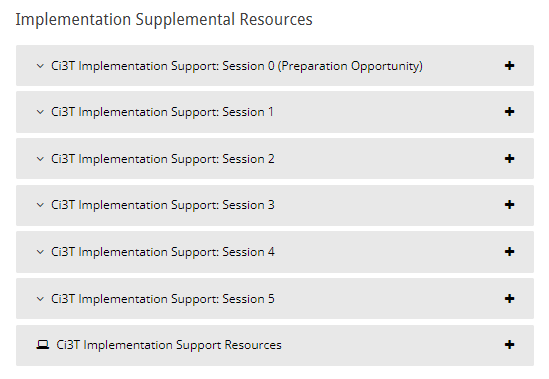 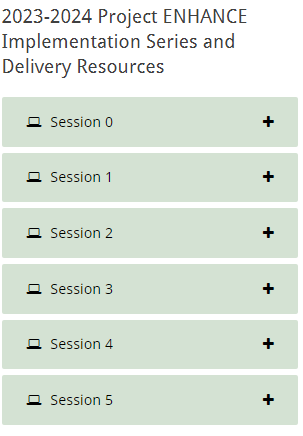 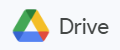 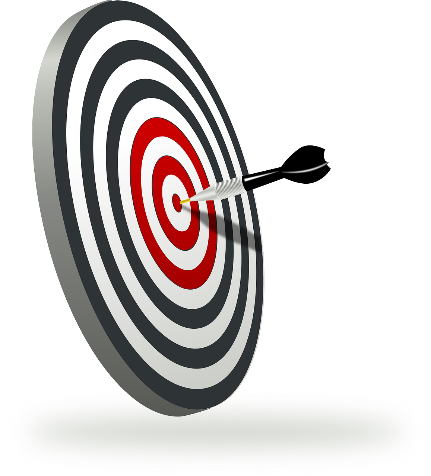 Goals for this Implementation Year
Establish effective Ci3T leadership structures
Gain a deeper understanding of Ci3T models of prevention
Implement your school’s plan with high fidelity
Collect and use social validity and treatment integrity data to monitor Ci3T plan implementation
Collect student academic and behavioral outcome data to inform Ci3T implementation efforts
Share data with all stakeholders regularly (e.g., monthly, quarterly)
Identify areas of additional professional learning for faculty and staff and support faculty and staff access to professional learning
Address any barriers to implementing your Ci3T model
Planning for your 2023-2024 Ci3T Journey
Ci3T Leadership Team Meetings
Faculty & Staff Meetings
Data Collection
Professional Learning
Planning for your 2023-2024 Ci3T Journey
Outcome: prepare your 2023-2024 Ci3T Implementation Calendar
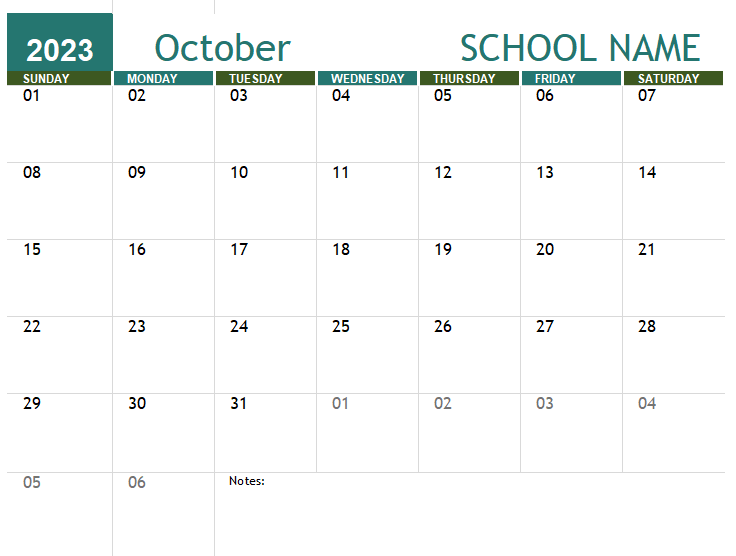 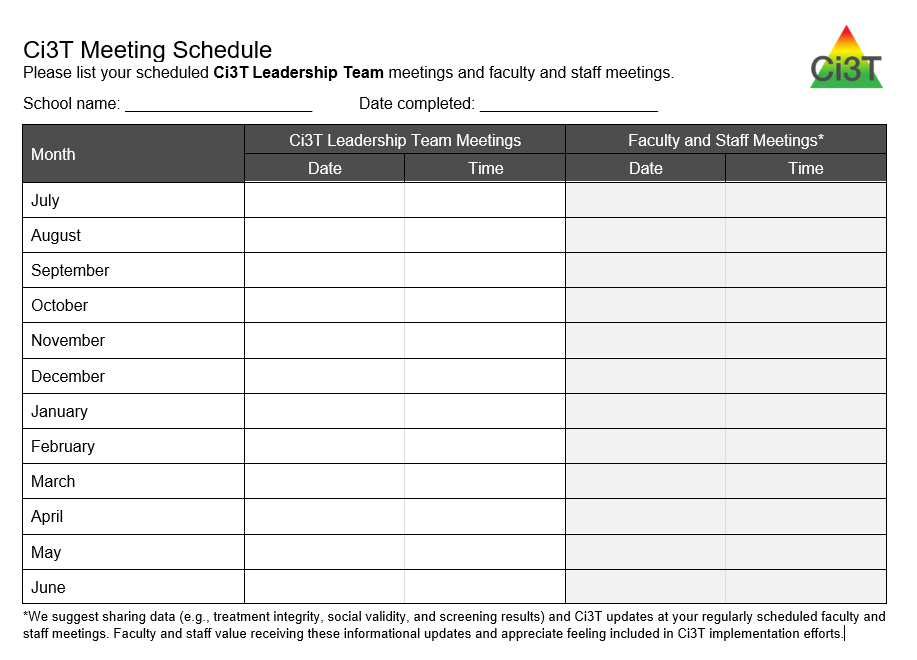 Preparing to Build Your Calendar
If your school is one of our research partners, we have prepopulated this information for you!
You will need:
District Calendar (e.g., parent teacher conferences, breaks)
Assessment schedule
Academic and Behavior Screening Windows
Social Validity & Treatment Integrity Windows
Dates for Professional Learning Opportunities
Ci3T Professional Learning opportunities (e.g., EMPOWER sessions)
District Professional Development Schedule (e.g., faculty meeting 1st Tuesday of the month, weekly PLCs)
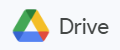 Step 1: Schedule Ci3T Leadership Team Meetings & Faculty and Meetings
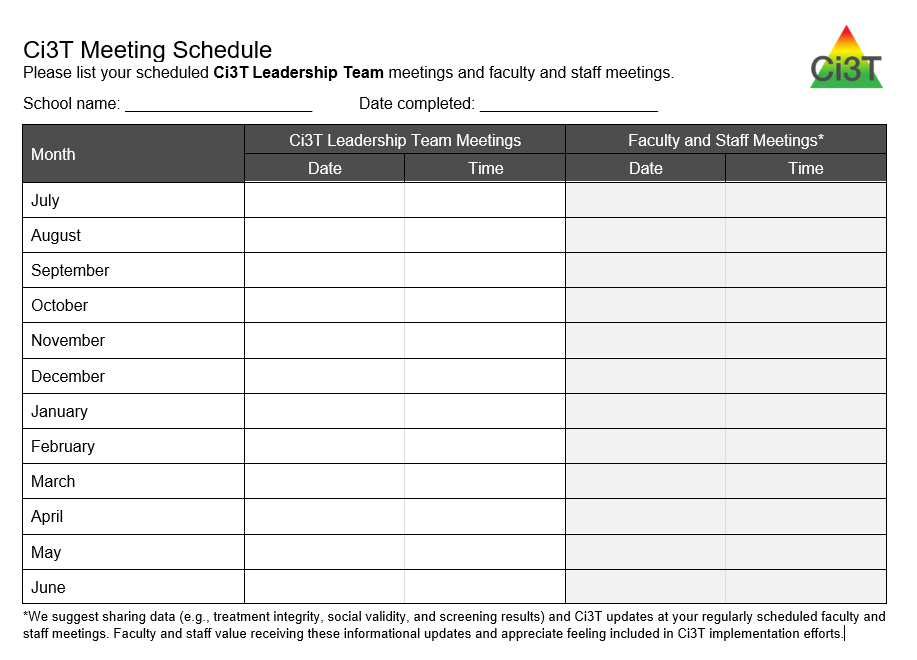 Step 2:  Schedule Professional Learning Opportunities
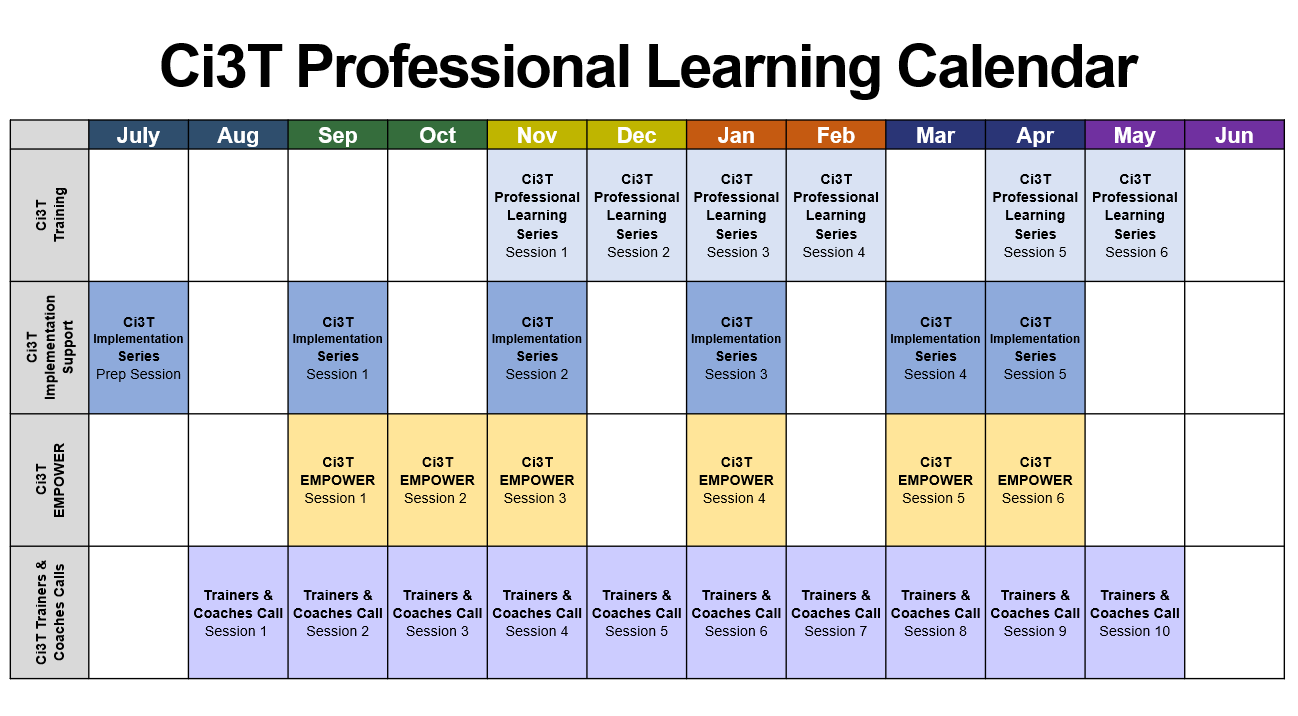 EMPOWER Sessions
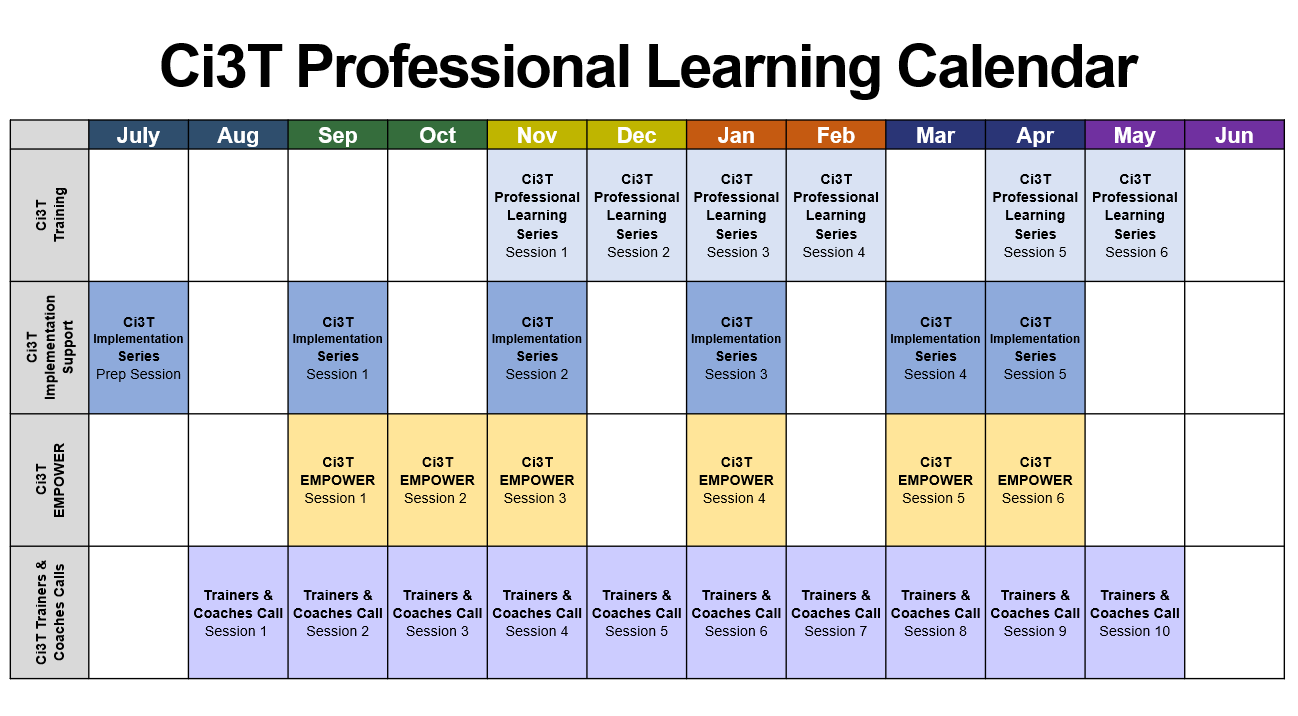 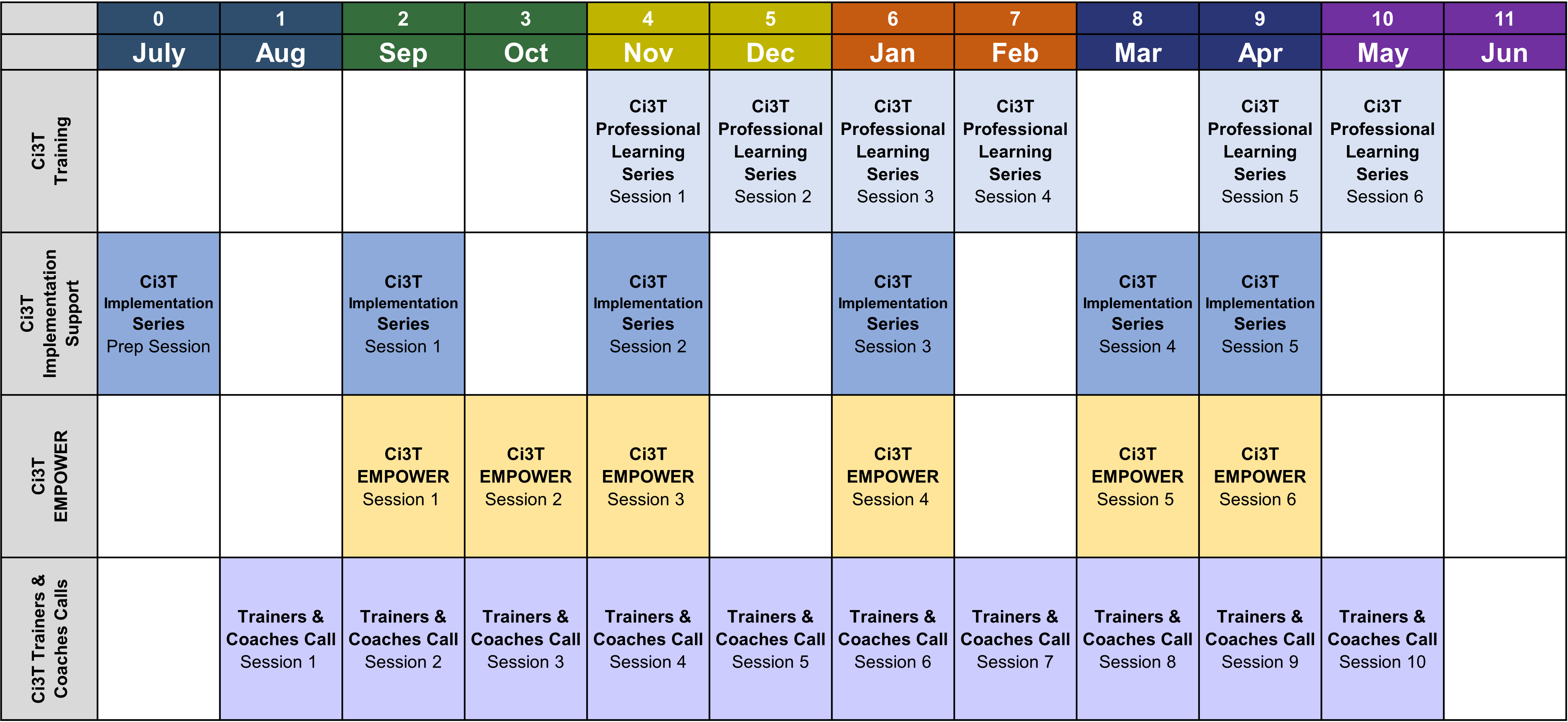 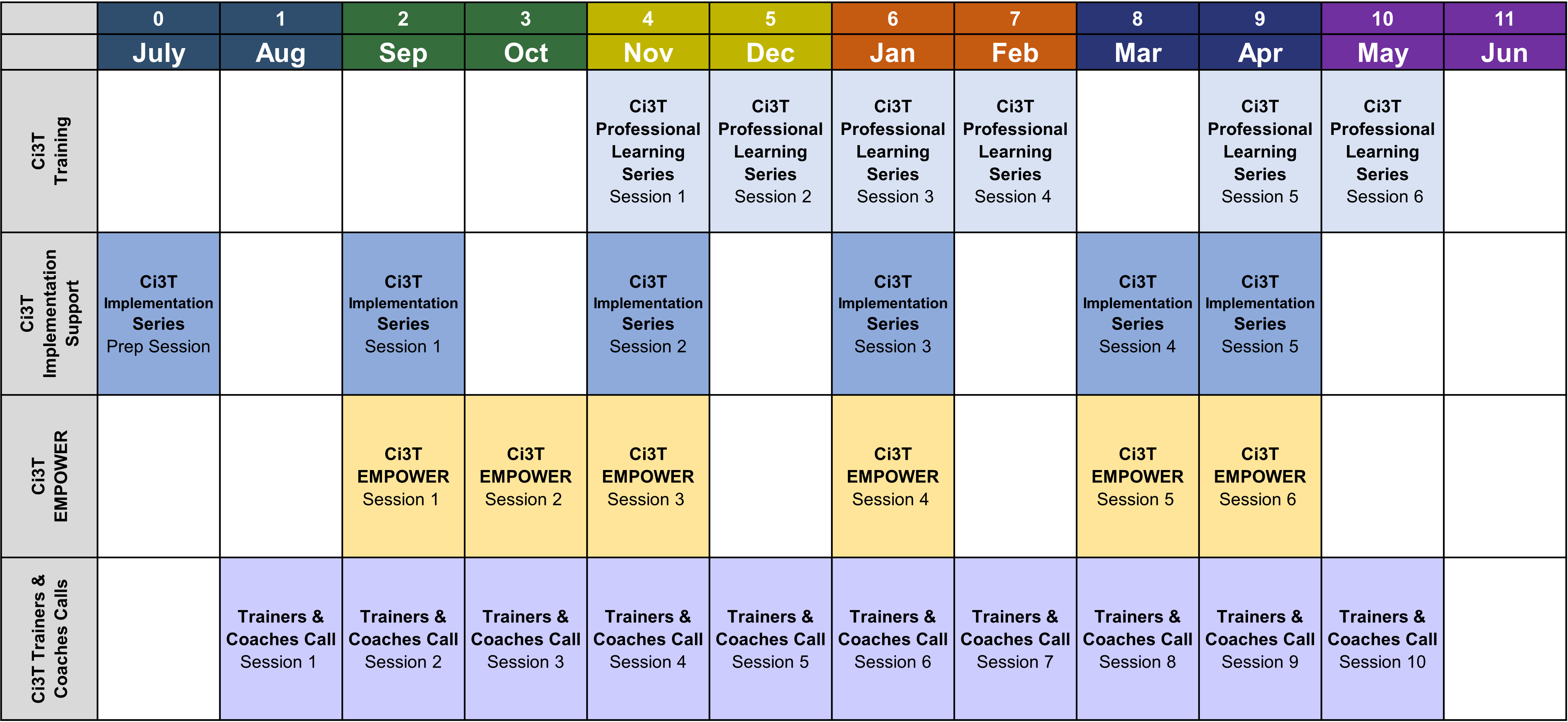 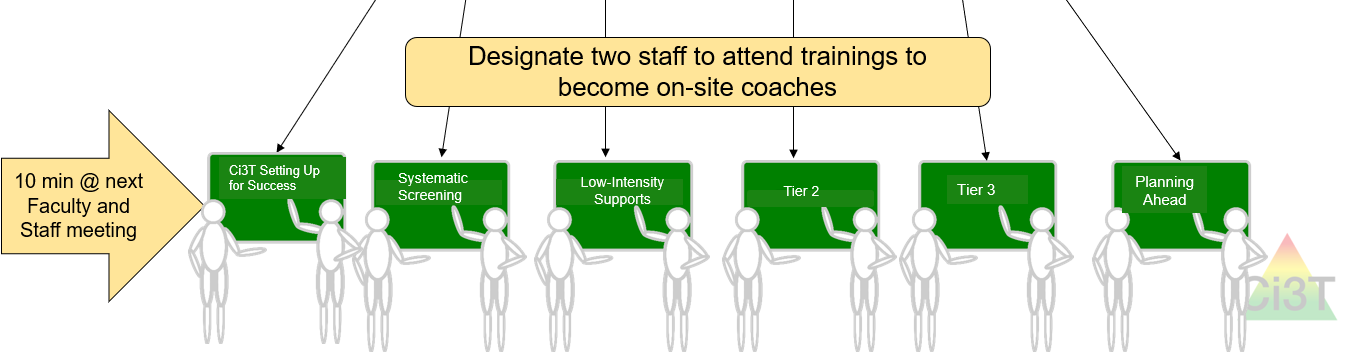 Low-Intensity Supports
Tier 2
Ci3T Trainers and Coaches Calls
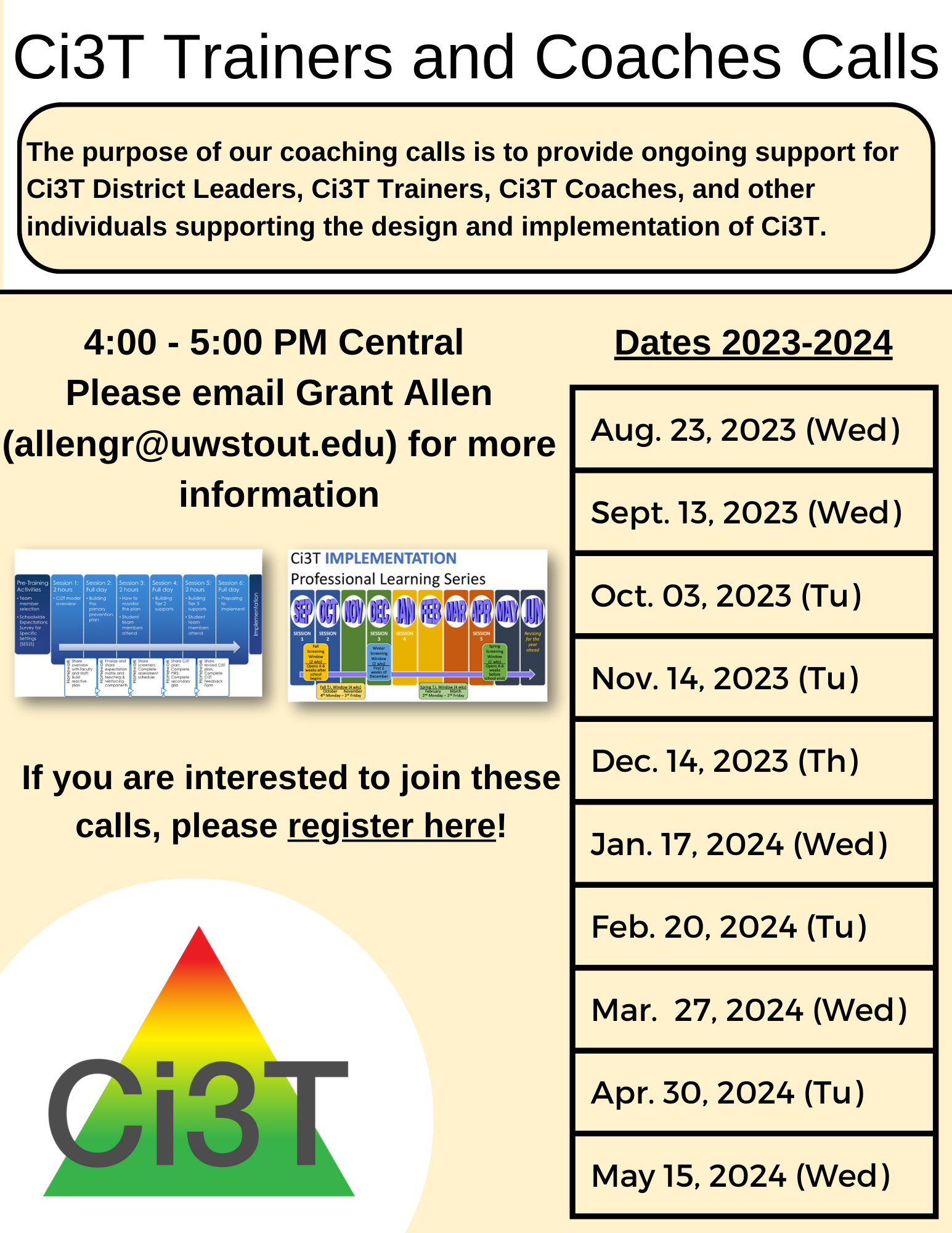 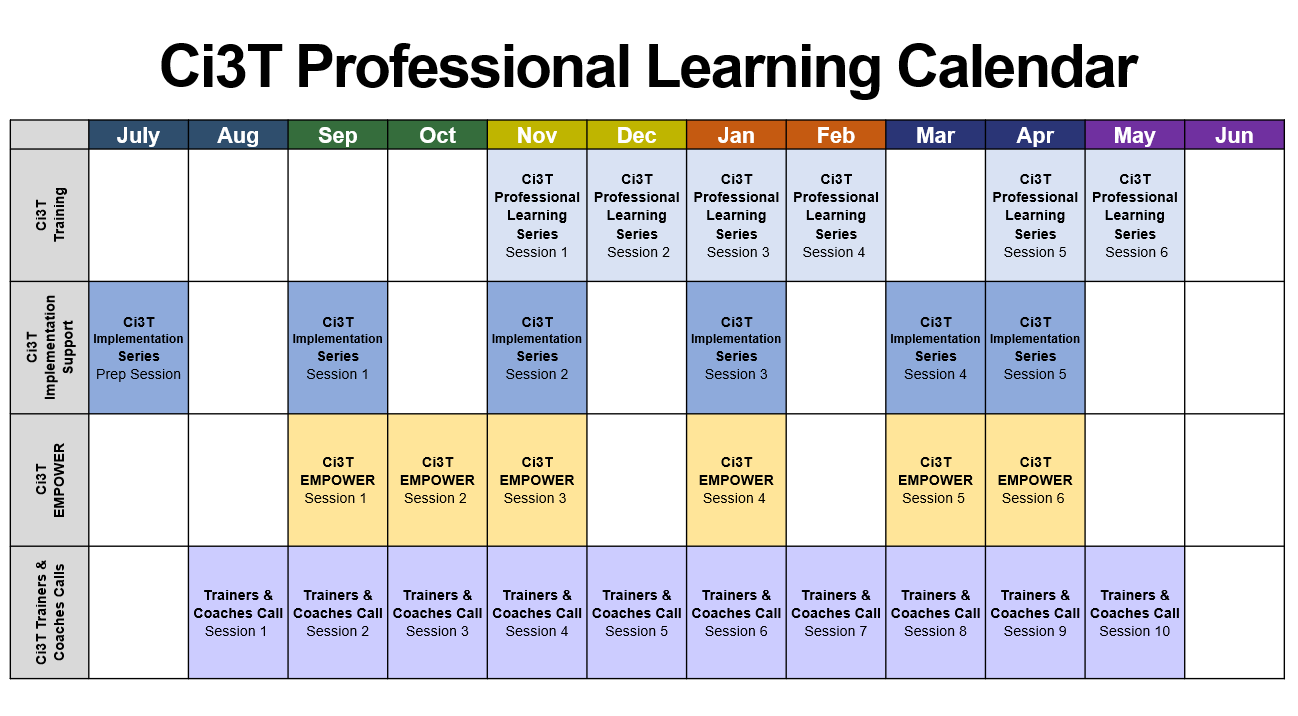 Responding to Spring Data
What professional learning is necessary to respond to screening, treatment integrity, and social validity data?
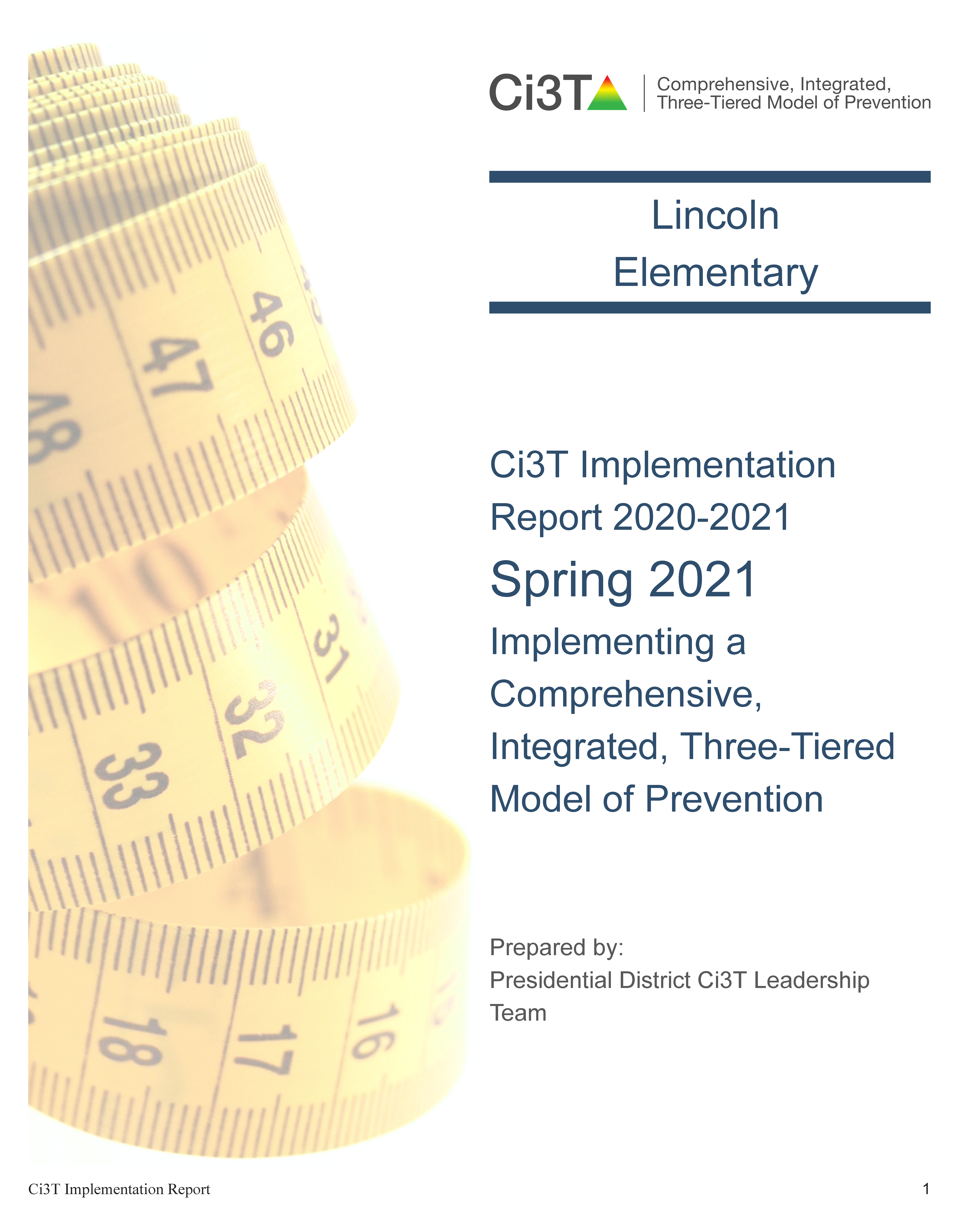 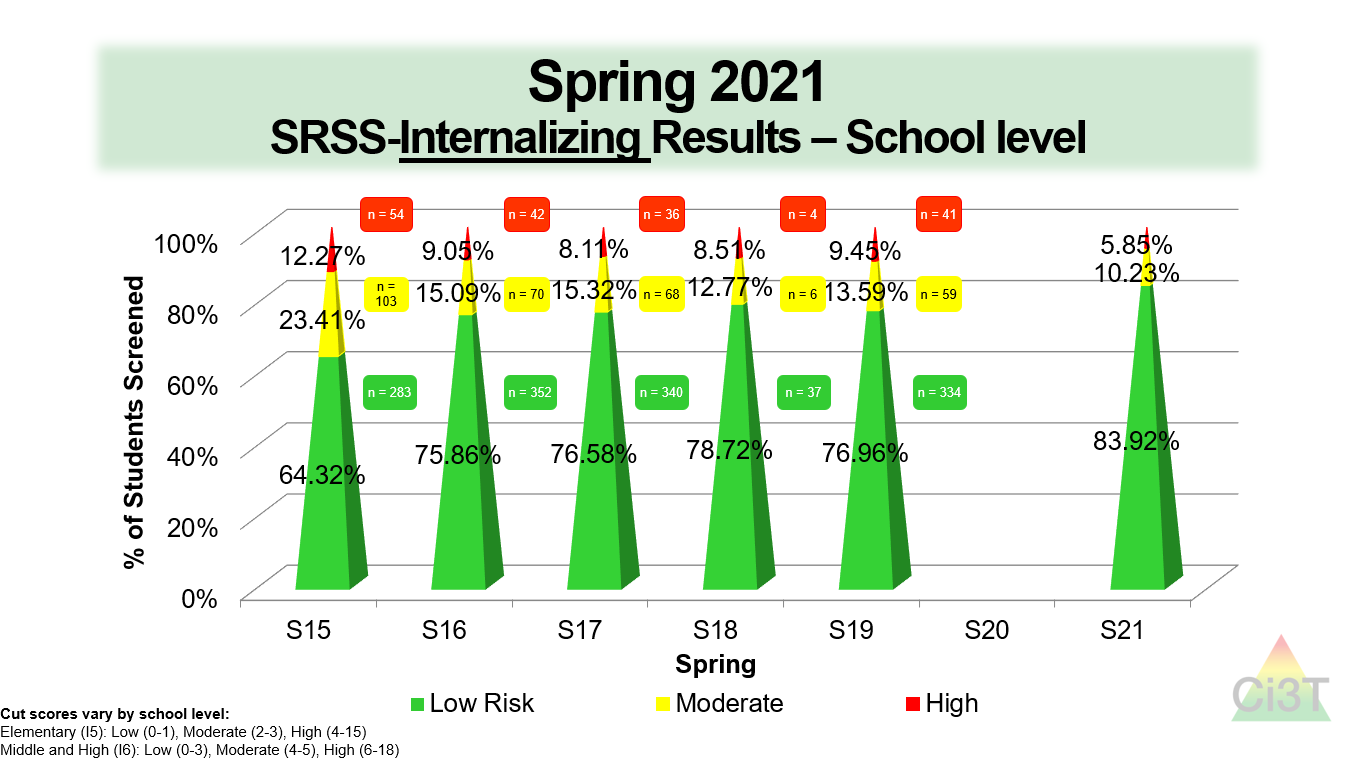 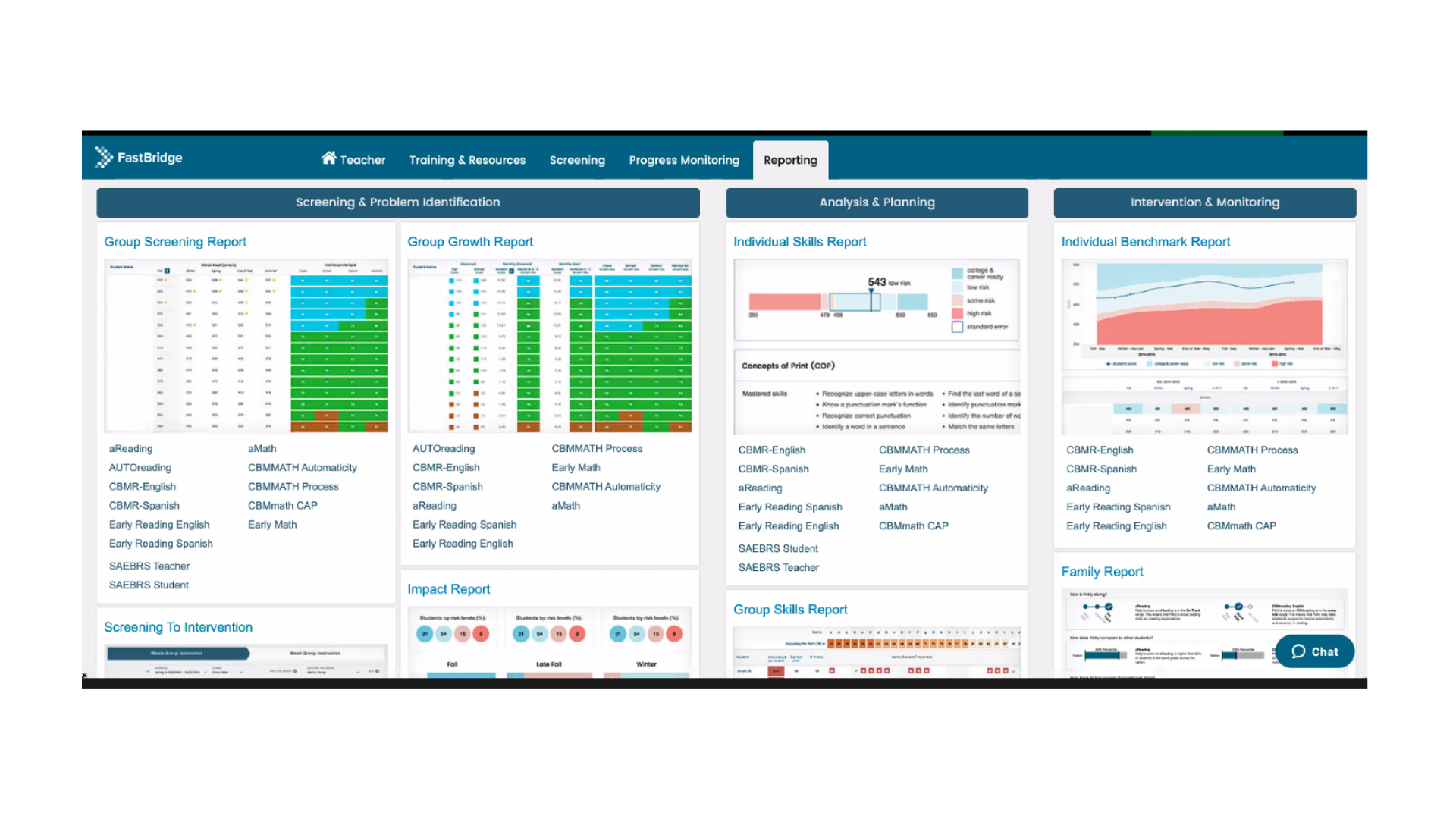 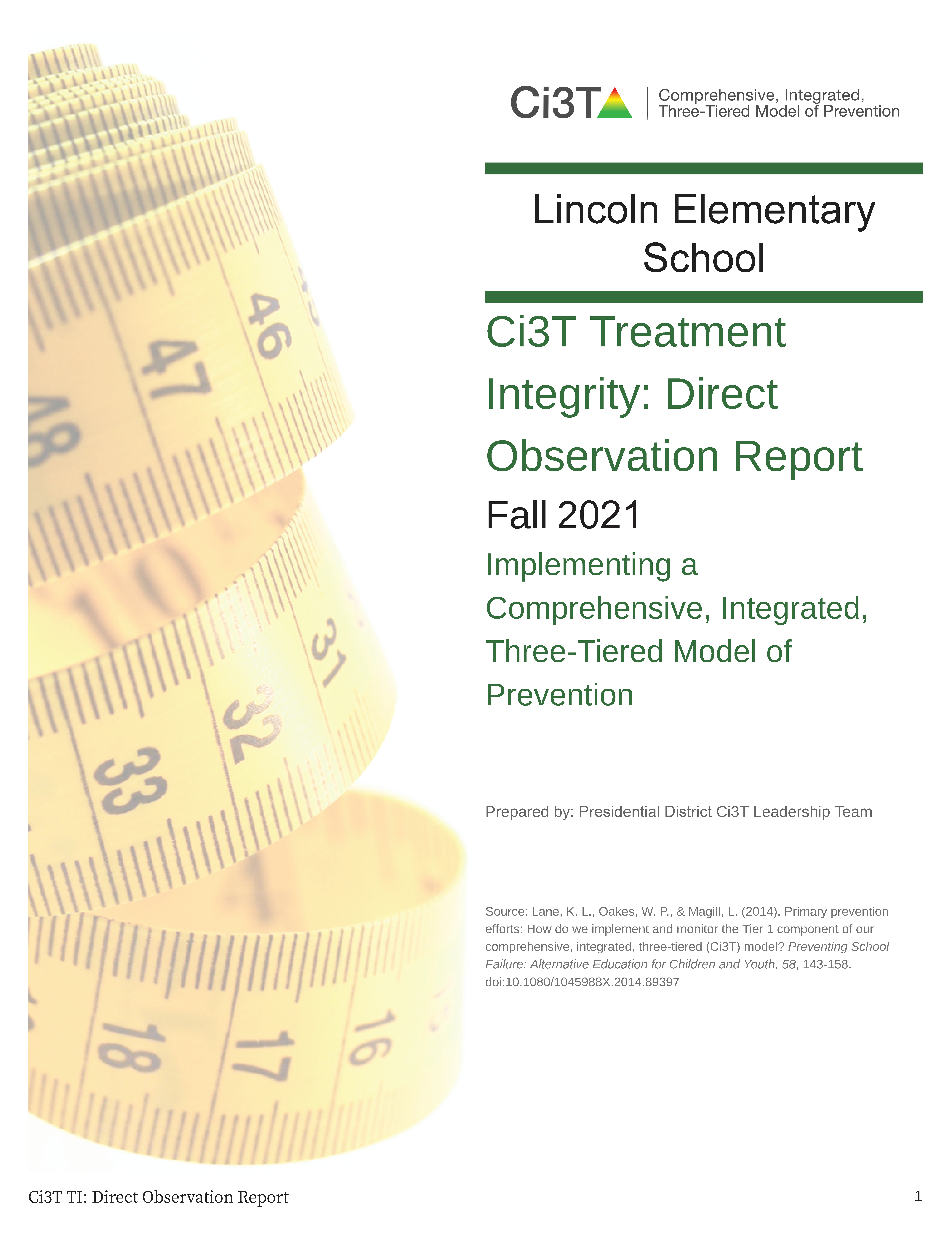 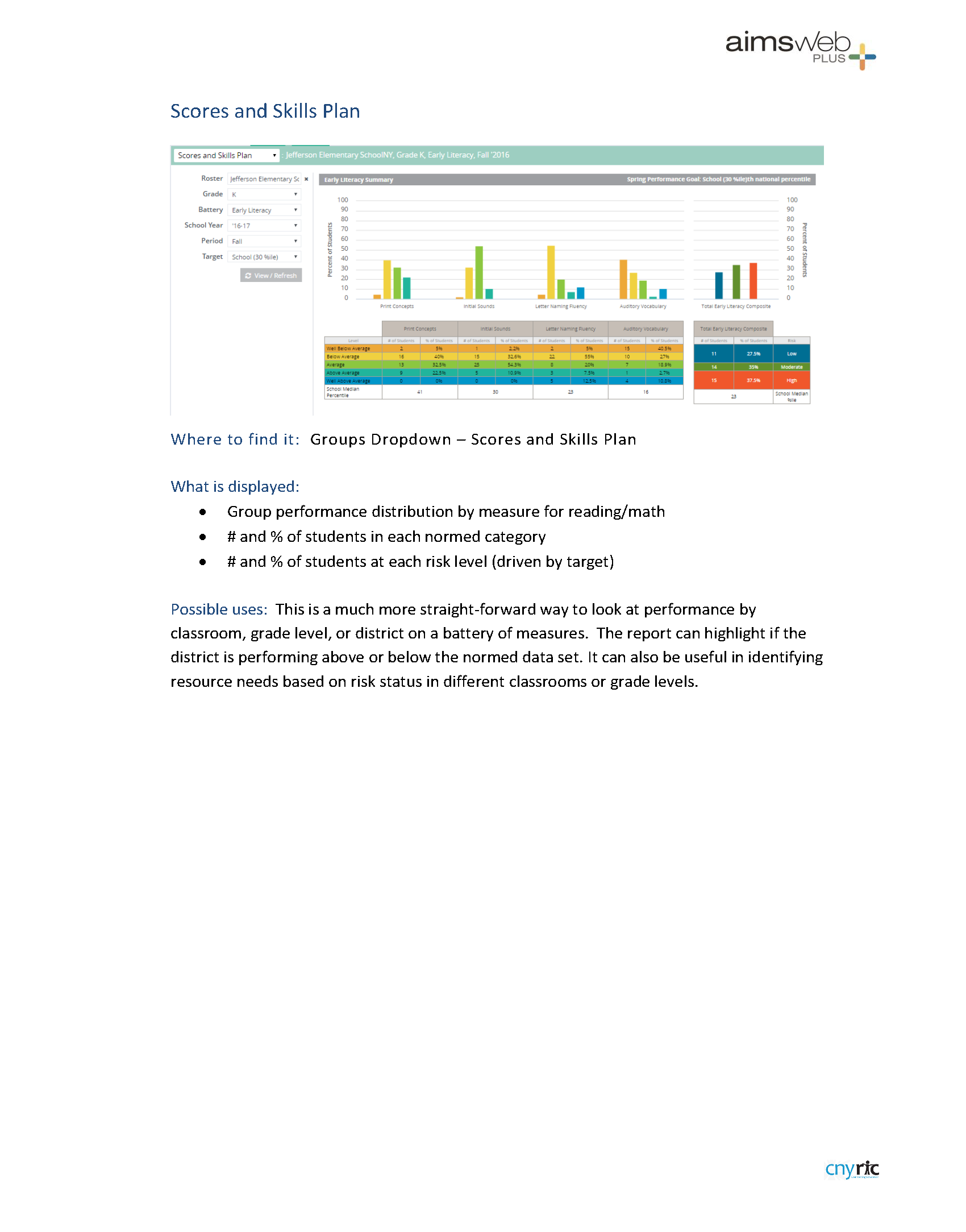 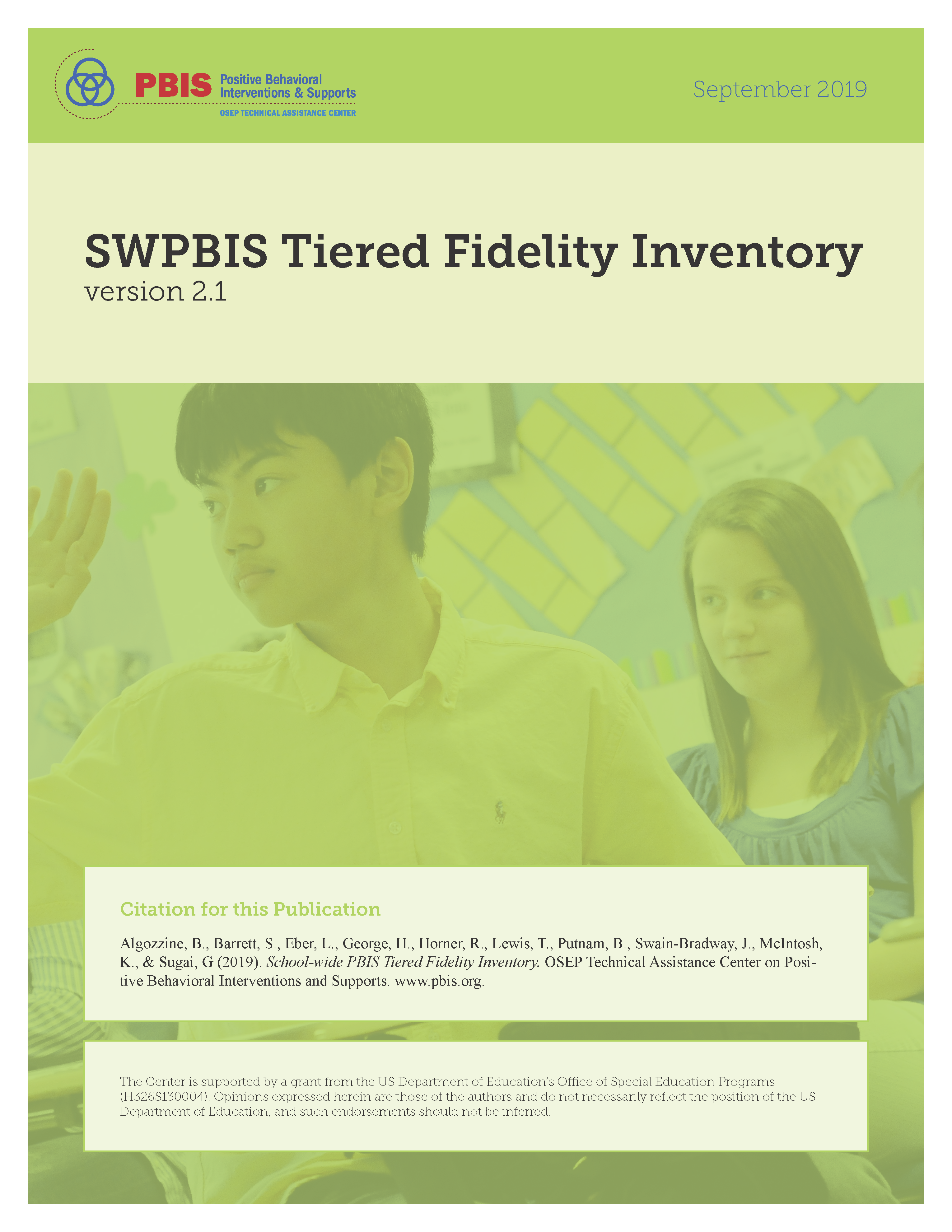 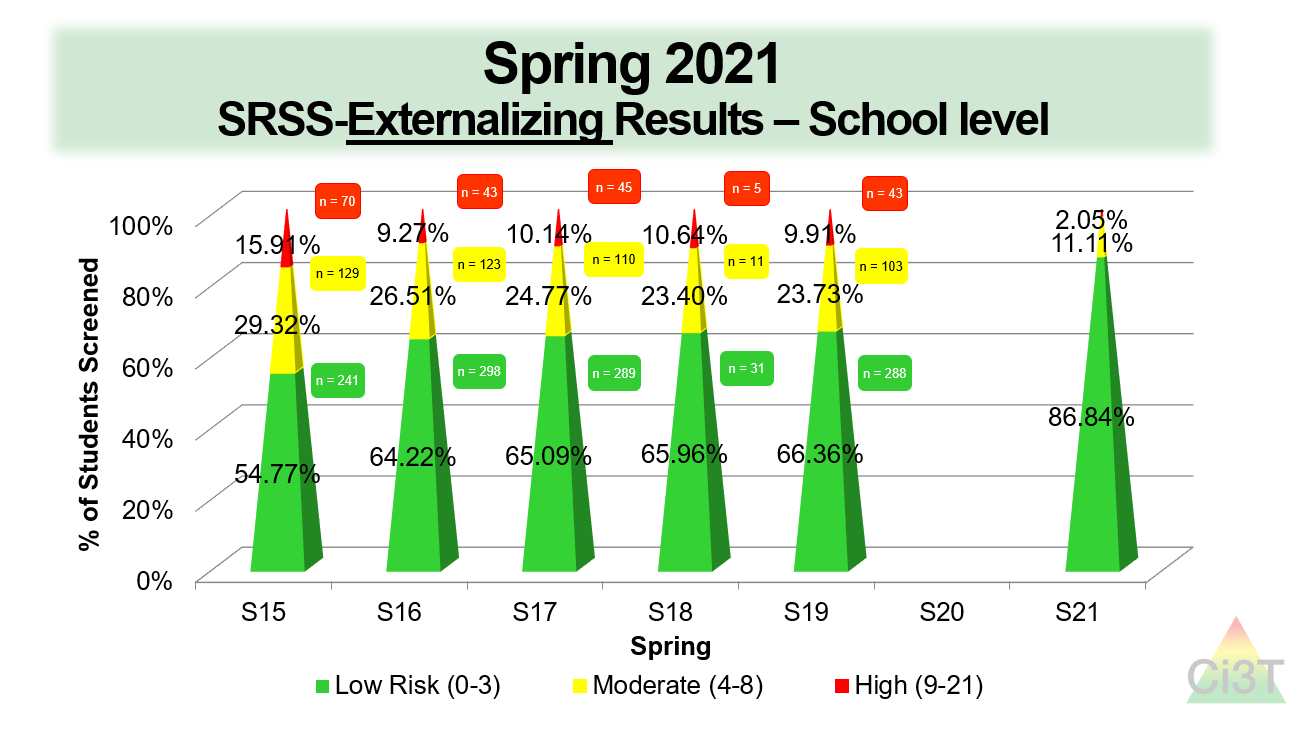 Stand Alone Professional Learning
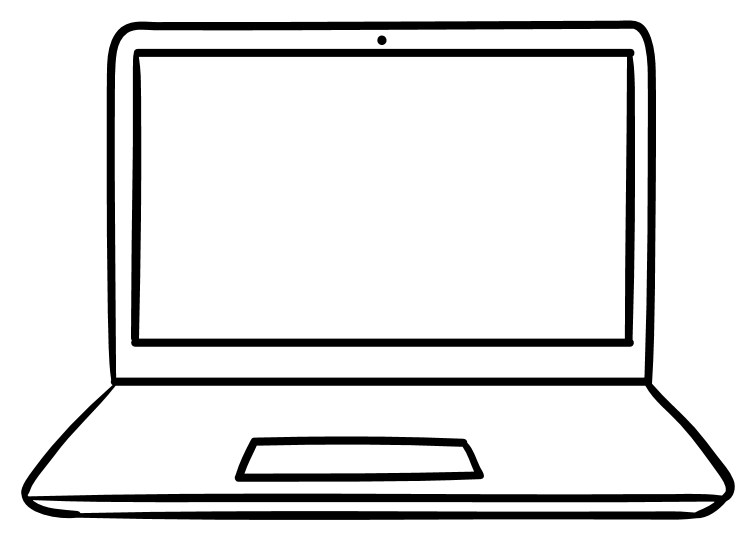 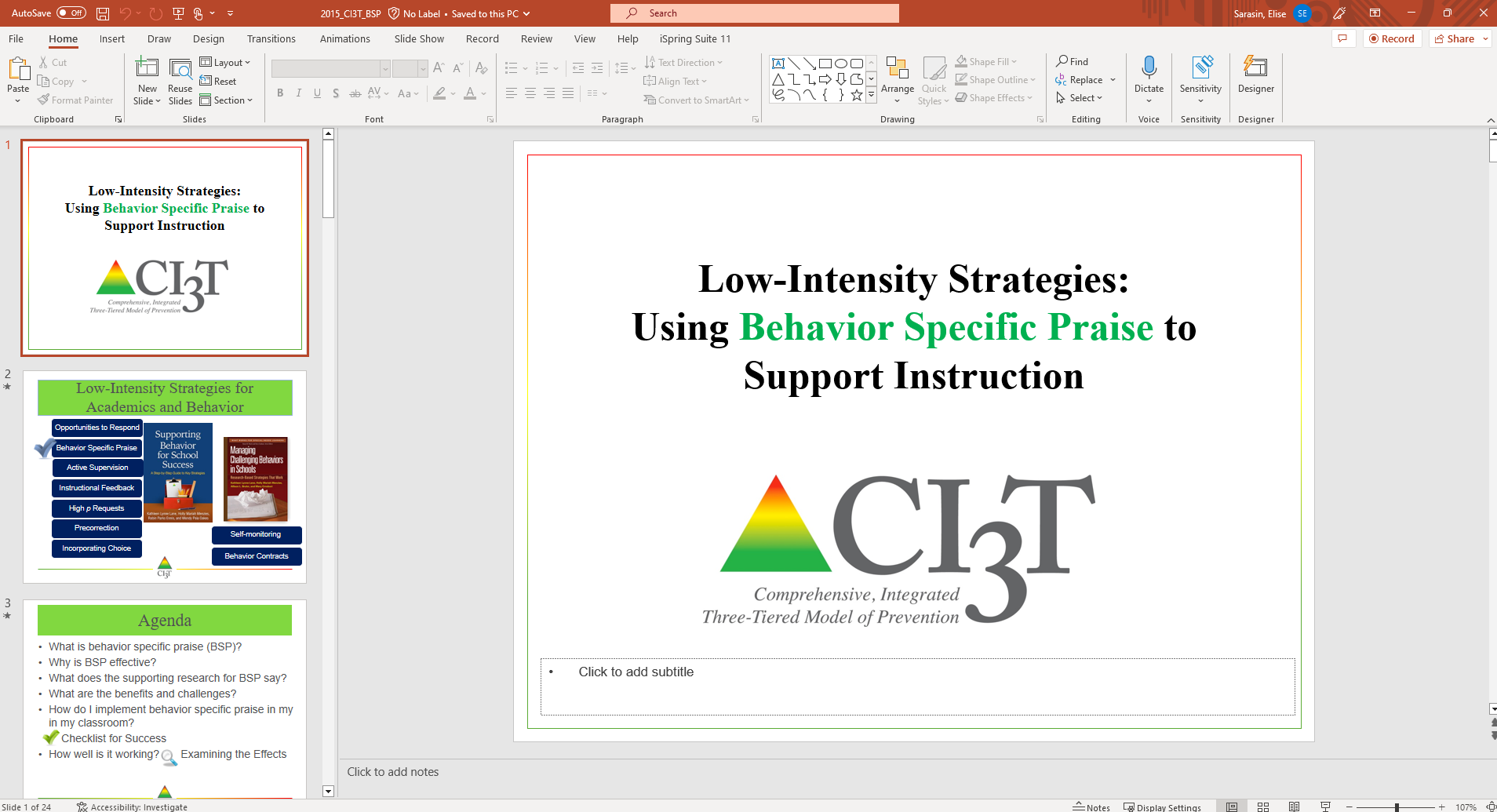 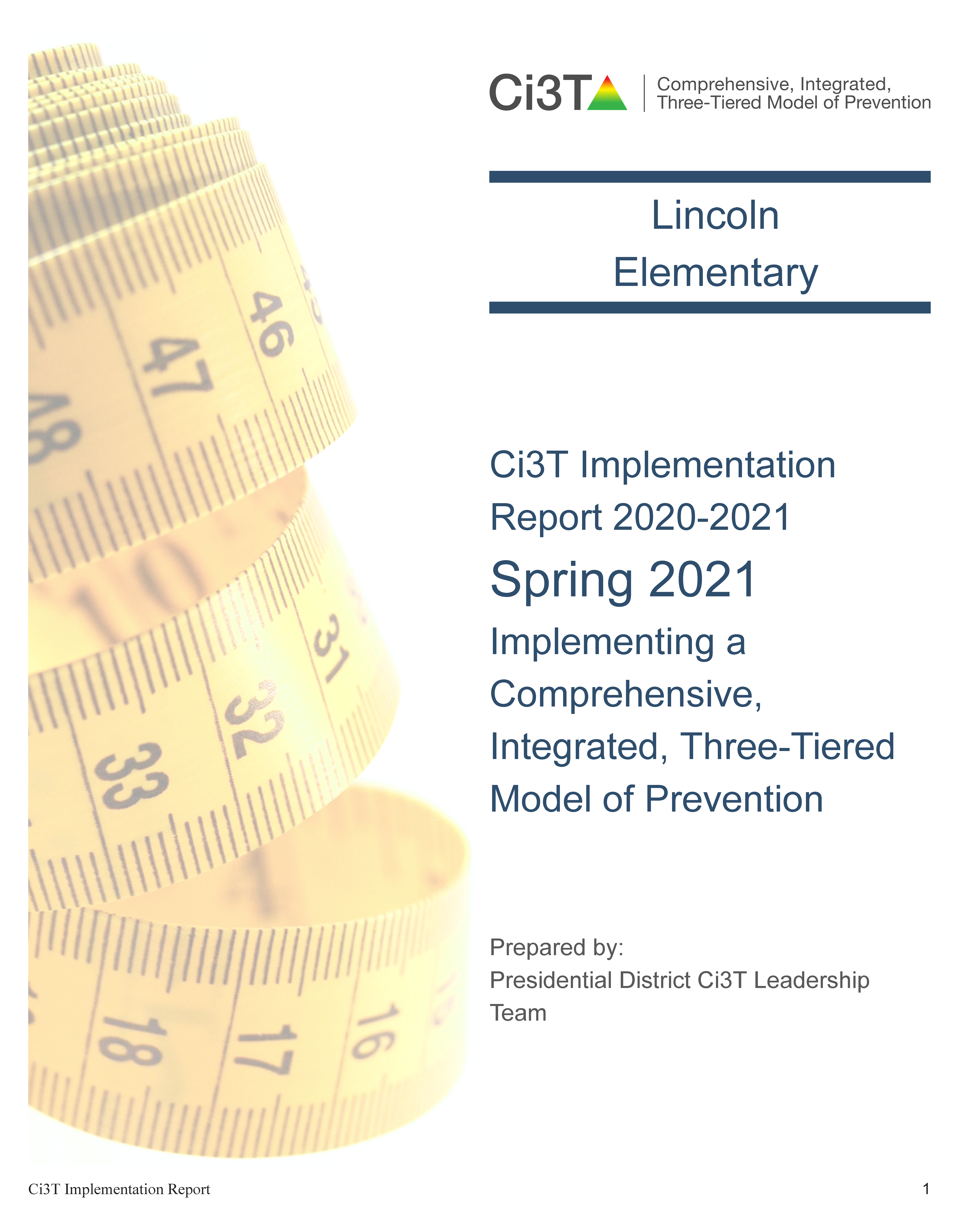 Hi Lincoln Elementary!

Happy Monday  

Shout to Ms. Jones for her expert use of Behavior Specific Praise!
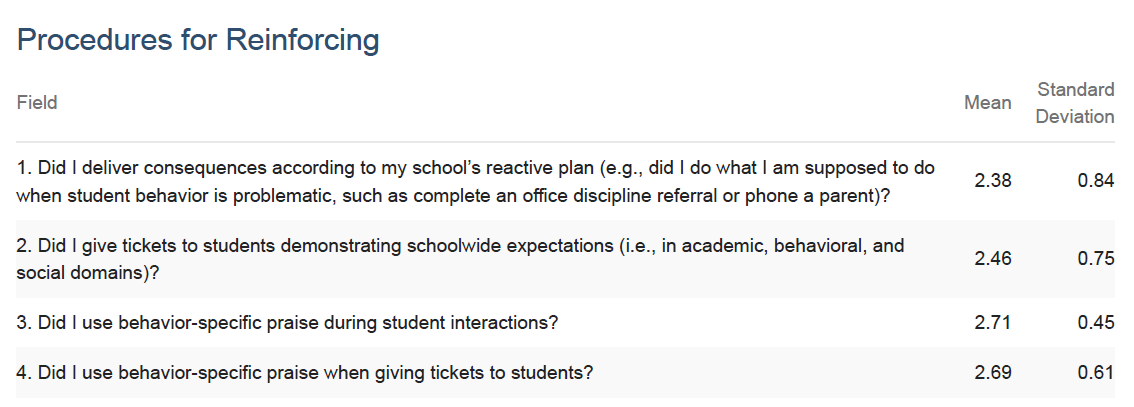 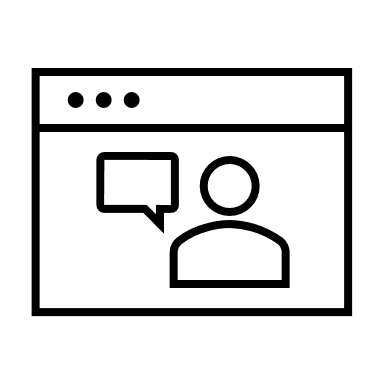 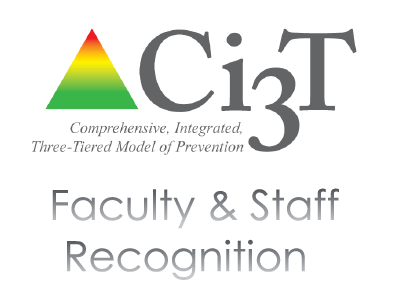 Professional Learning Series – Book Club
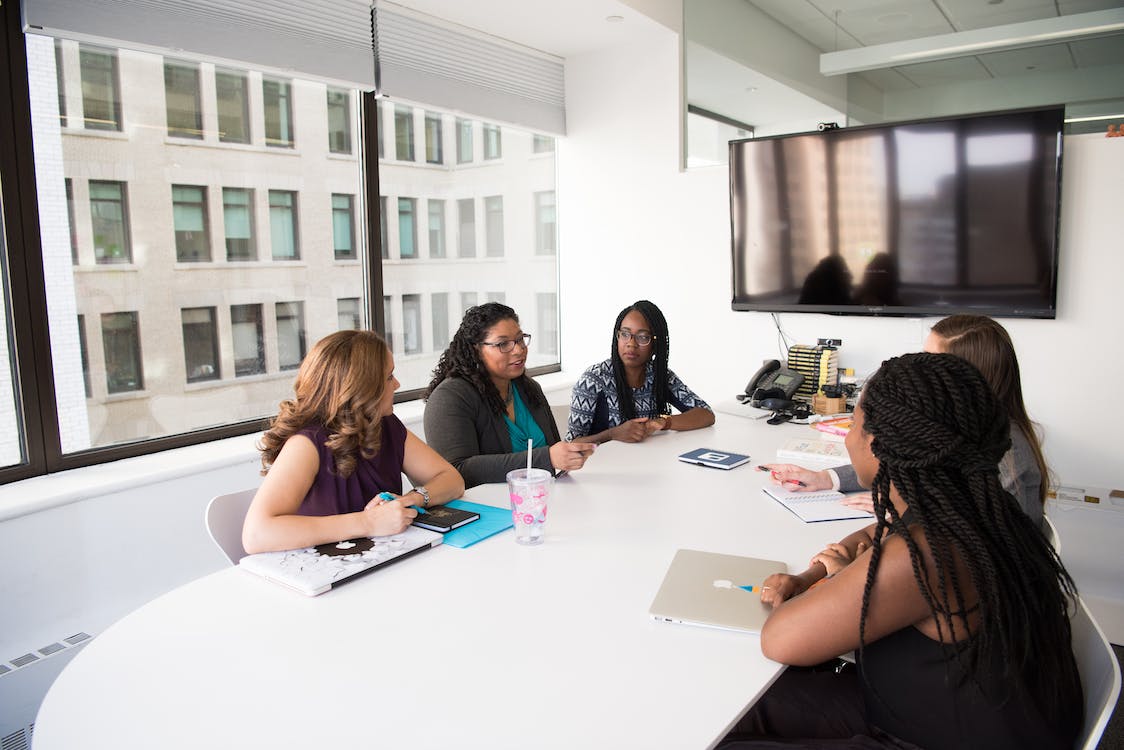 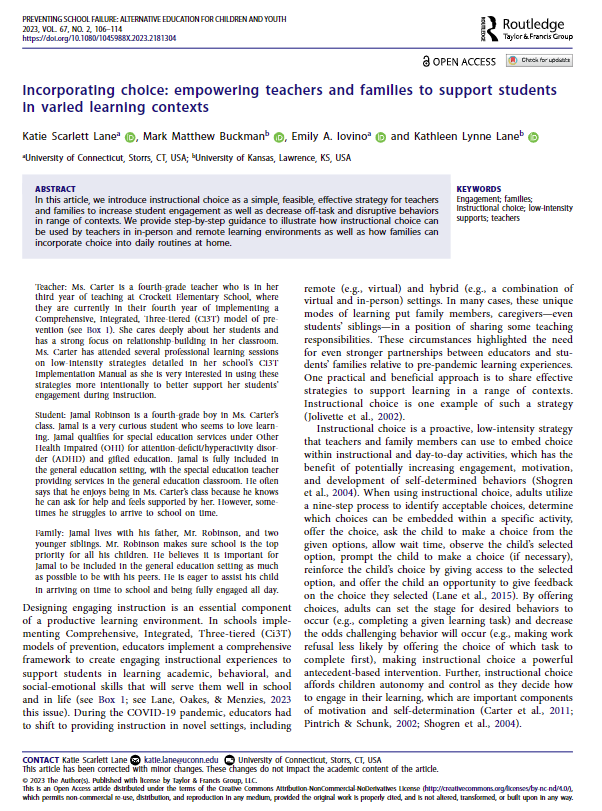 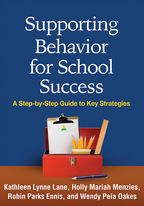 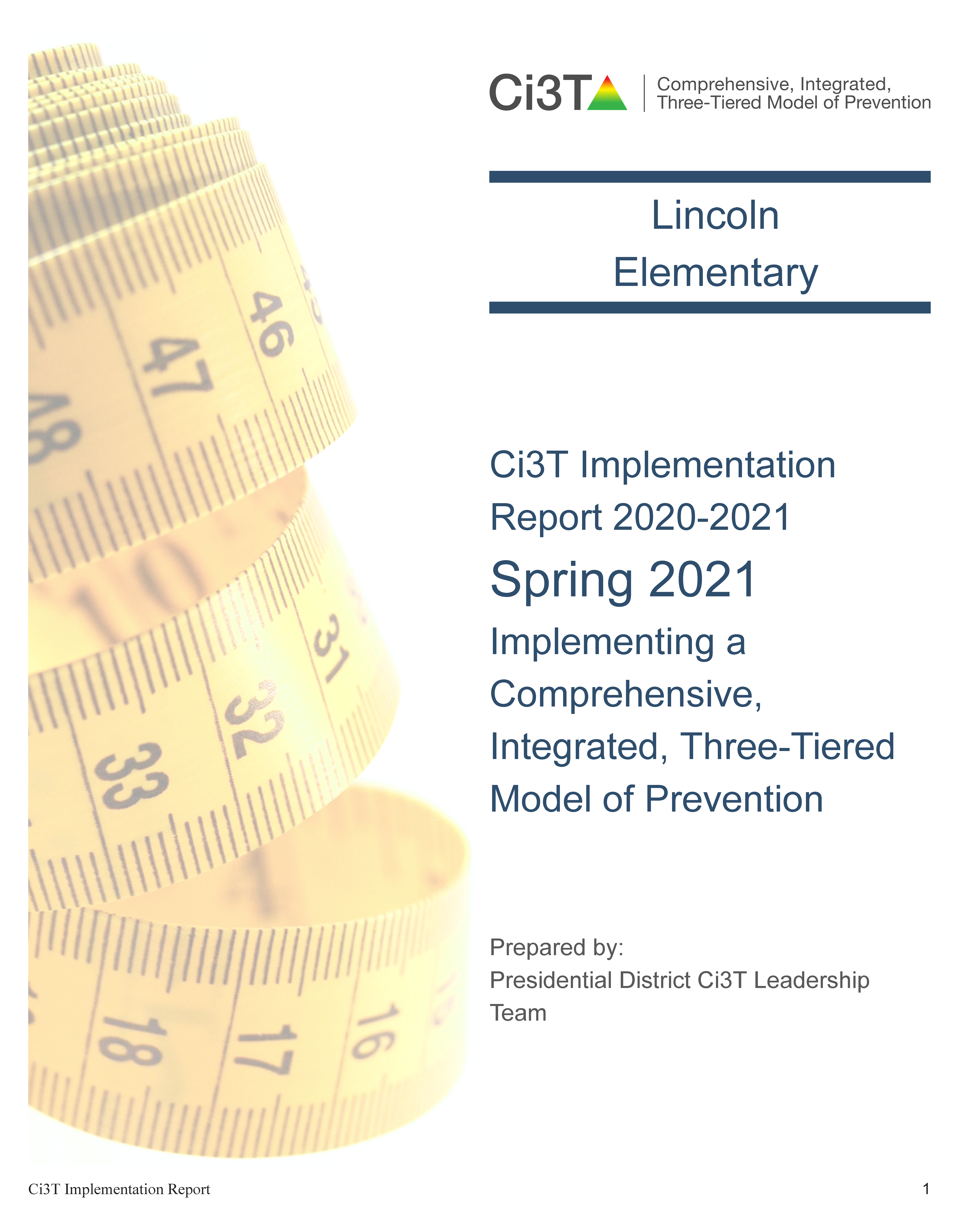 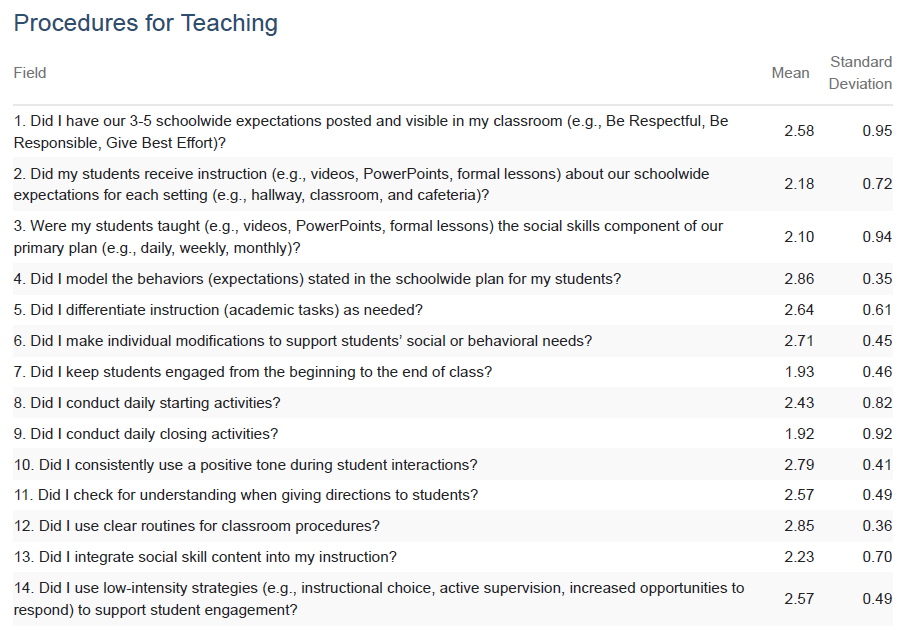 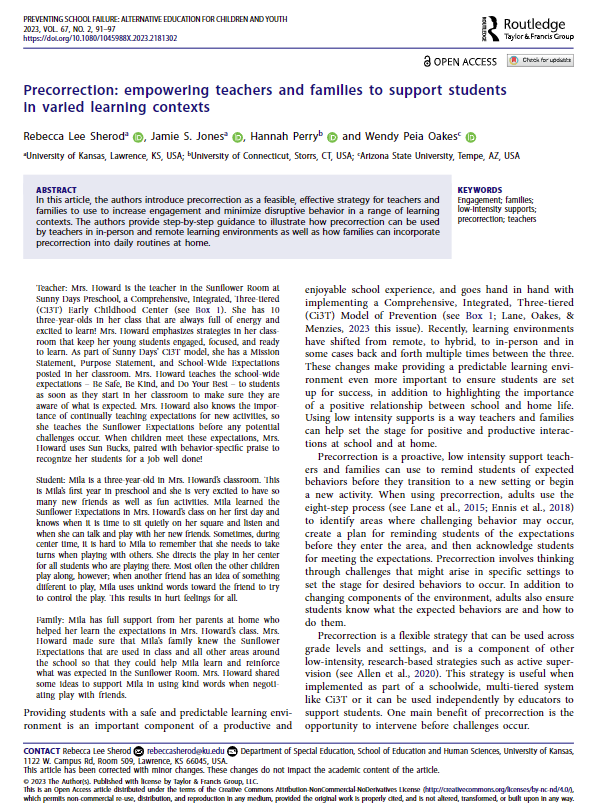 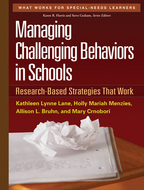 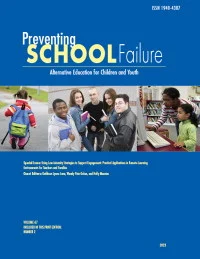 Standing Agenda Item
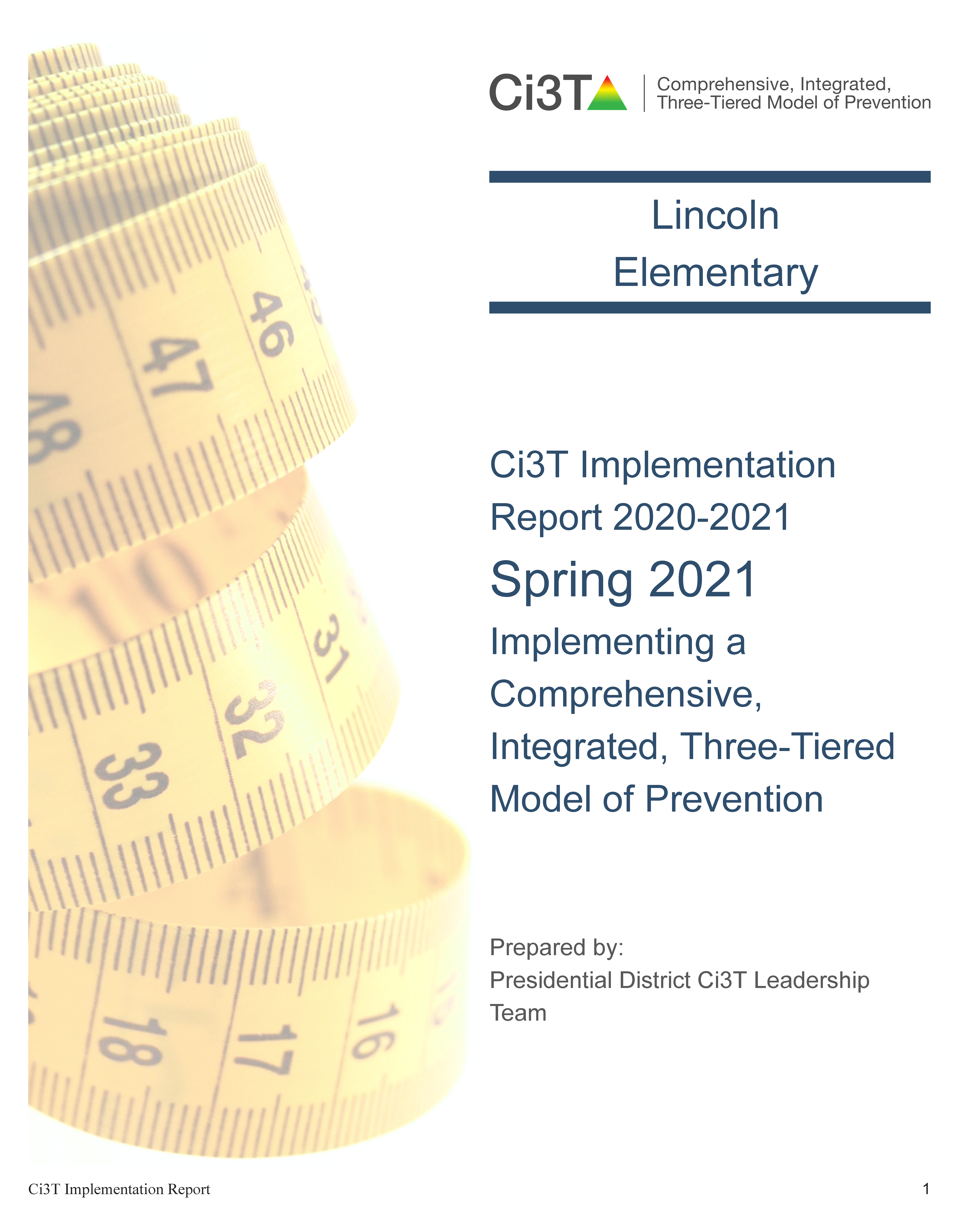 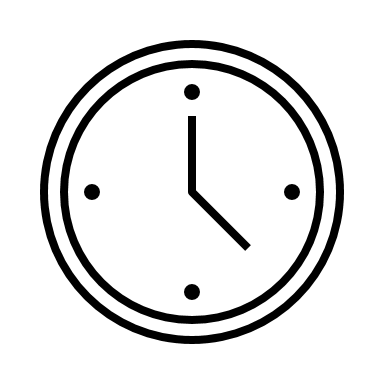 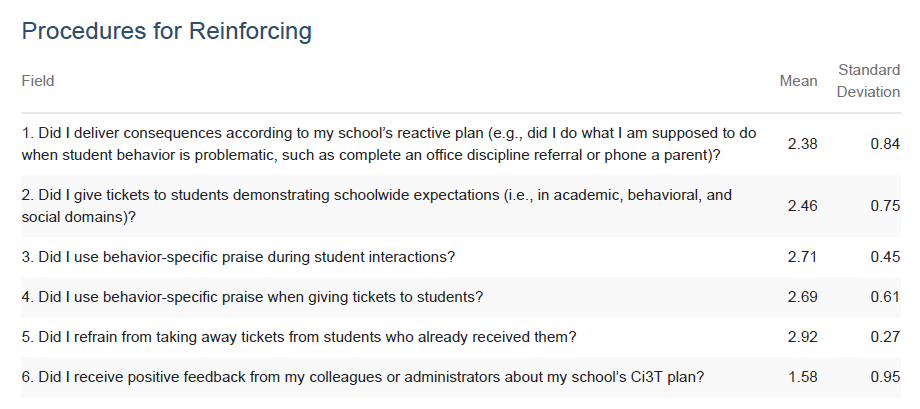 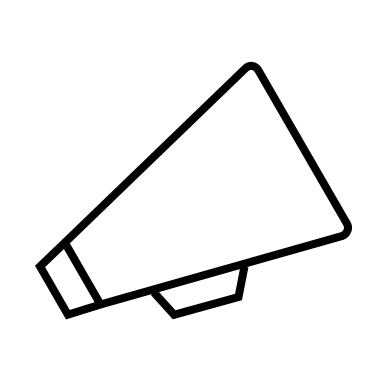 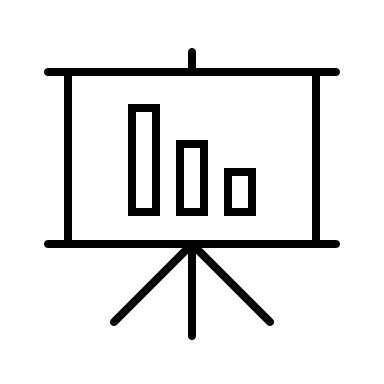 Step 3: Schedule Professional Learning to Support Data Collection and Data-informed Decision Making
First – add academic and behavior screening windows and treatment integrity and social validity windows to your calendar
Then, use this these windows to backwards plan: 
Agenda items for Ci3T Leadership Team Meeting
Faculty & Staff Meetings 
Additional Professional Learning
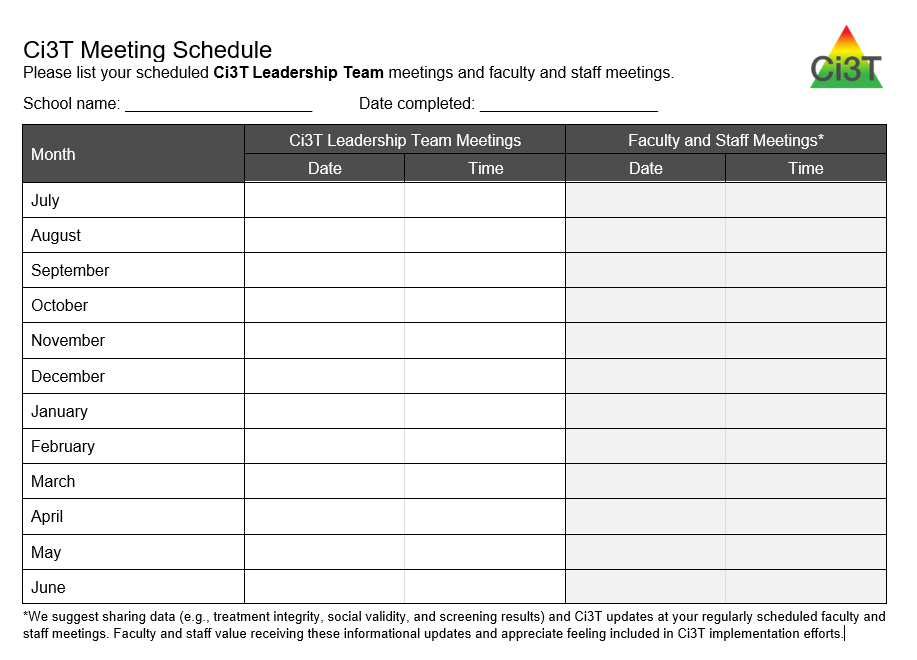 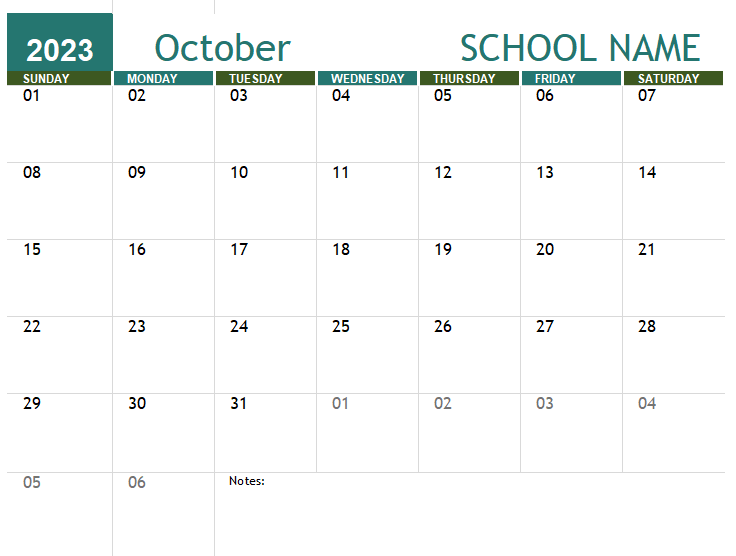 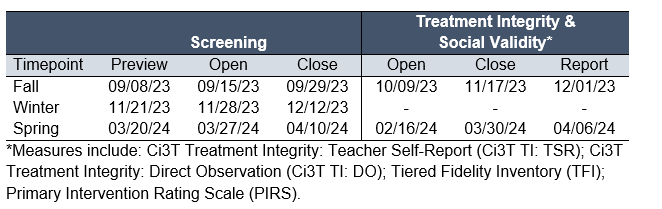 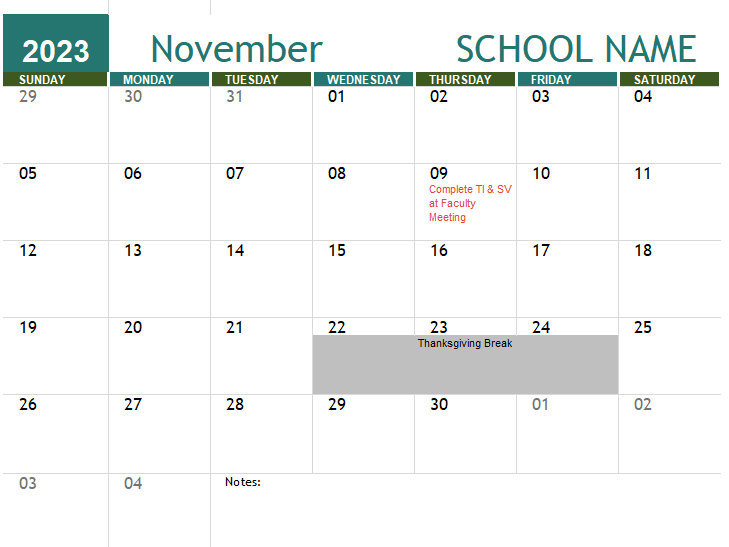 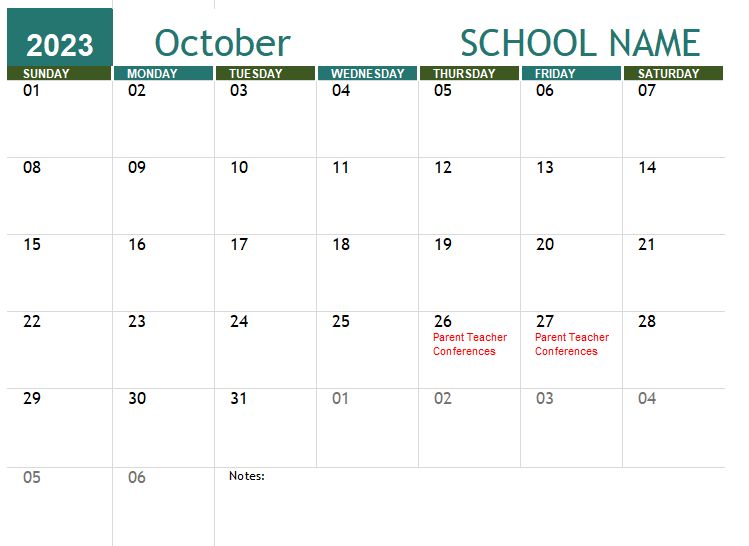 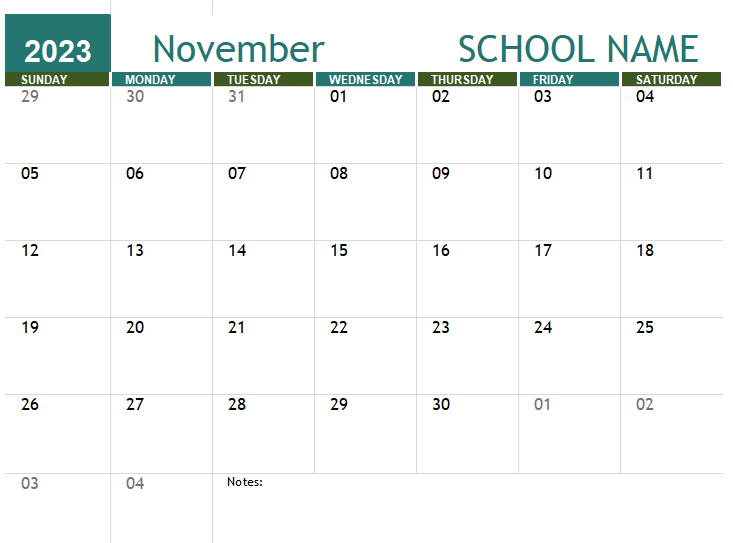 You might allocate this faculty meeting to prepare for parent teacher conferences
Which means time for treatment integrity and social validity might need to happen later in the window
When during this window can we set aside time during a faculty meeting for staff to complete these measures?
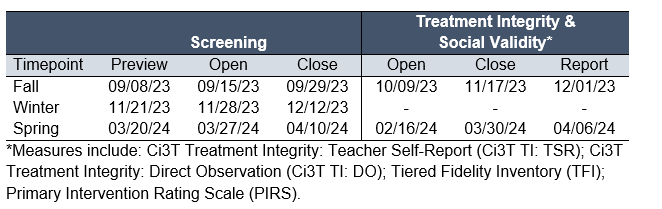 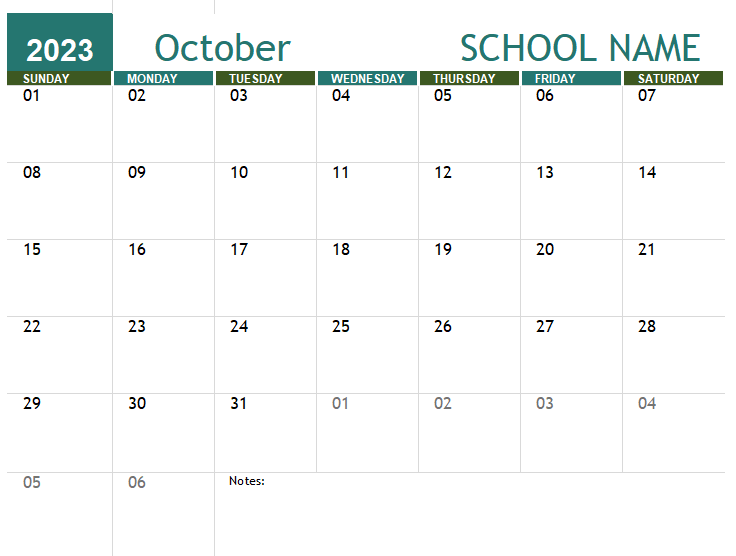 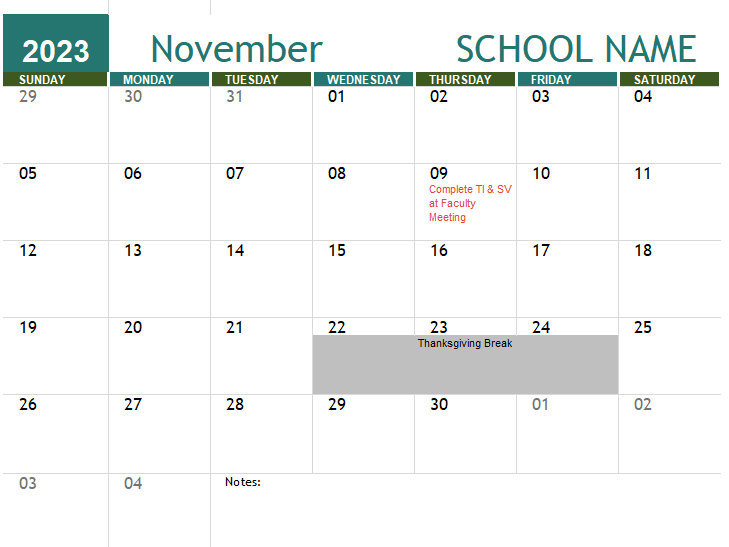 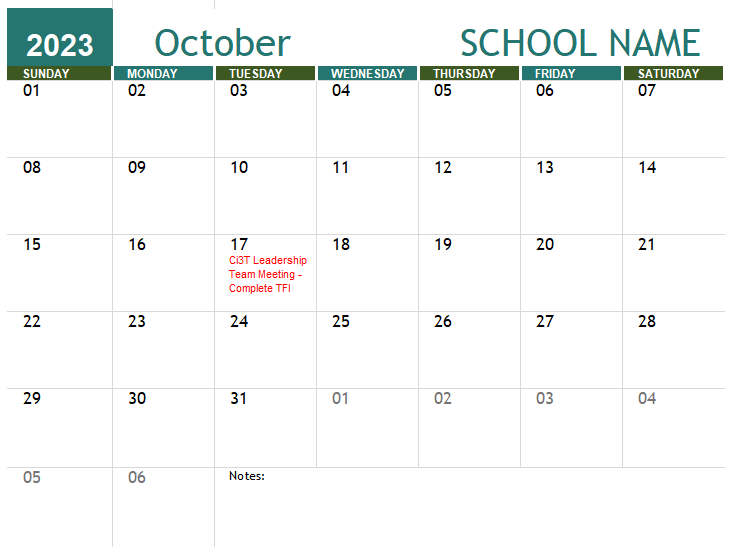 We also need to complete the TFI during this window. When will our Ci3T Leadership Team meet to do this?
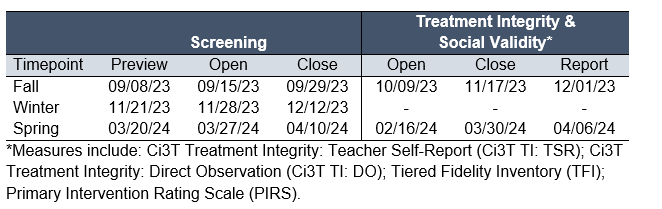 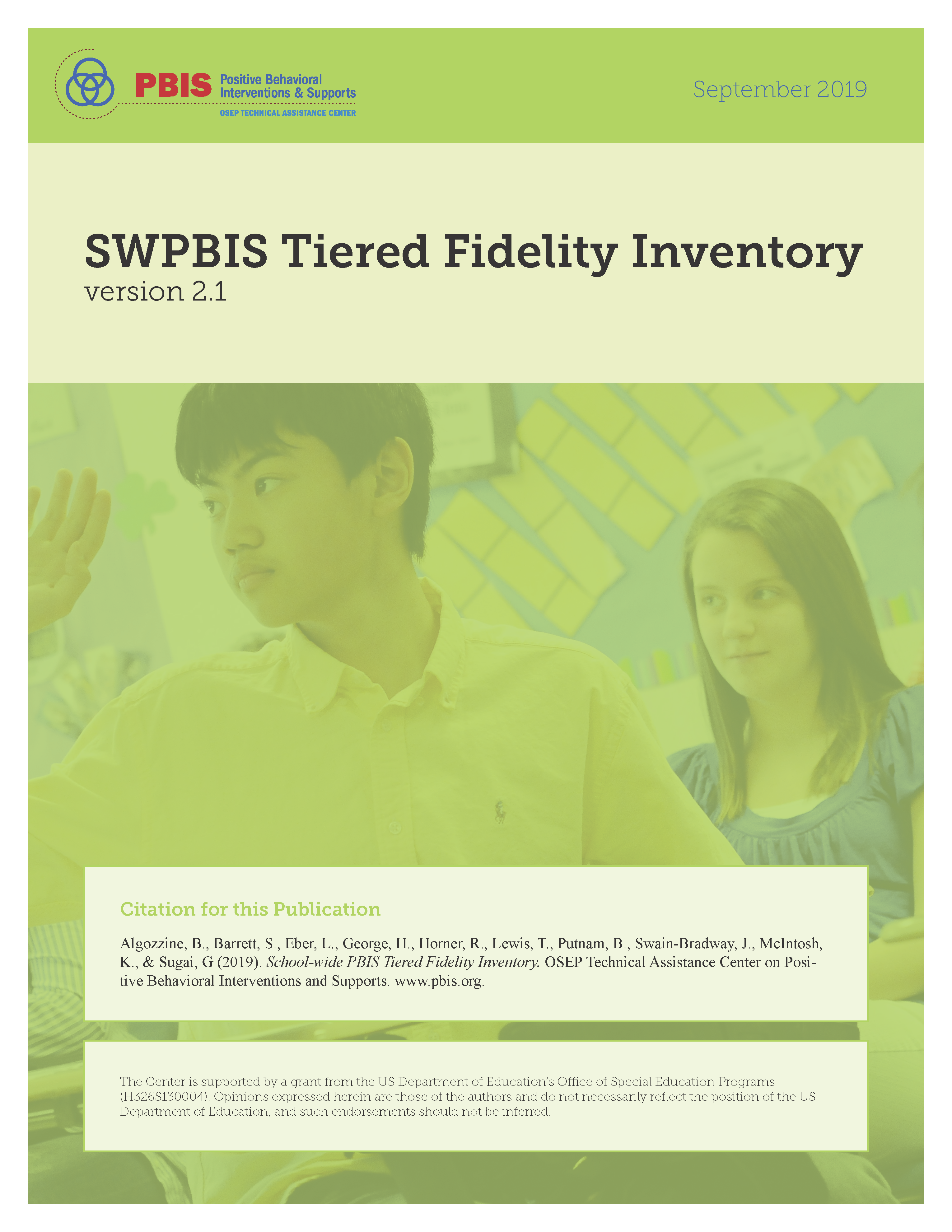 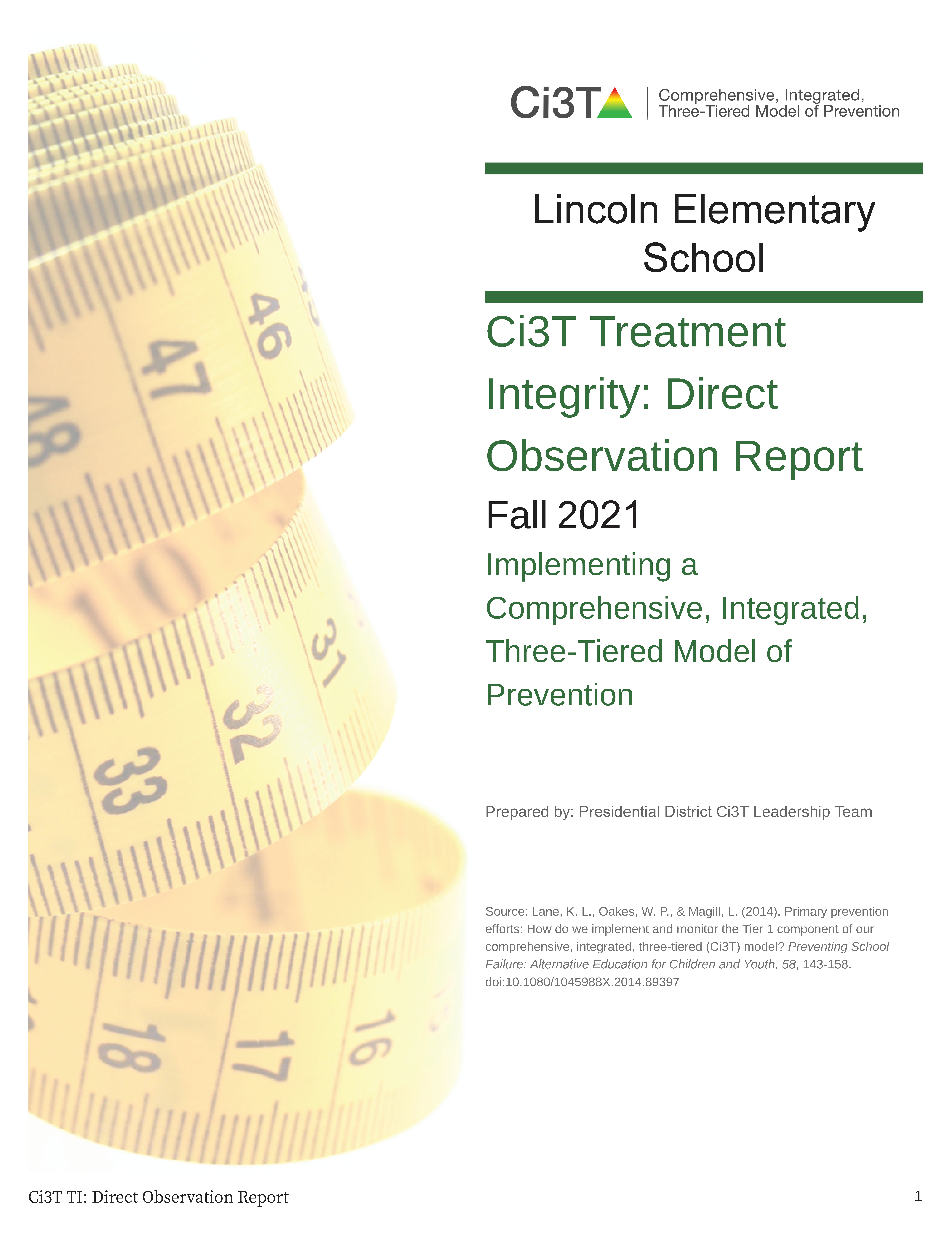 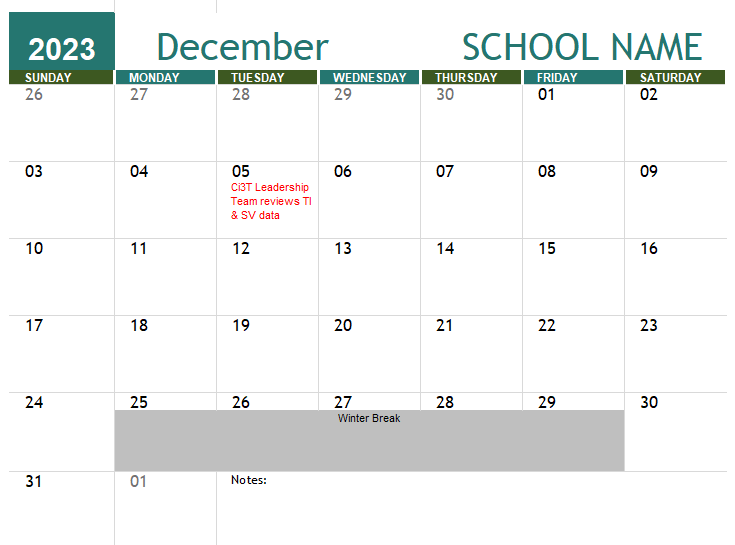 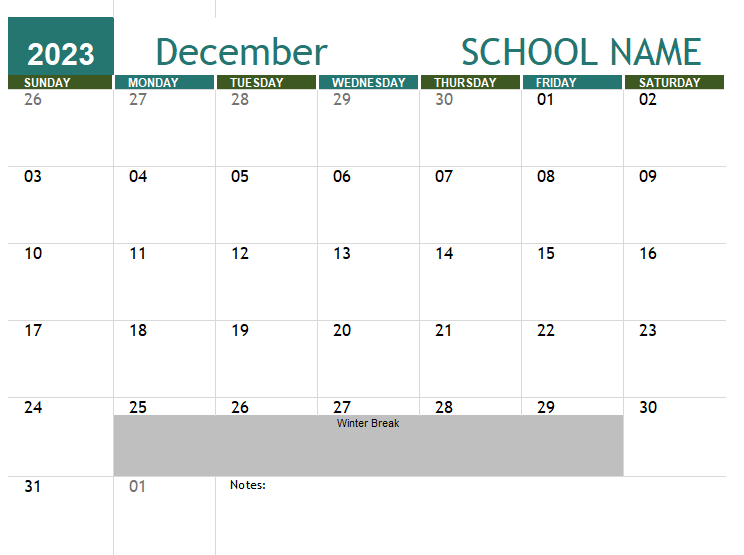 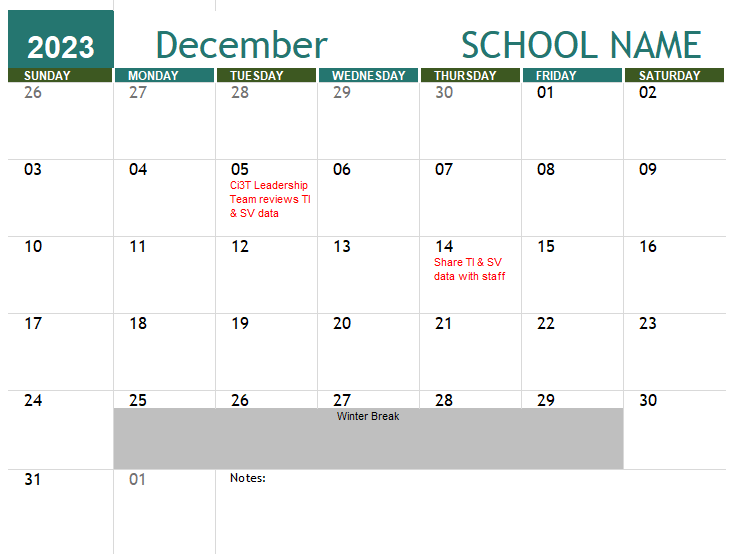 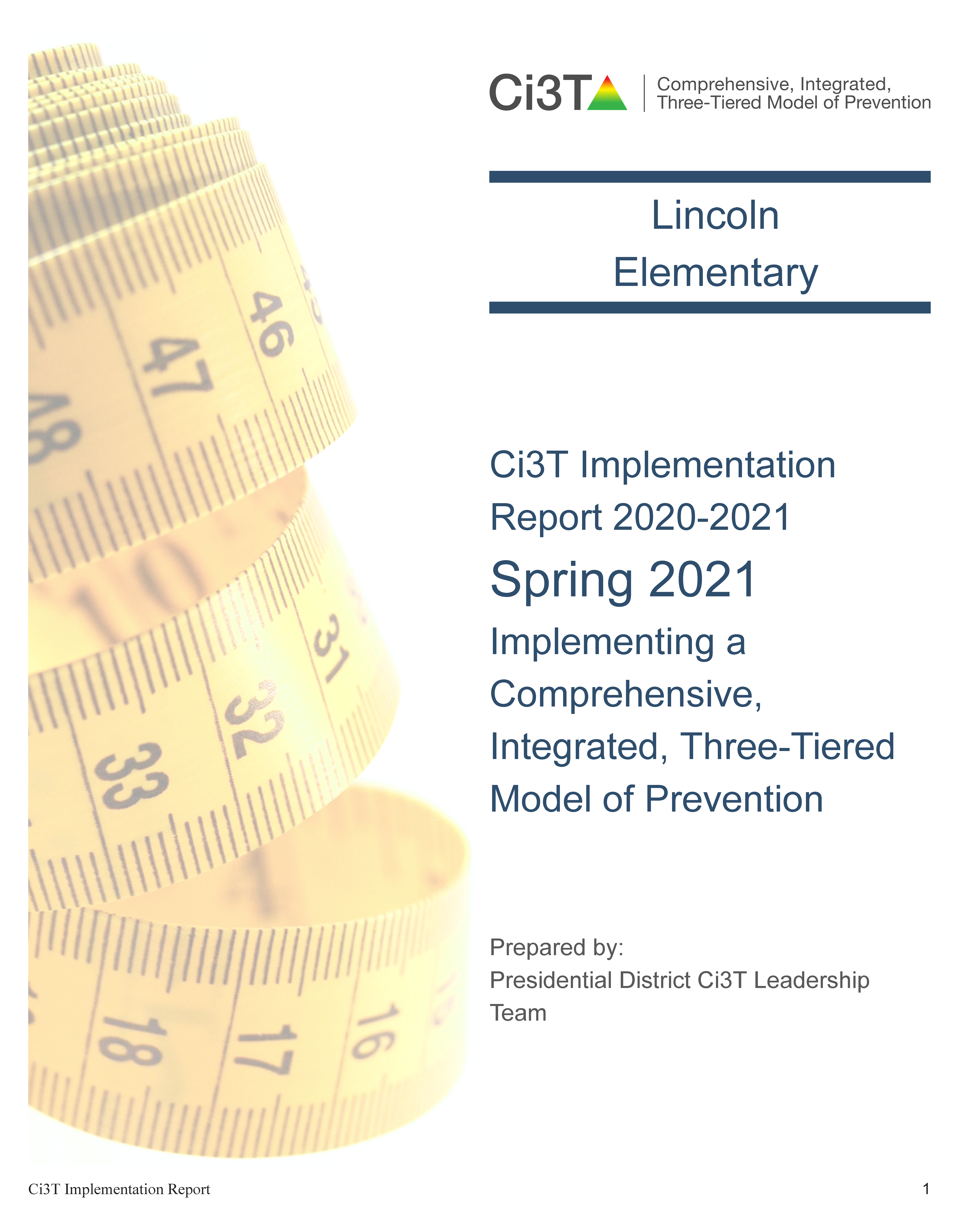 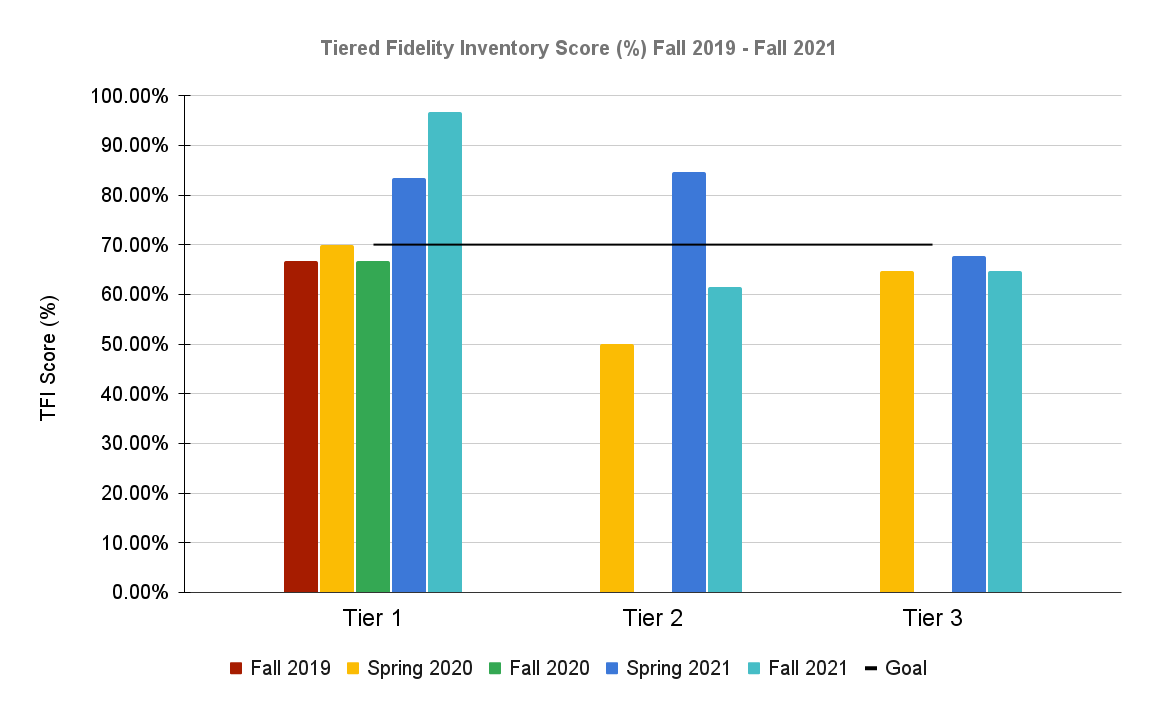 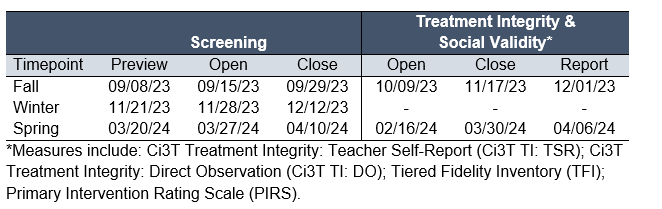 When will we share out these data with faculty and staff?
When will our Ci3T Leadership team meet to review these data?
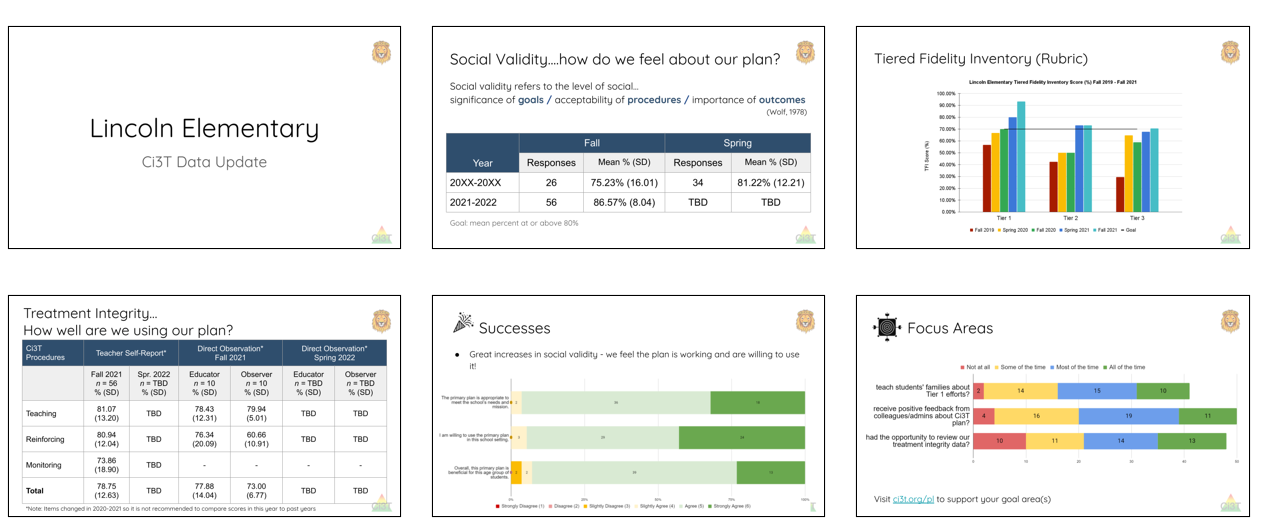 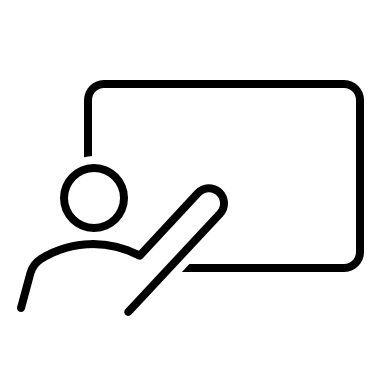 Let’s talk… and make plans!
Prepare your 2023-2024 Ci3T Implementation Calendar
Ci3T Leadership Team monthly meeting dates
Faculty and Staff monthly meeting dates
Professional learning opportunities 
EMPOWER Session
Coaches and Trainers calls
School-level trainings (e.g., PLCs, faculty meetings, book clubs)
Professional learning to support data collection and data-informed decision making
Academic and behavior screening (fall, winter, spring)
Treatment integrity & social validity (fall, spring)
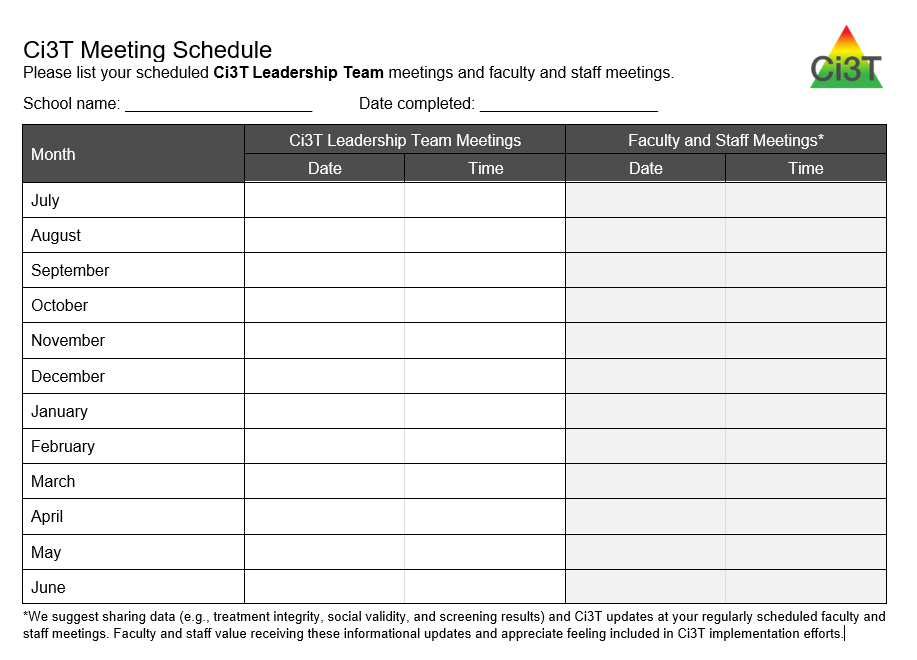 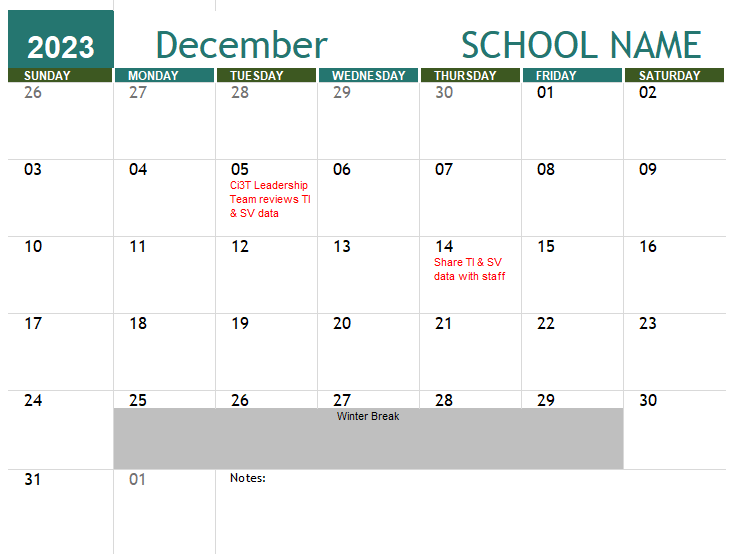 Wrap Up & Next Steps
Outcome 

 Prepare your 2023-2024 Ci3T Implementation Calendar
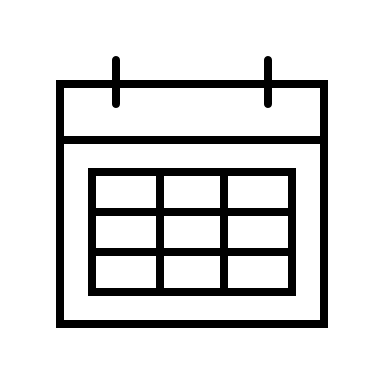 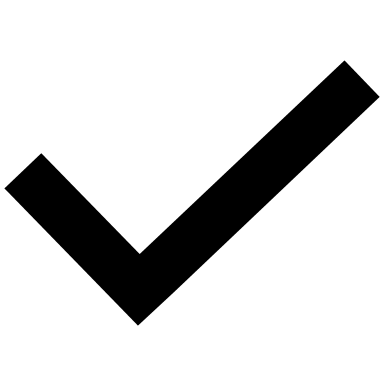 Enjoy your break! See you back at:

10:45 PST 		12:45 CST		 1:45 EST
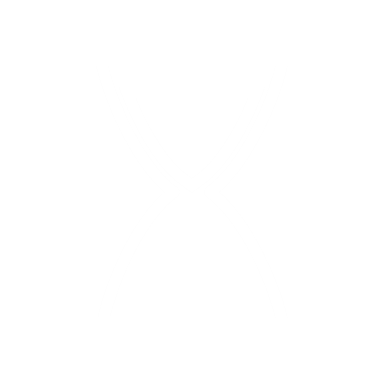 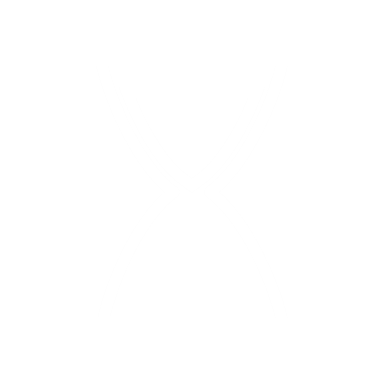 Setting Up for the Year Ahead
Welcoming back the adults in your building
Welcoming back students and families
Setting up for the year ahead
Outcome: plan a beginning of year roll out to welcome faculty, staff, families, and students and share key information from your school’s Ci3T Implementation Manual
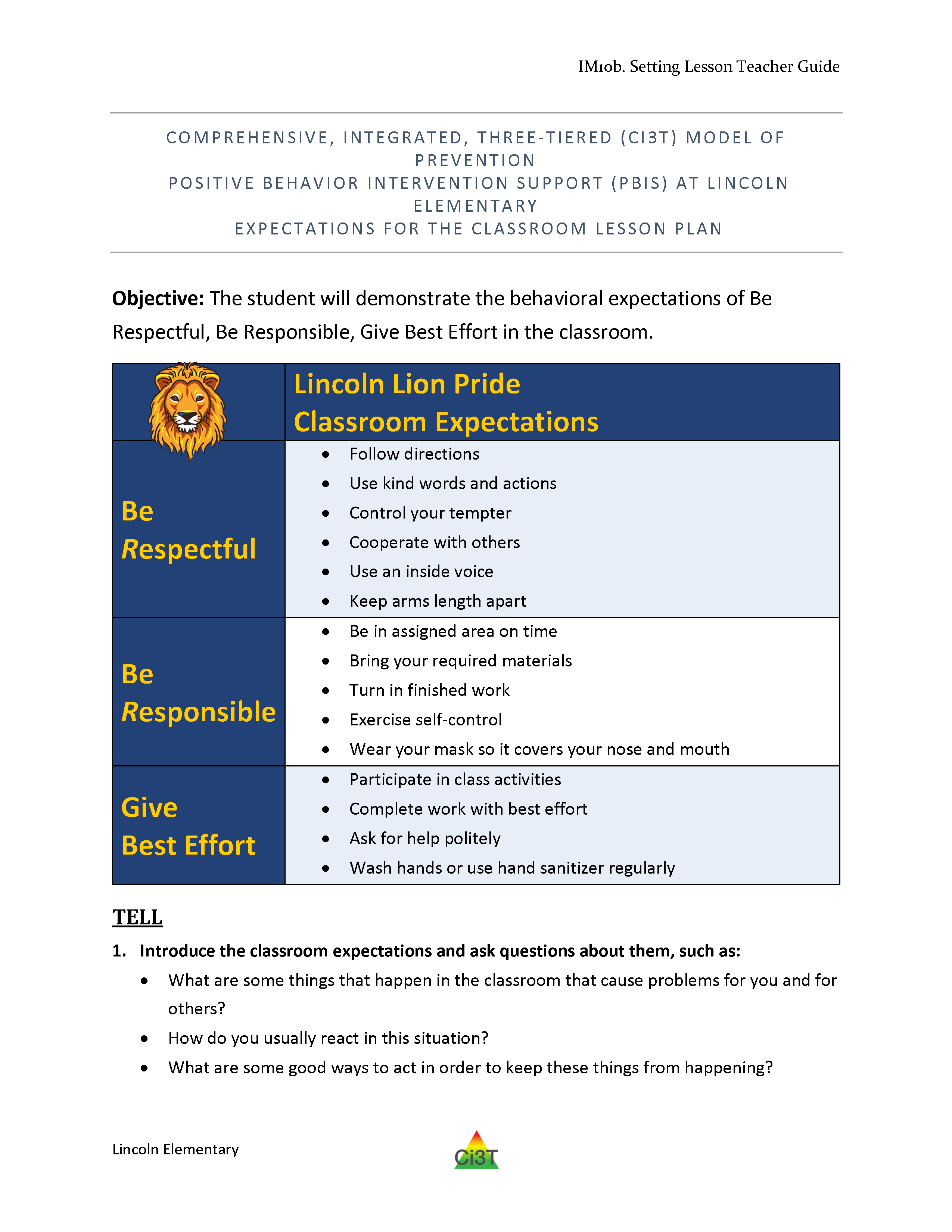 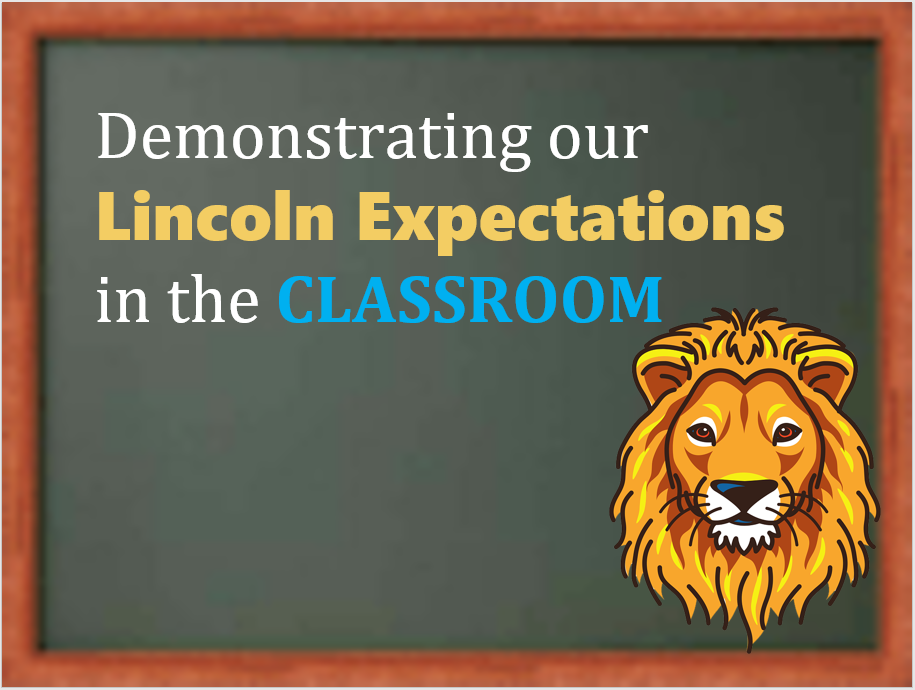 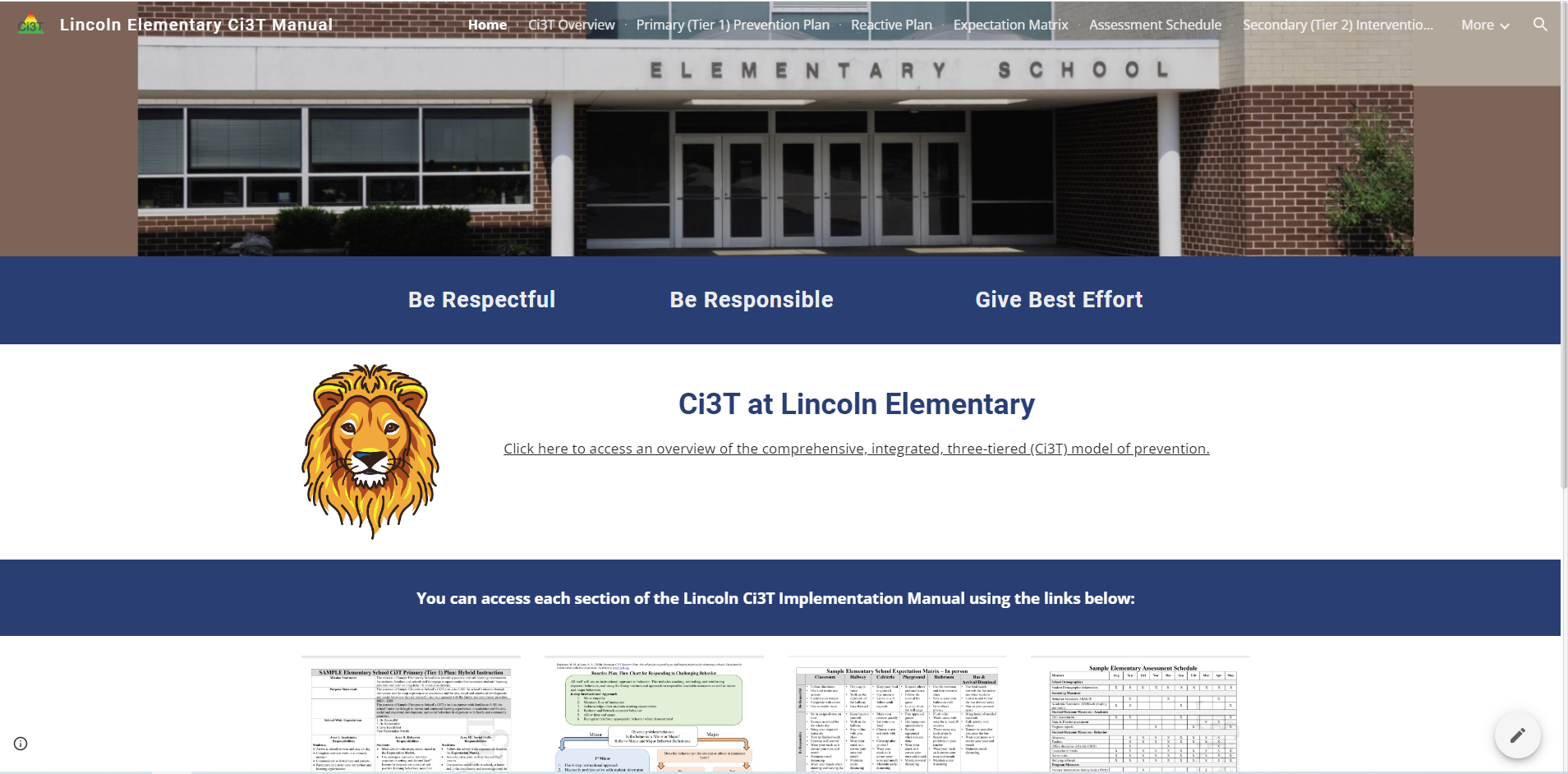 Ci3T Primary Plan: Faculty and Staff Roles and Responsibilities
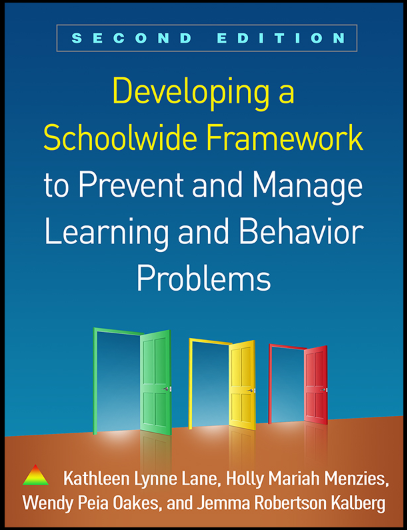 Academics
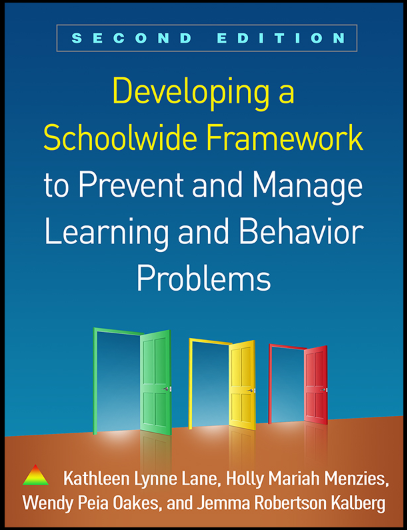 Academics
Opportunities to Respond
Behavior-Specific Praise
Active Supervision
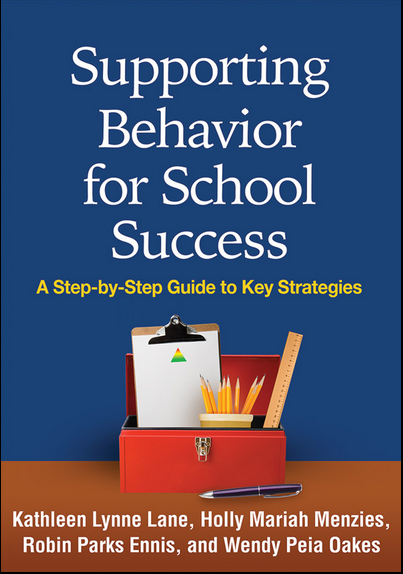 Instructional Feedback
High-p Requests
Precorrection
Incorporating Choice
Ci3T Primary Plan: Faculty and Staff Roles and Responsibilities
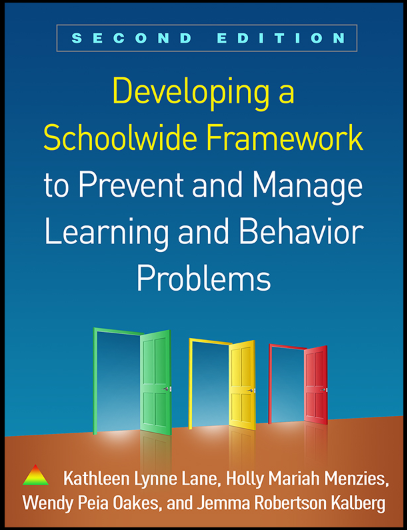 Behavioral
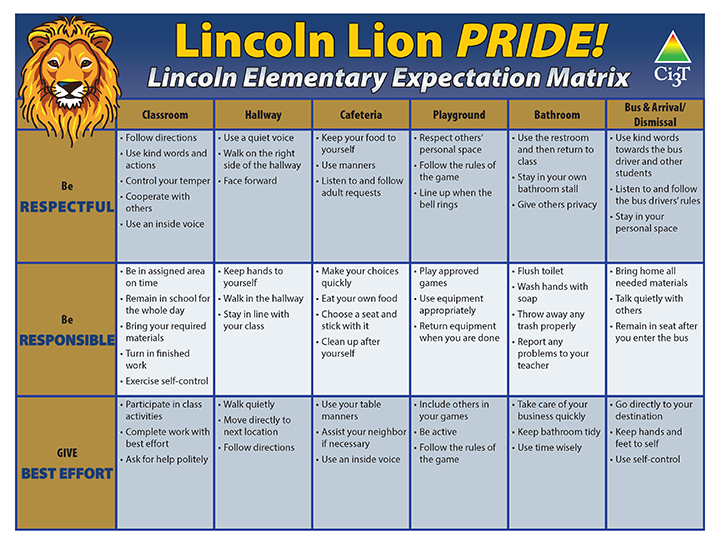 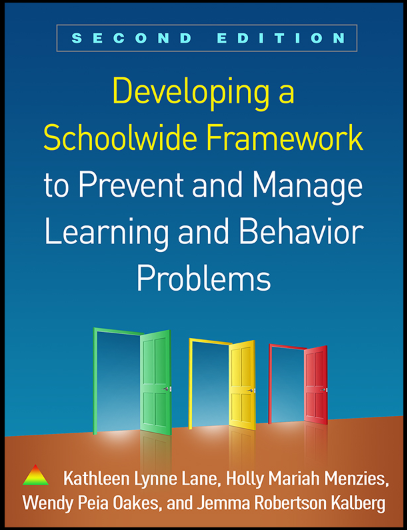 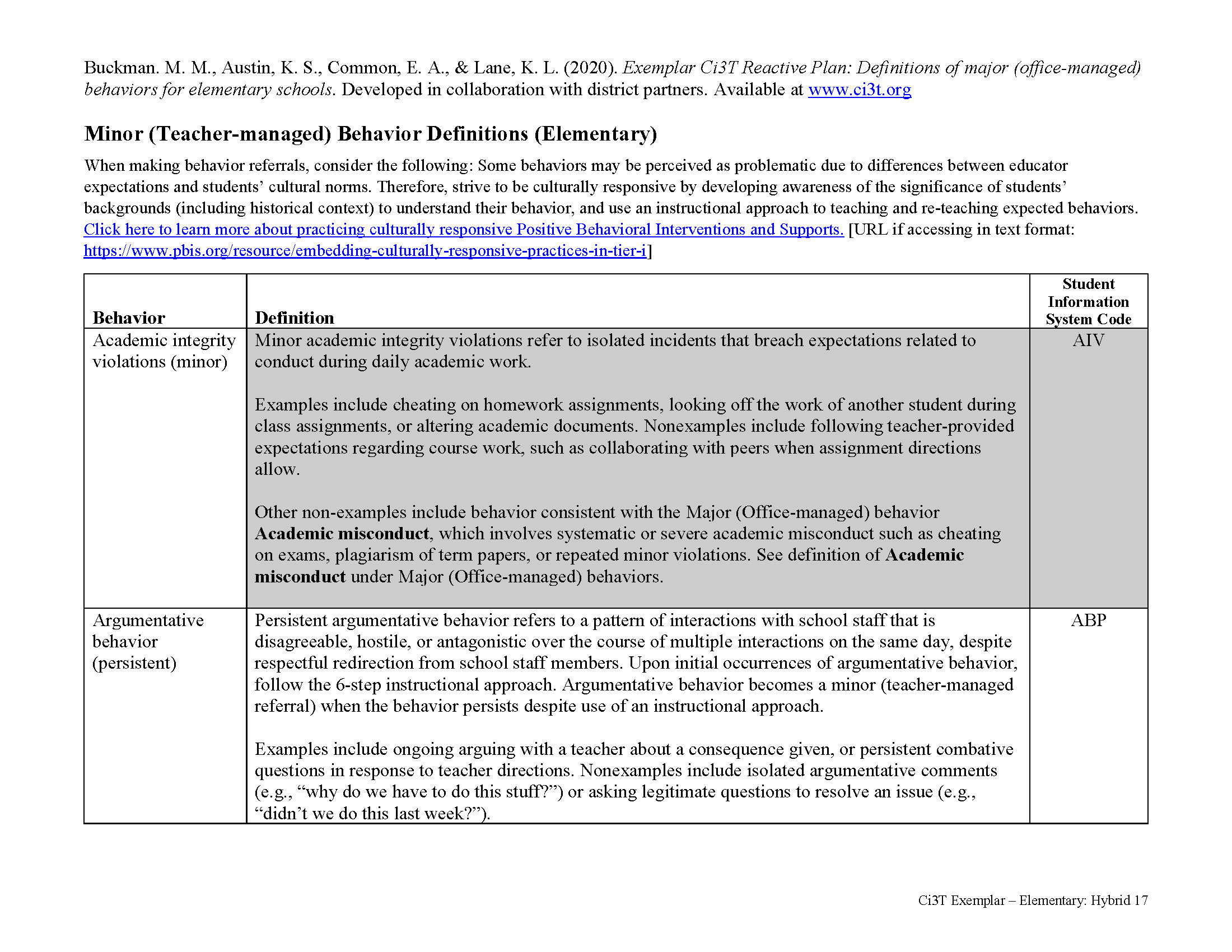 Behavioral
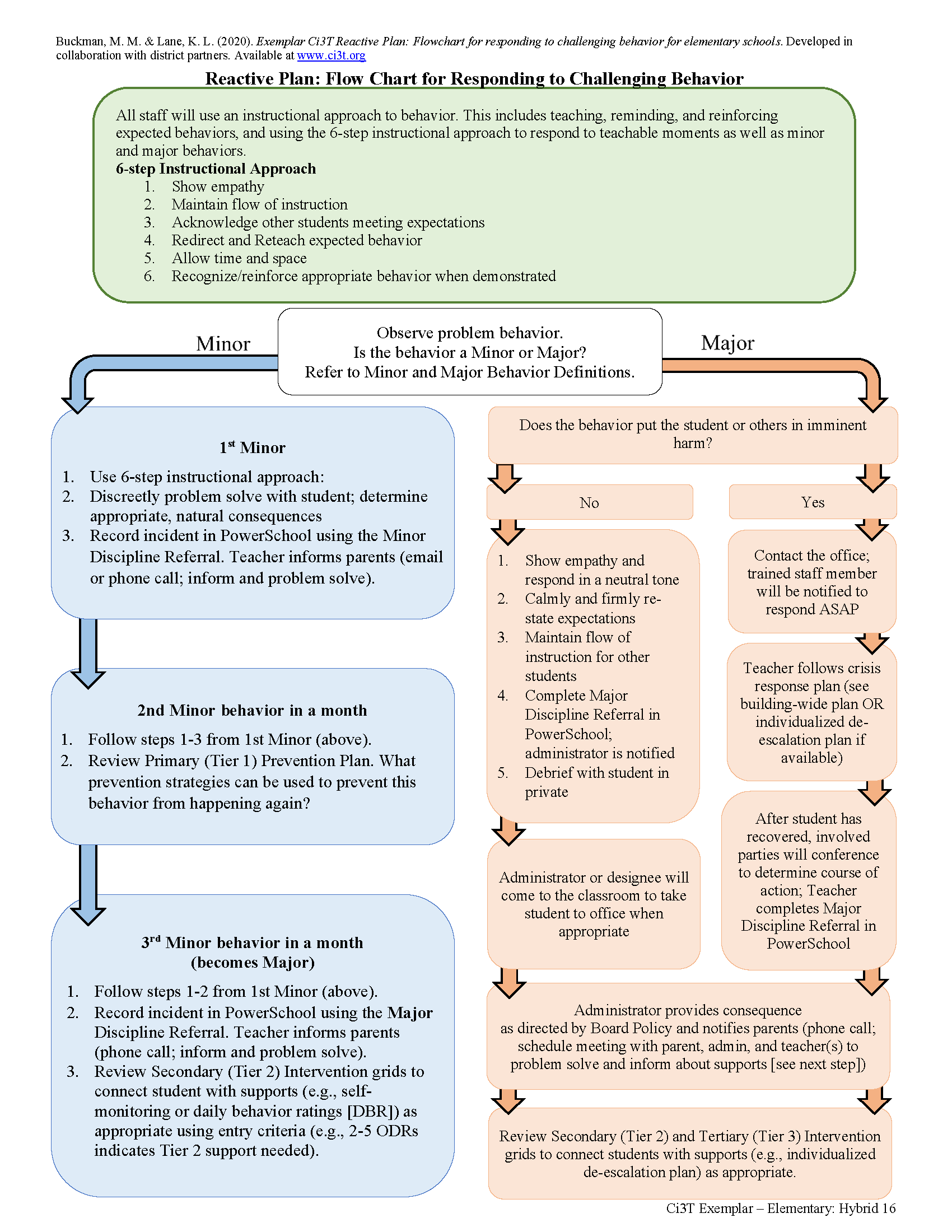 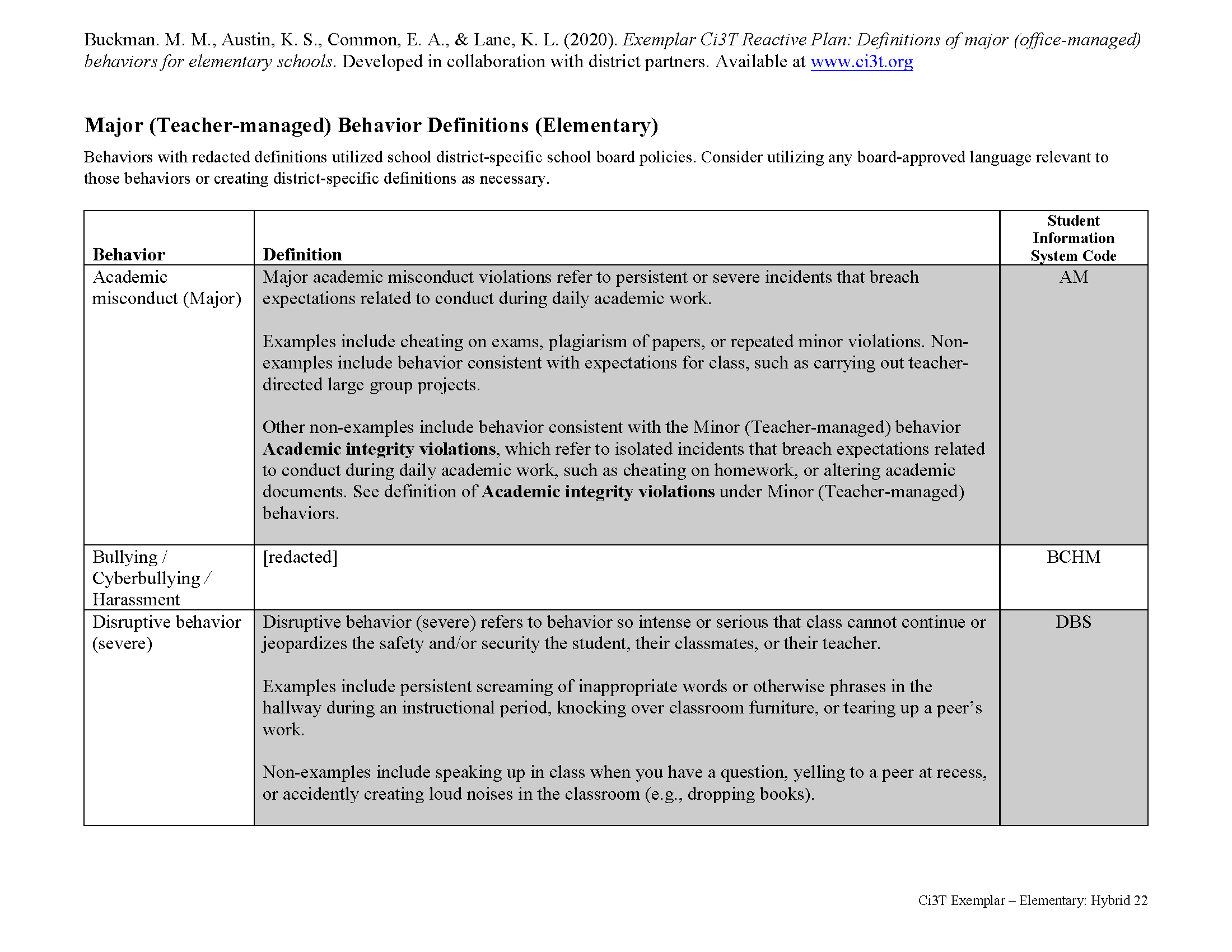 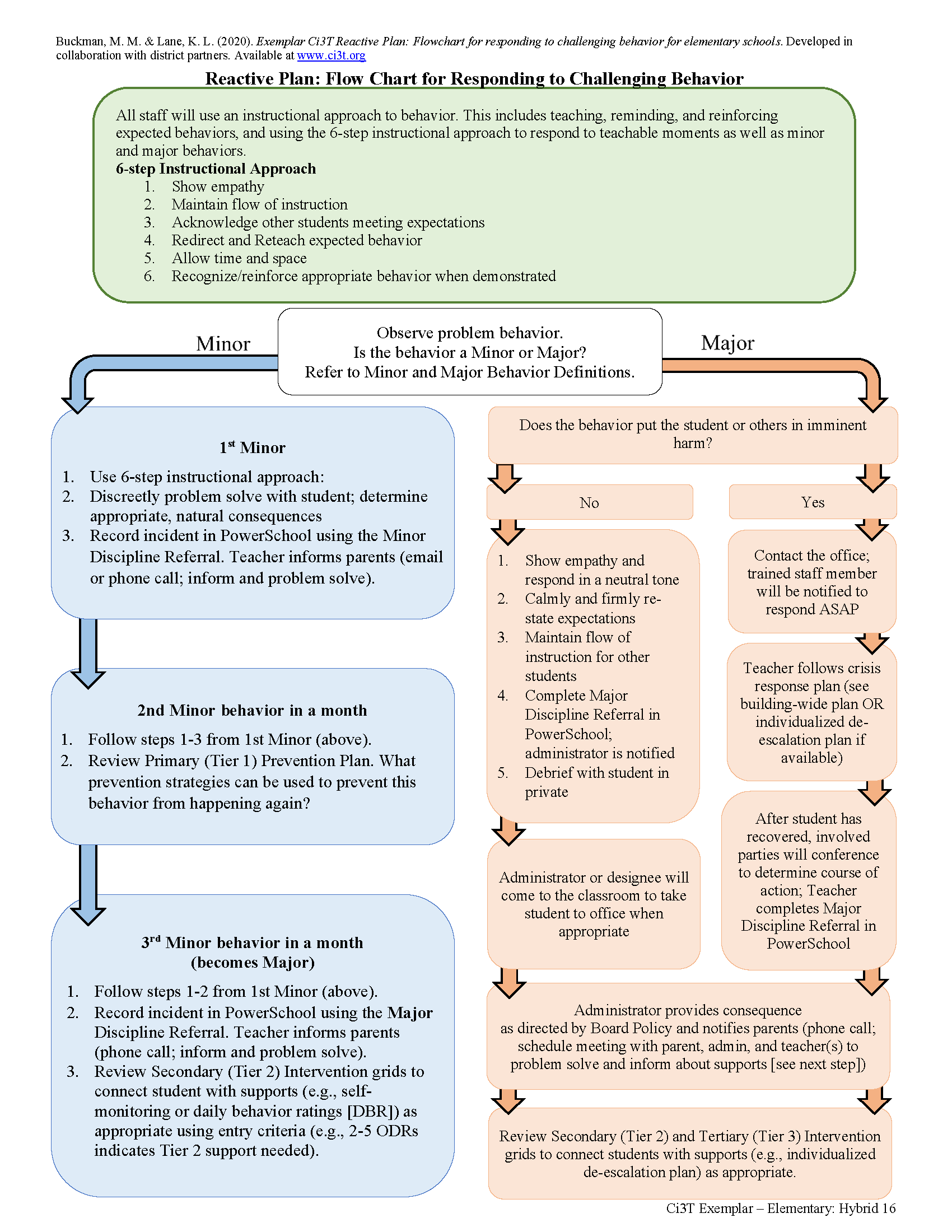 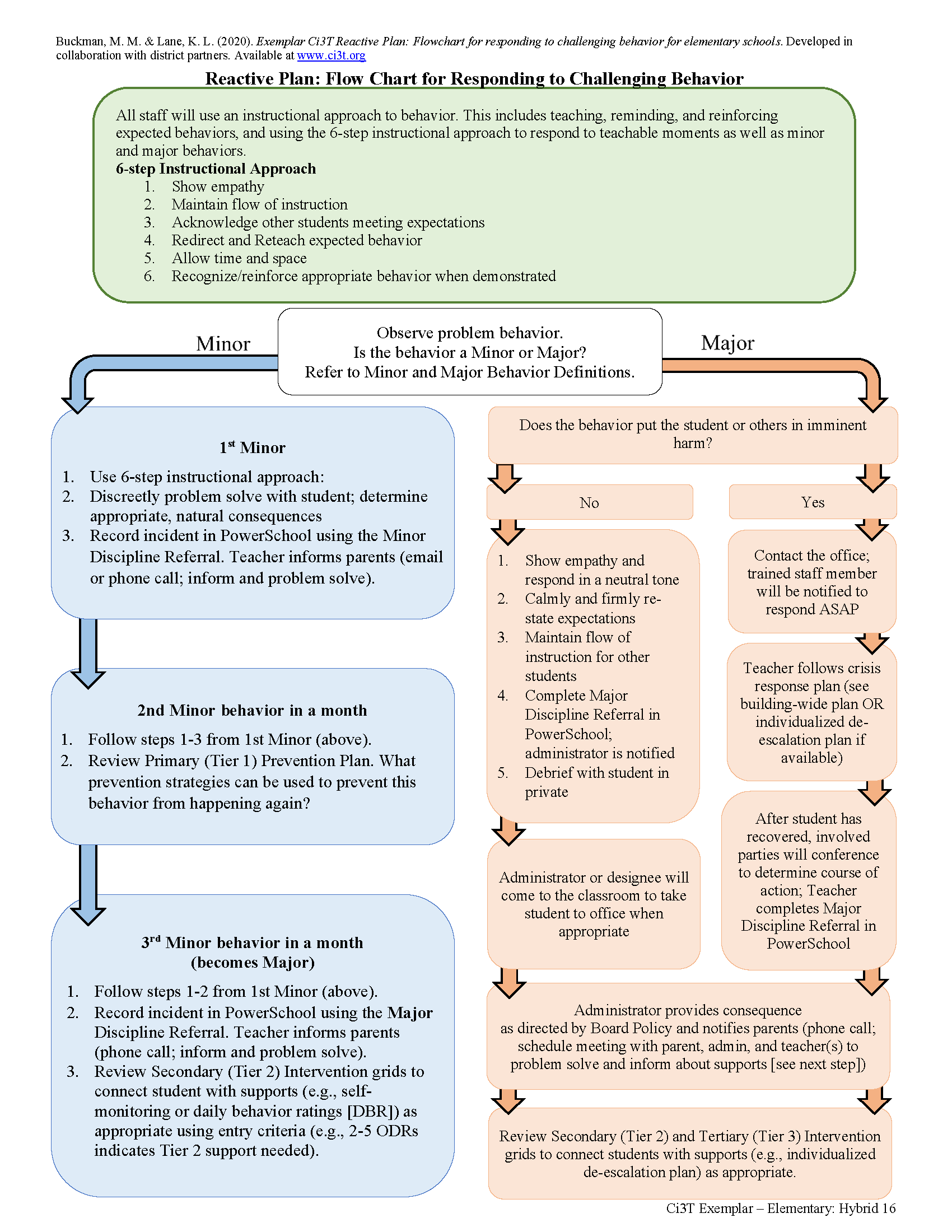 Ci3T Primary Plan: Faculty and Staff Roles and Responsibilities
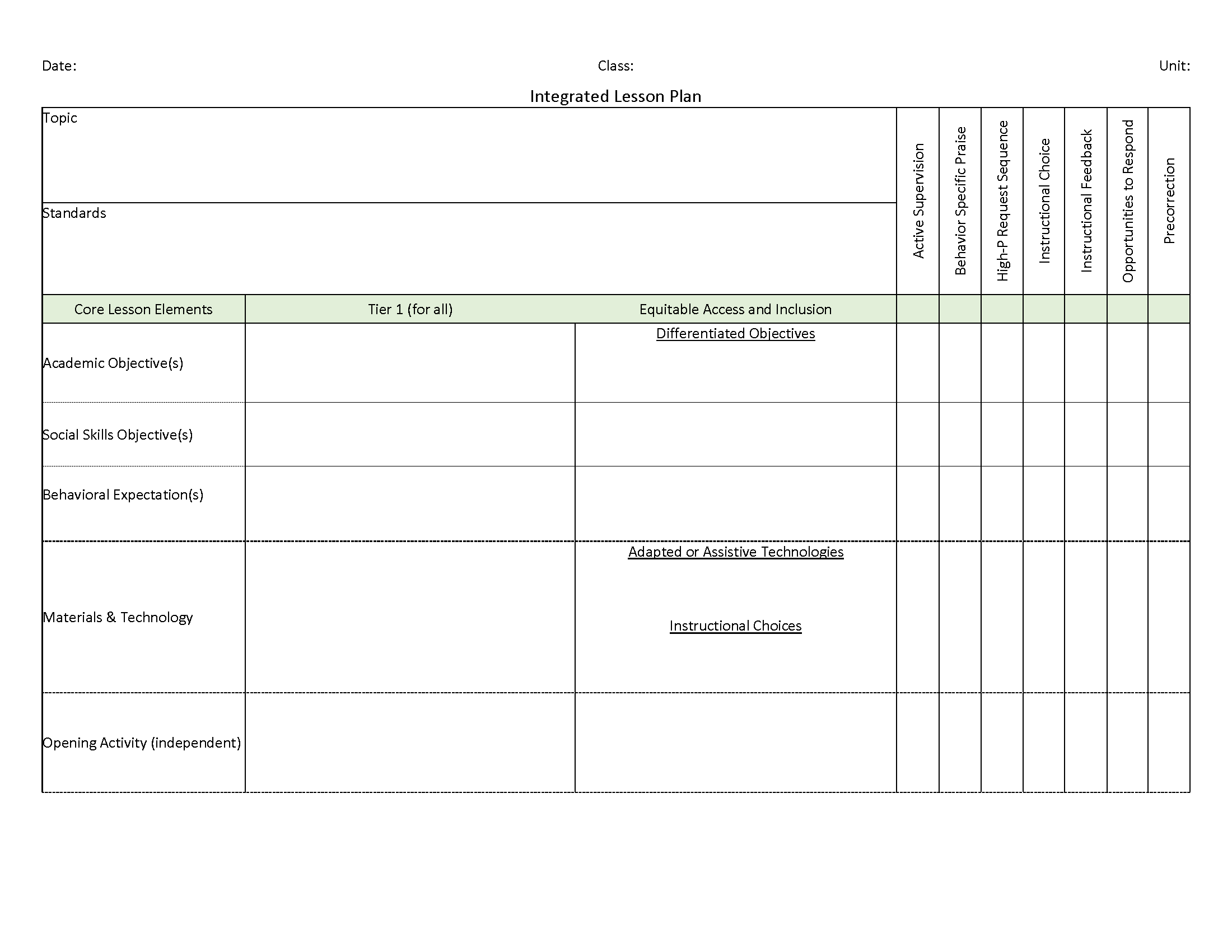 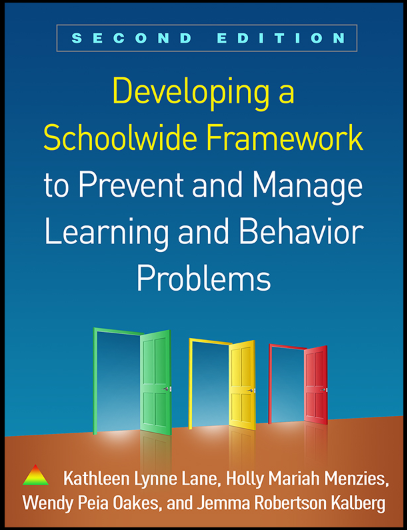 Social-Emotional Well-being
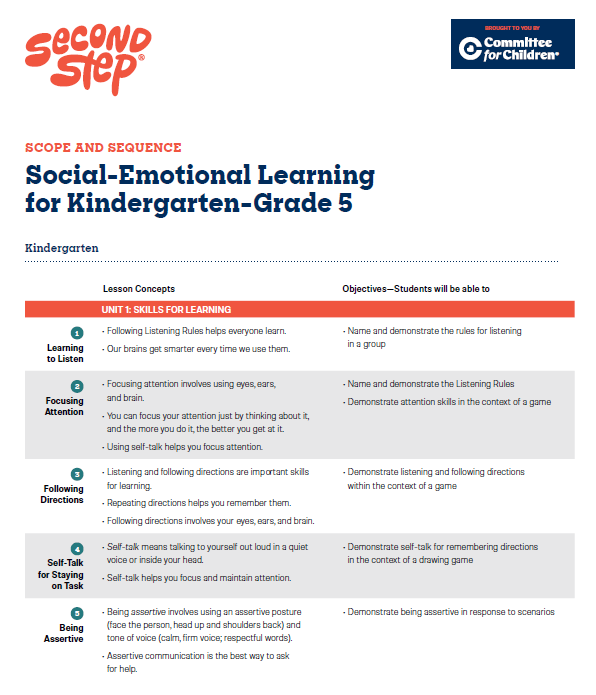 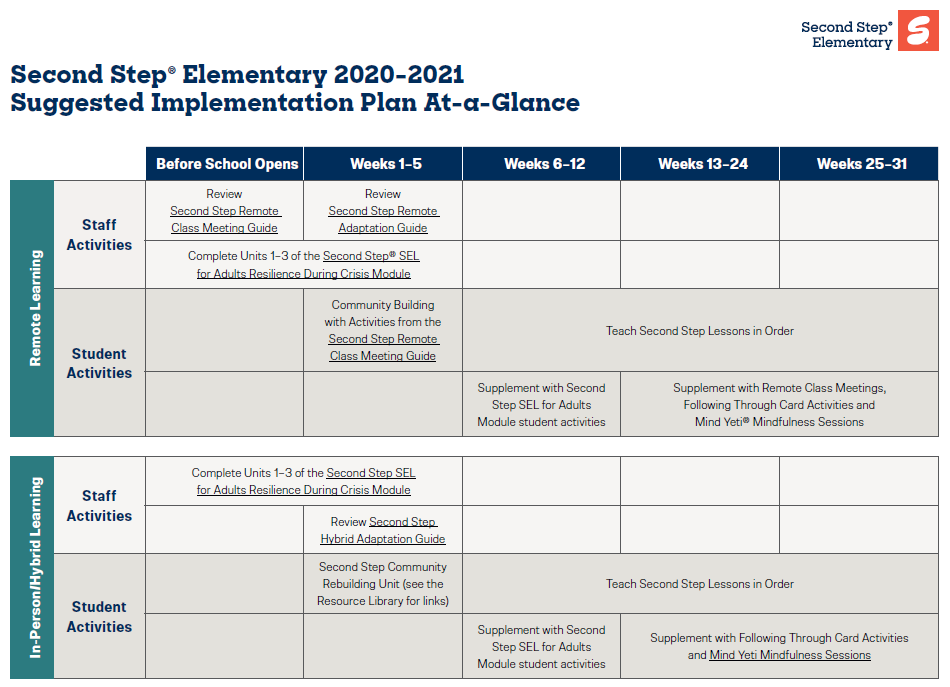 Procedures for Teaching
How will the Ci3T Leadership Team help teach the Ci3T plan to:
Beginning of year rollout for staff
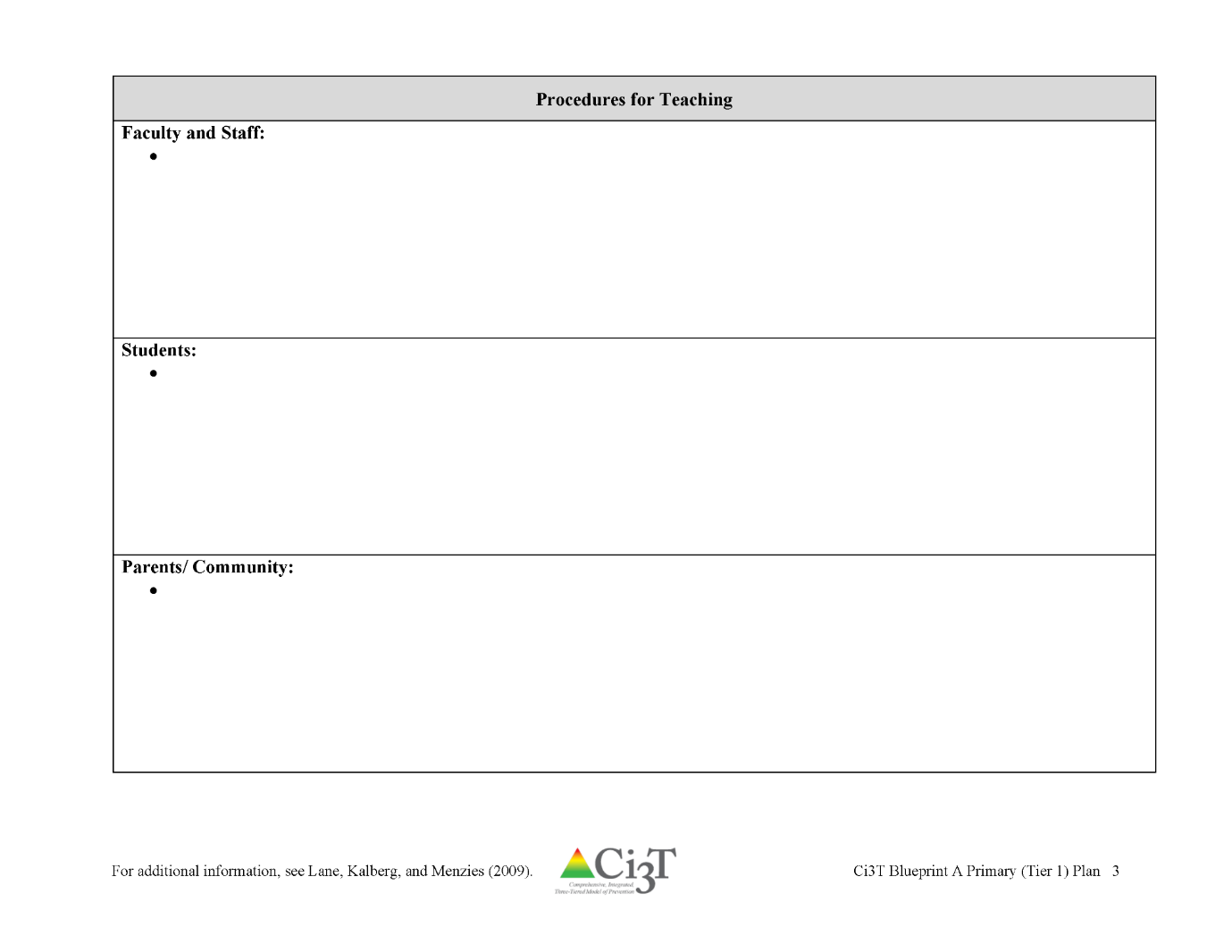 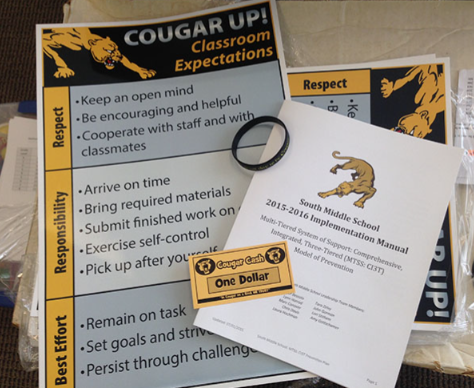 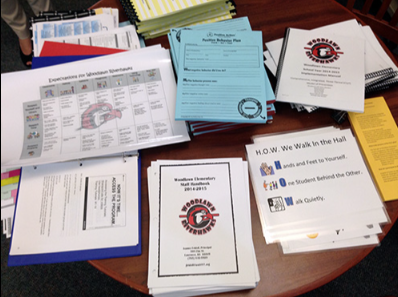 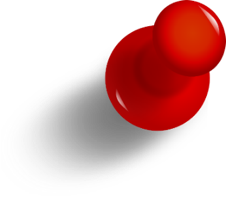 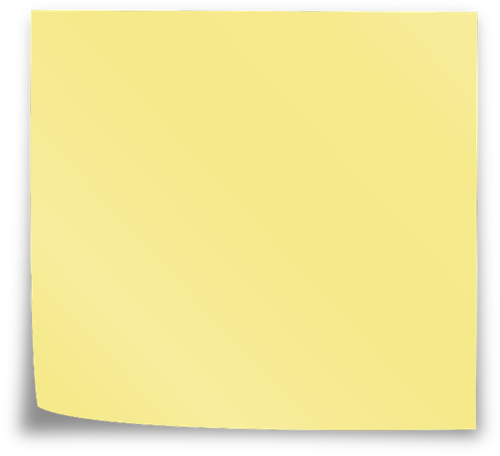 Locate in your Ci3T Implementation Manual
Beginning of year rollout for staff
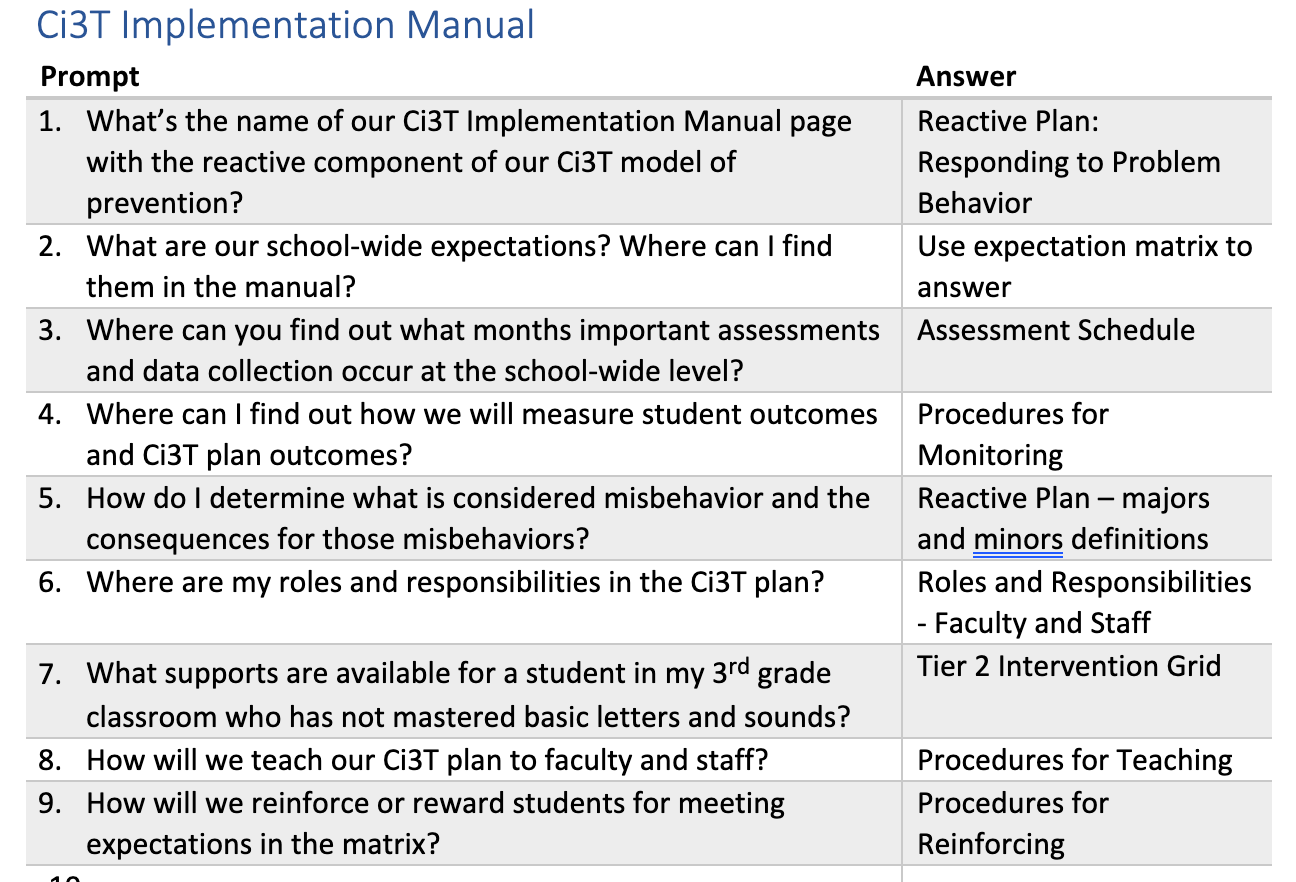 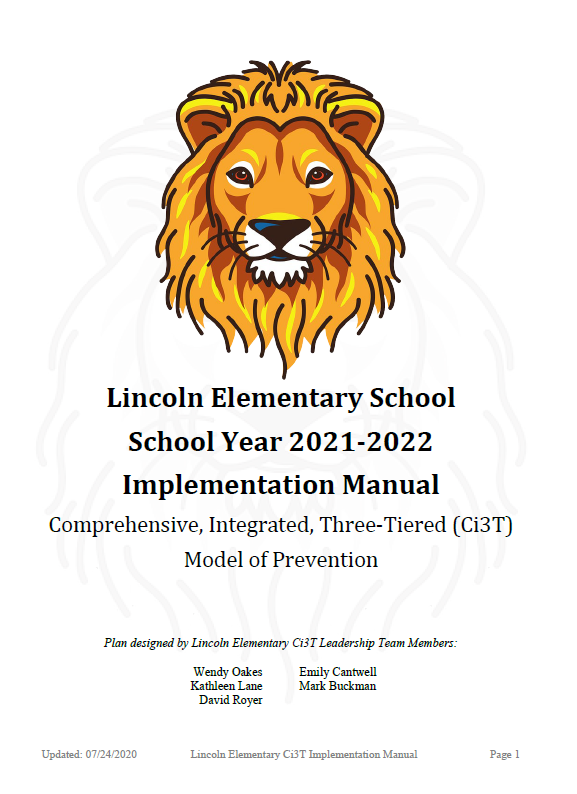 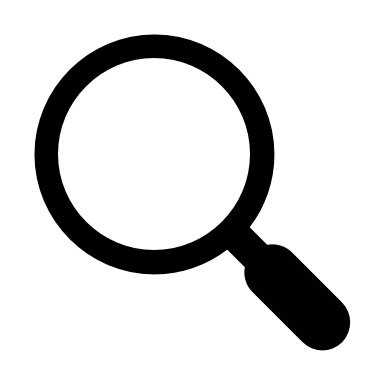 [Speaker Notes: Brief video overview for new faculty, staff, substitutes, bus drivers 
Scavenger hunt of Ci3T manual and / or the Ci3T website]
Beginning of year rollout for staff
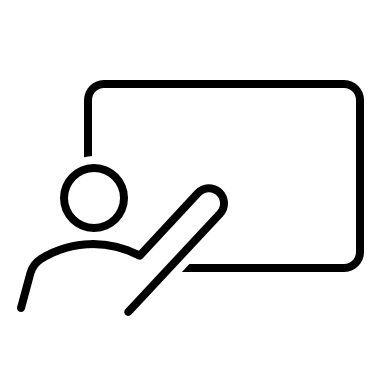 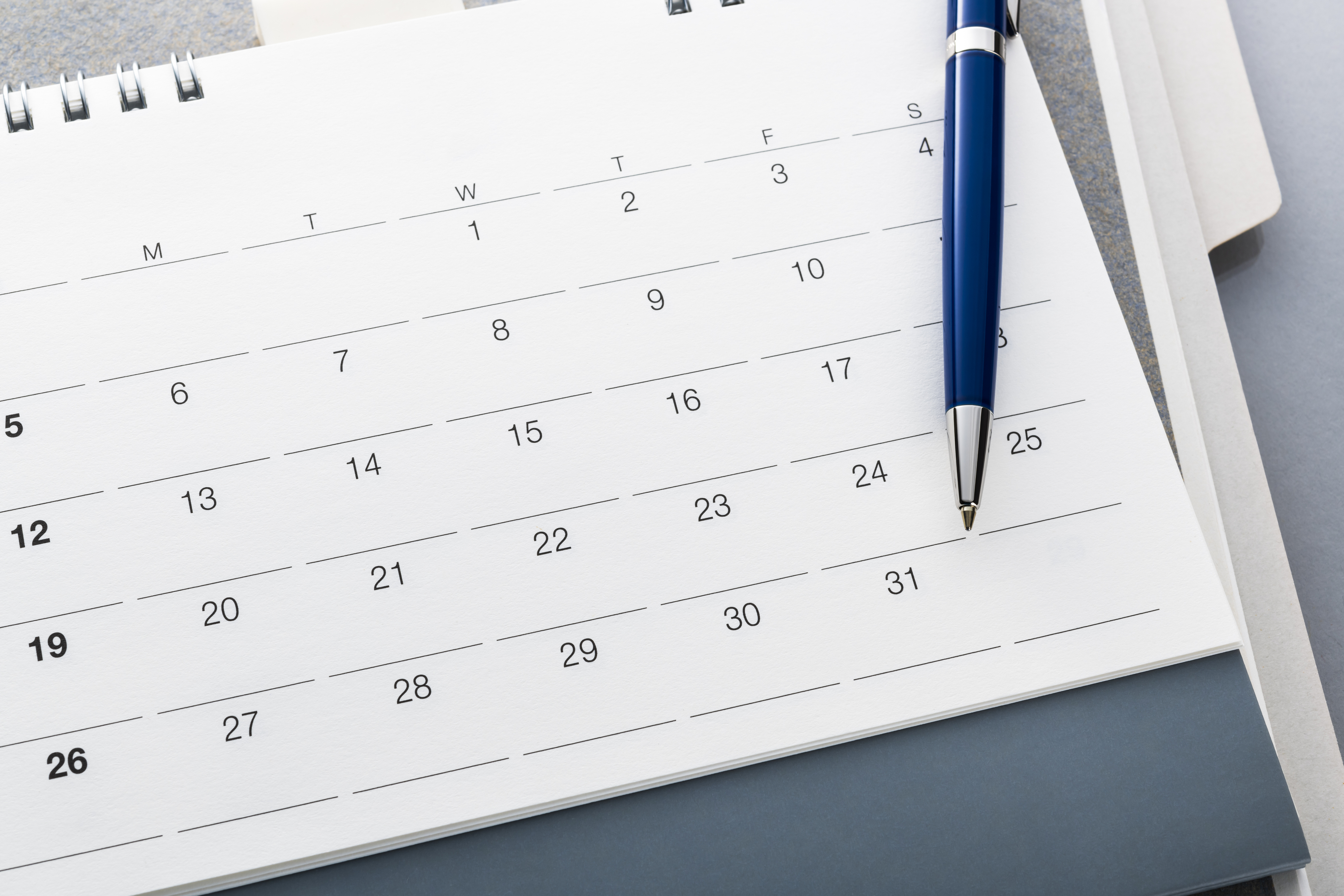 New staff PD
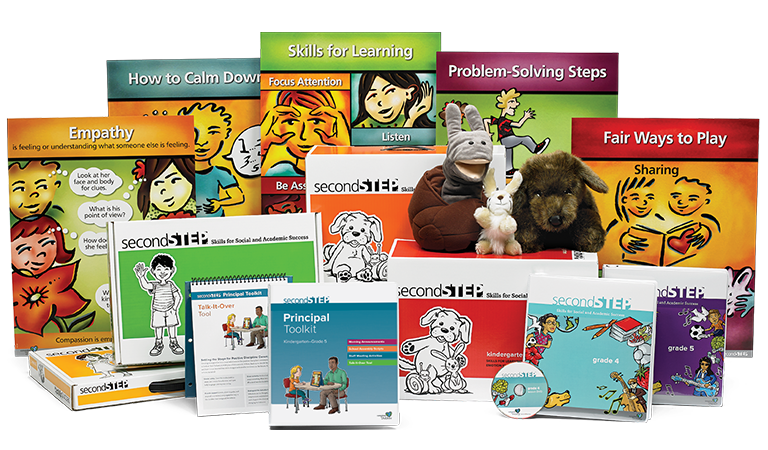 Beginning of year rollout for students
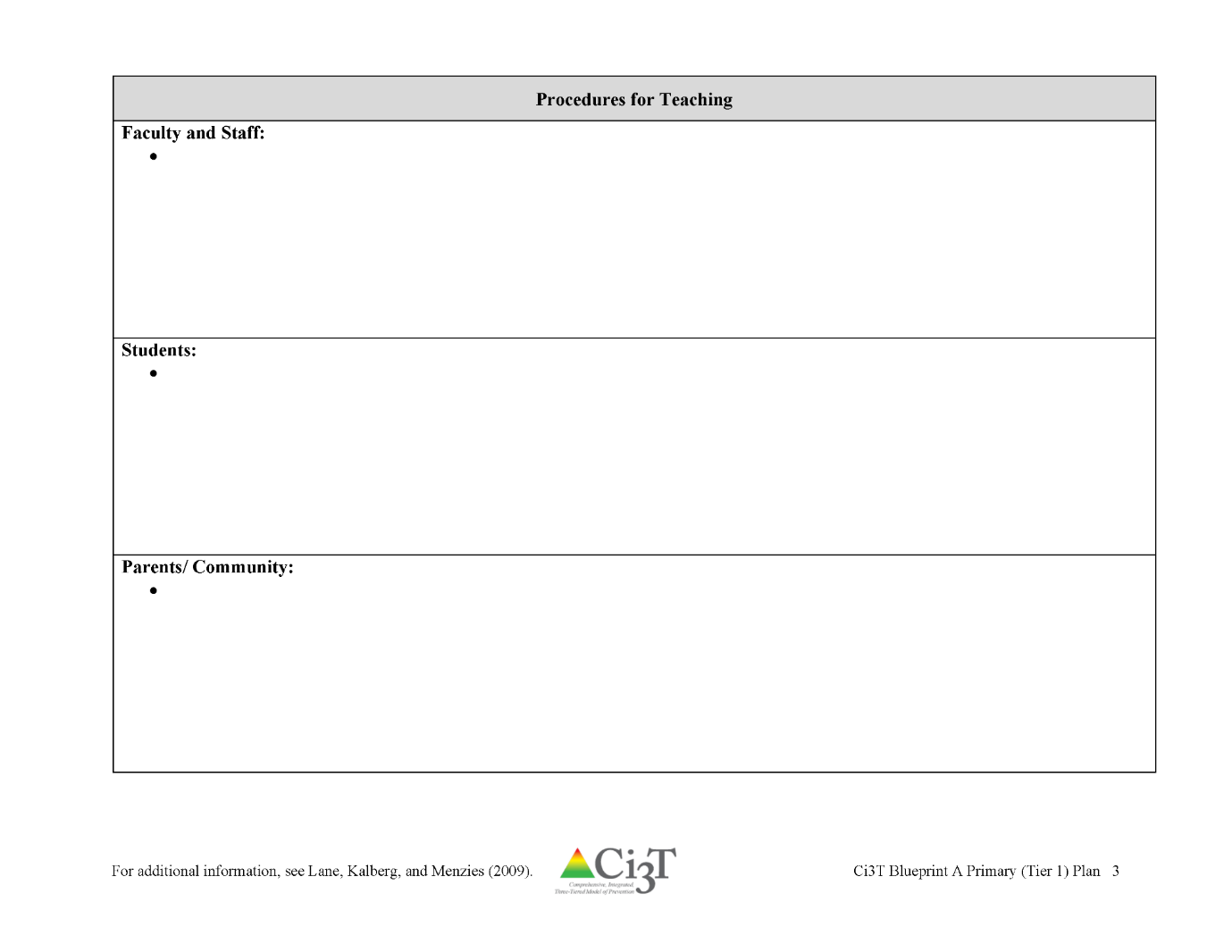 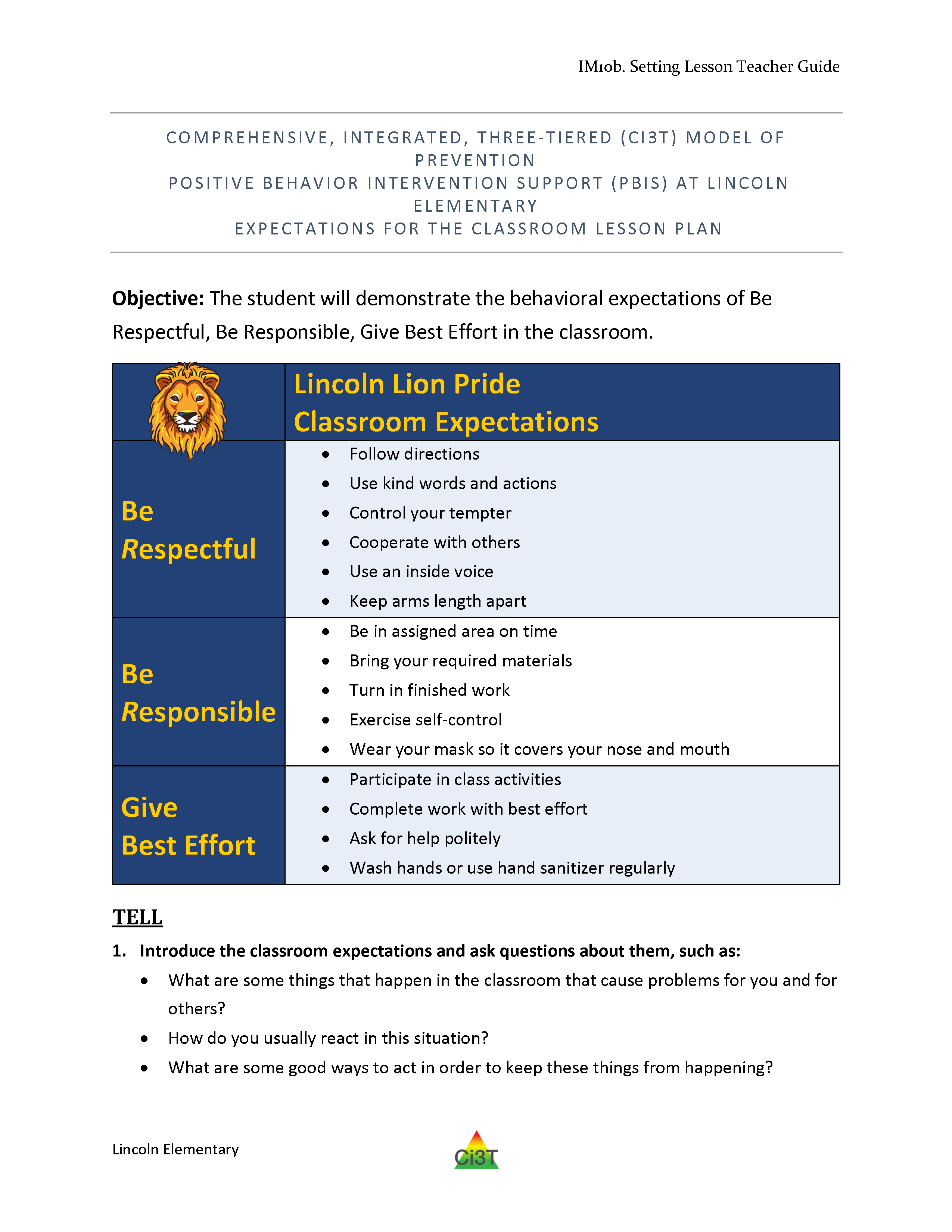 Templates of this expectation lesson plan and expectations PowerPoint are available for you to customize!
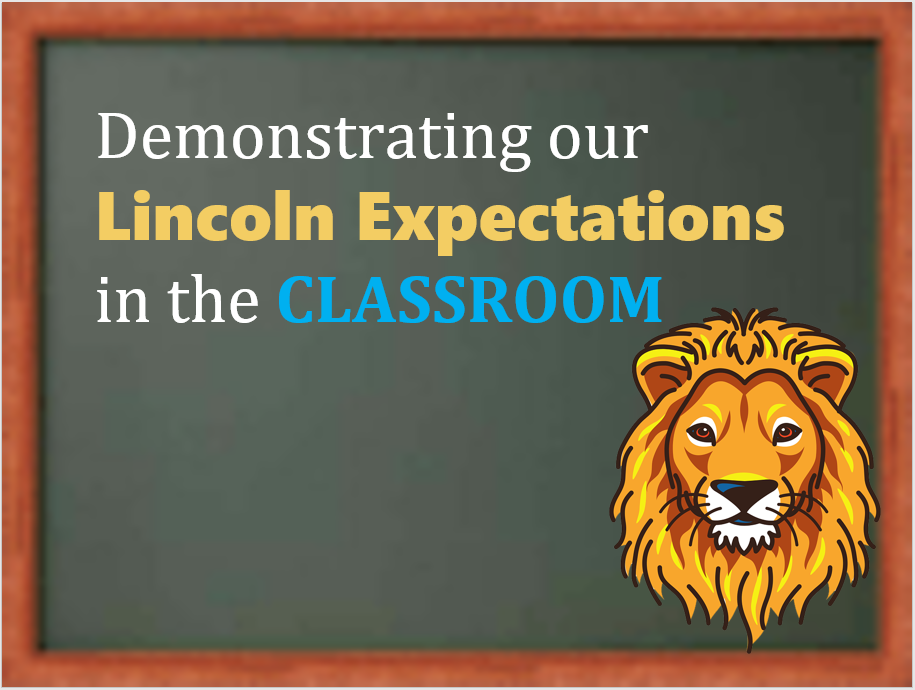 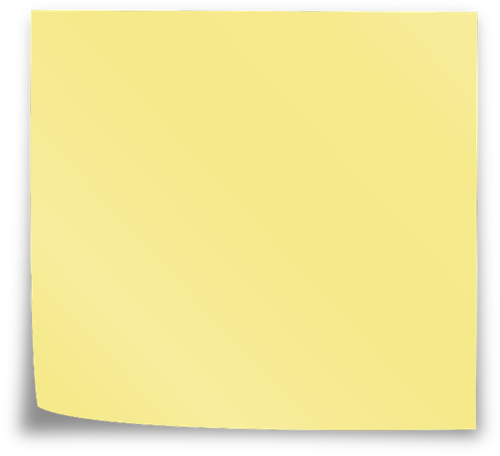 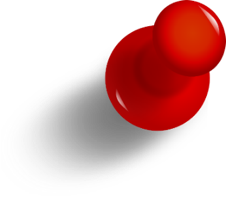 Locate in your Ci3T Implementation Manual
Beginning of year rollout for students
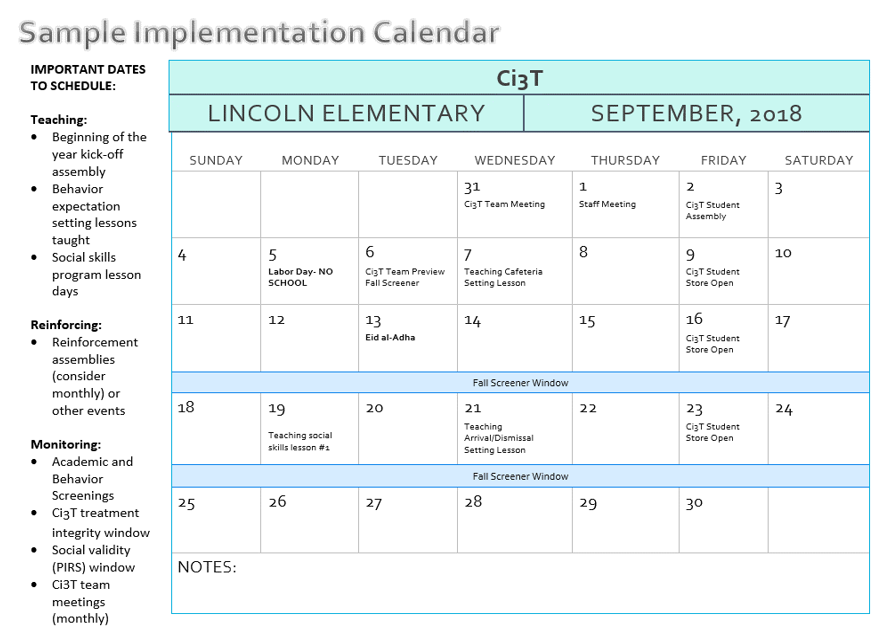 You might consider updating your Ci3T Implementation Calendar to include key dates for beginning of year roll out such as:
Beginning of the year kick off assembly
Behavior expectations lessons (by setting)
Beginning of year rollout for families
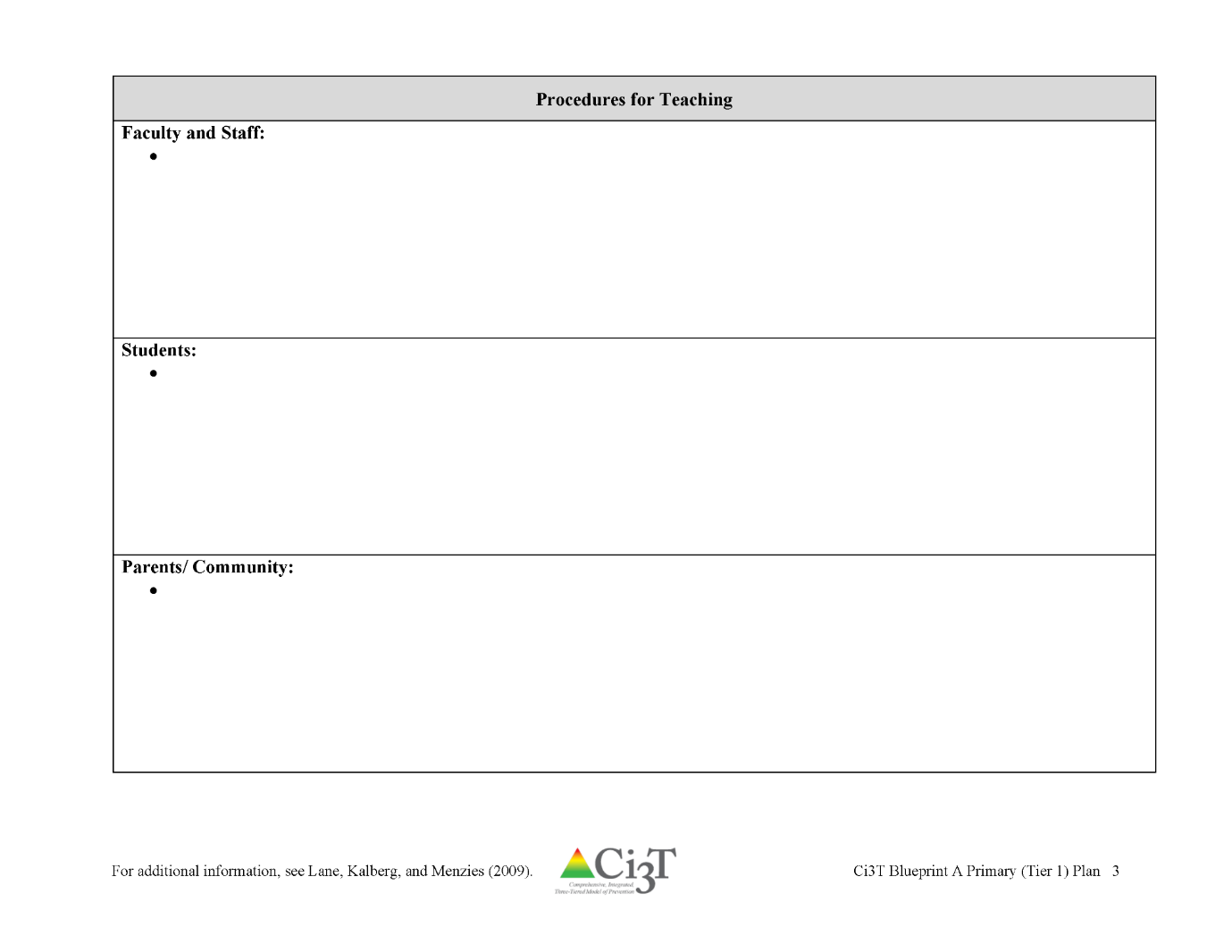 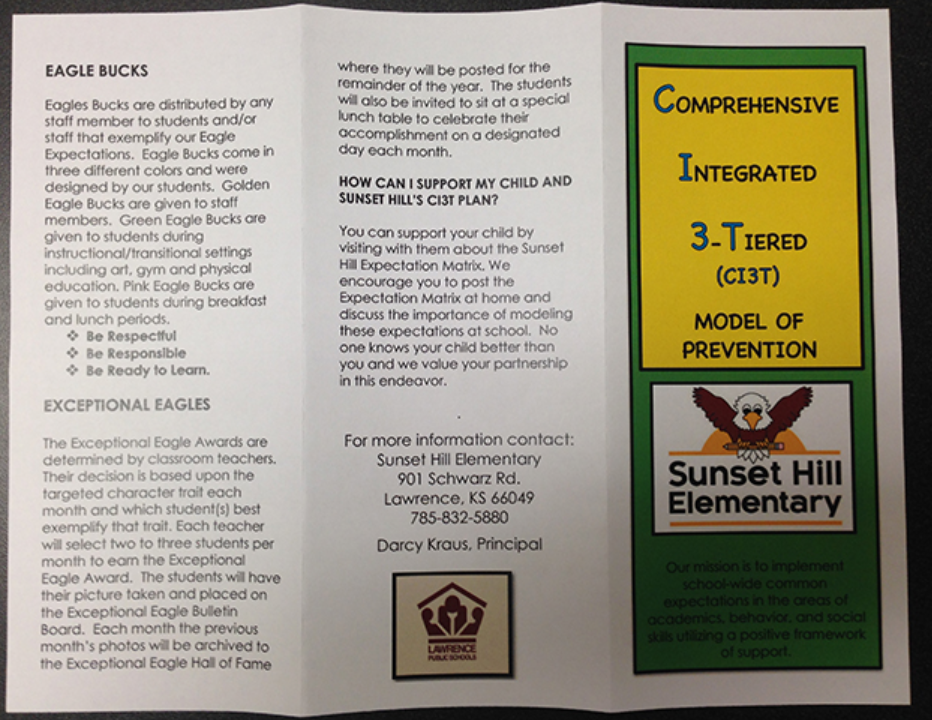 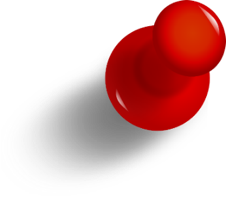 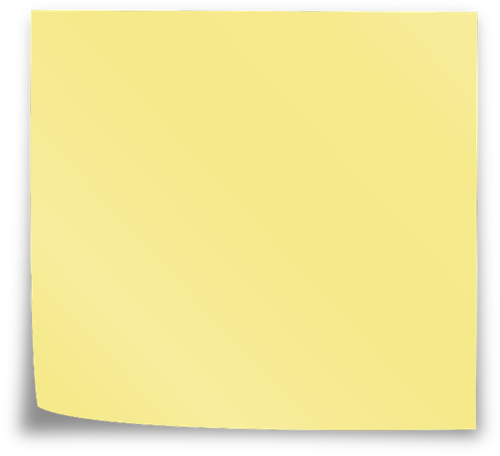 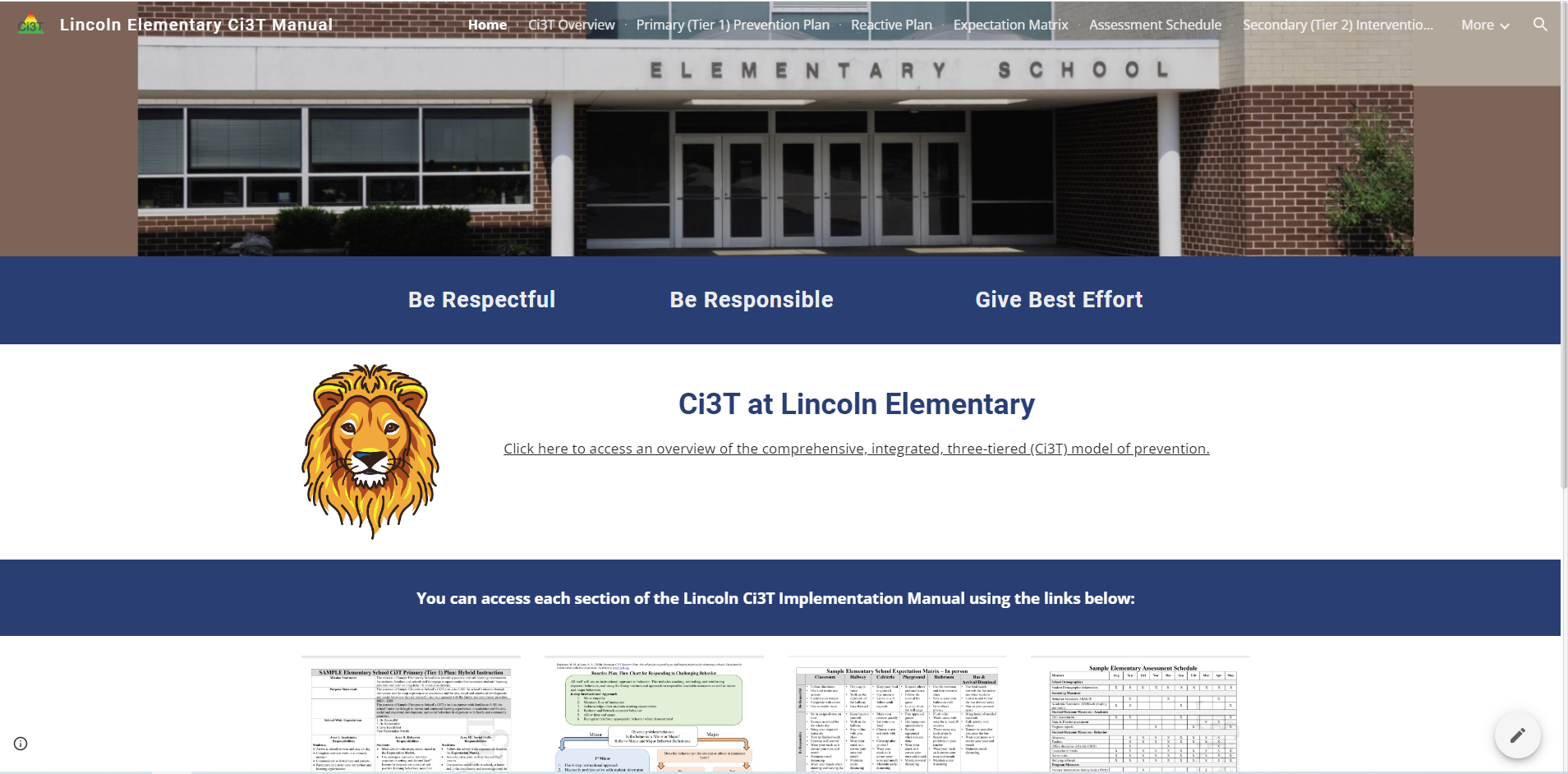 Locate in your Ci3T Implementation Manual
Procedures for Reinforcing
How will the Ci3T Leadership Team reinforce behavior related to implementing the plan for:
Students
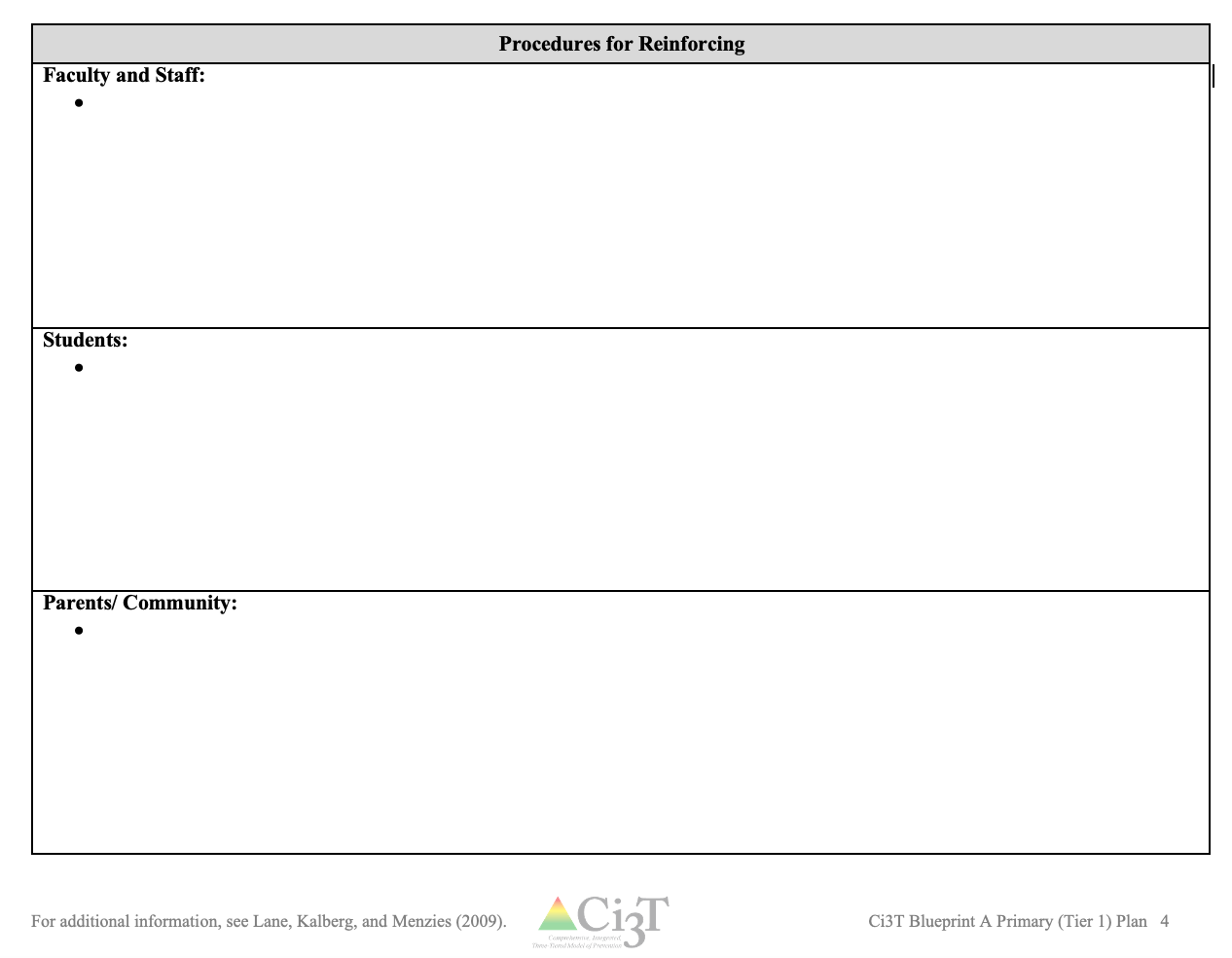 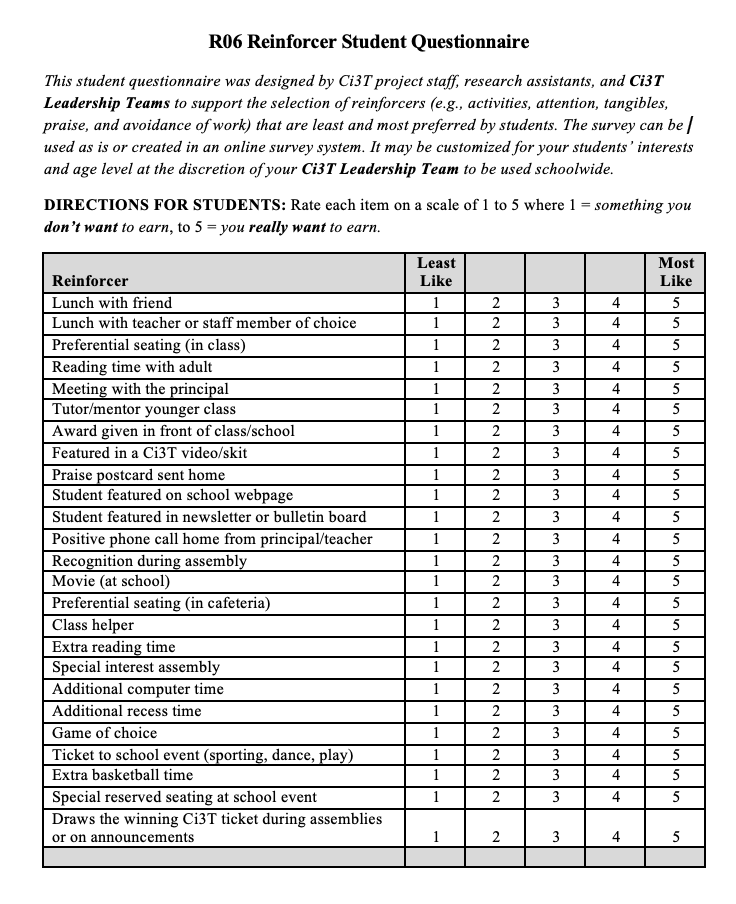 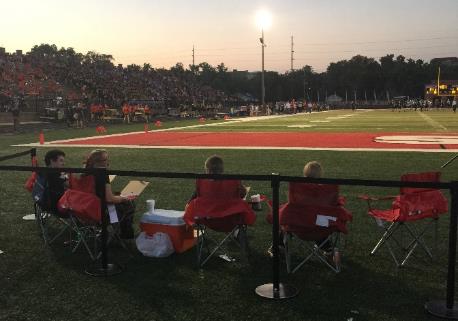 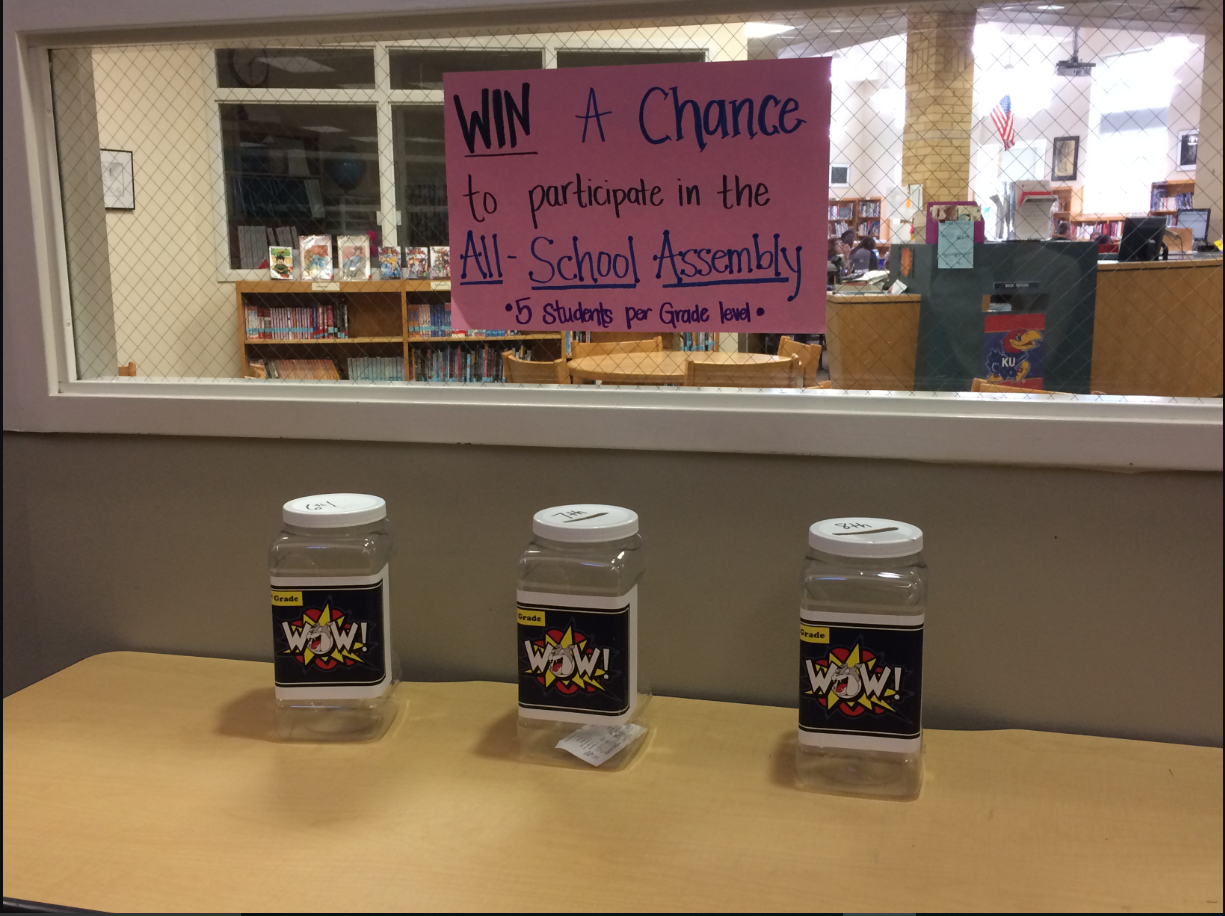 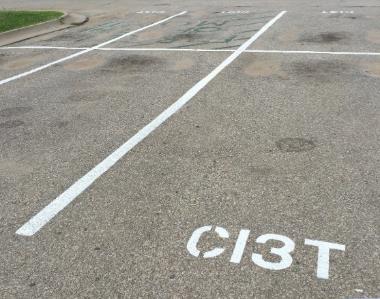 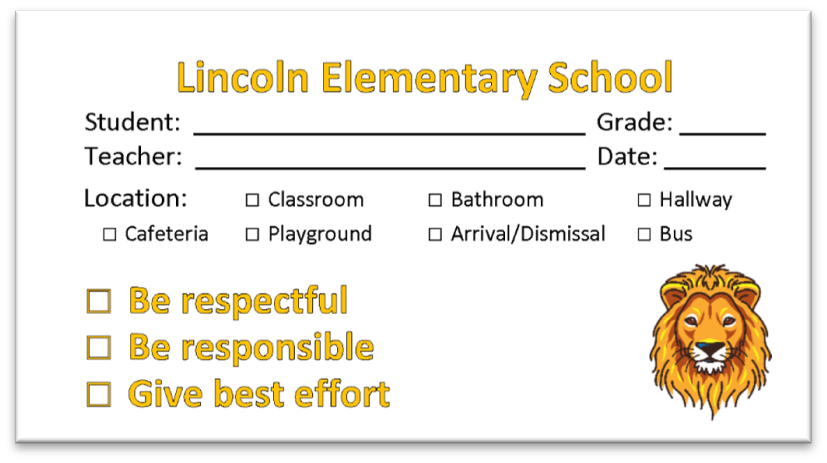 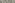 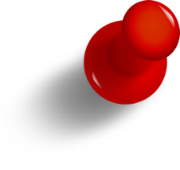 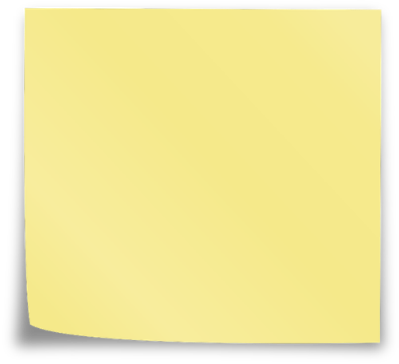 Locate in your Ci3T Implementation Manual
Add to your Ci3T Implementation Calendar
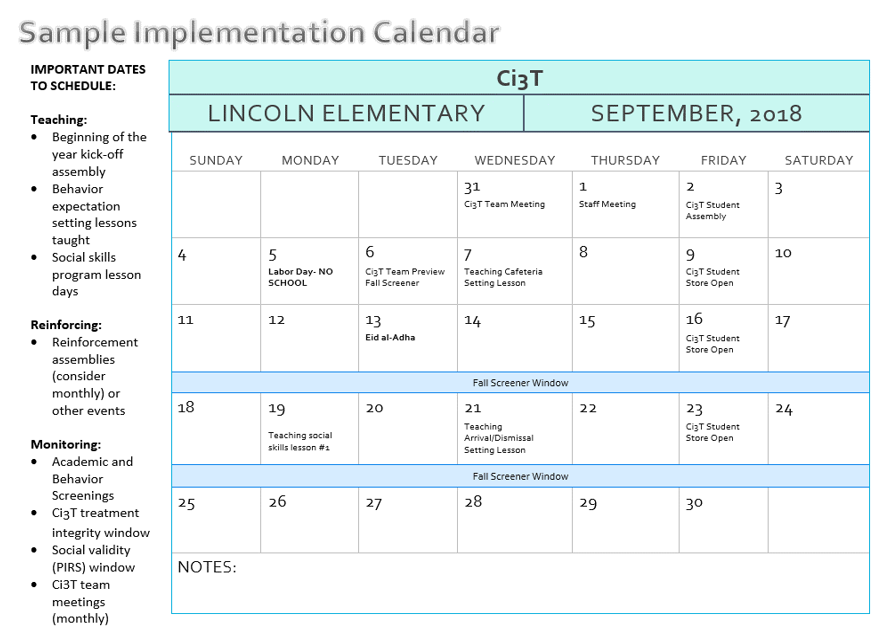 You might consider updating your Ci3T Implementation Calendar to include key dates for reinforcement such as:
School store
Assemblies 
Trips / events
Staff
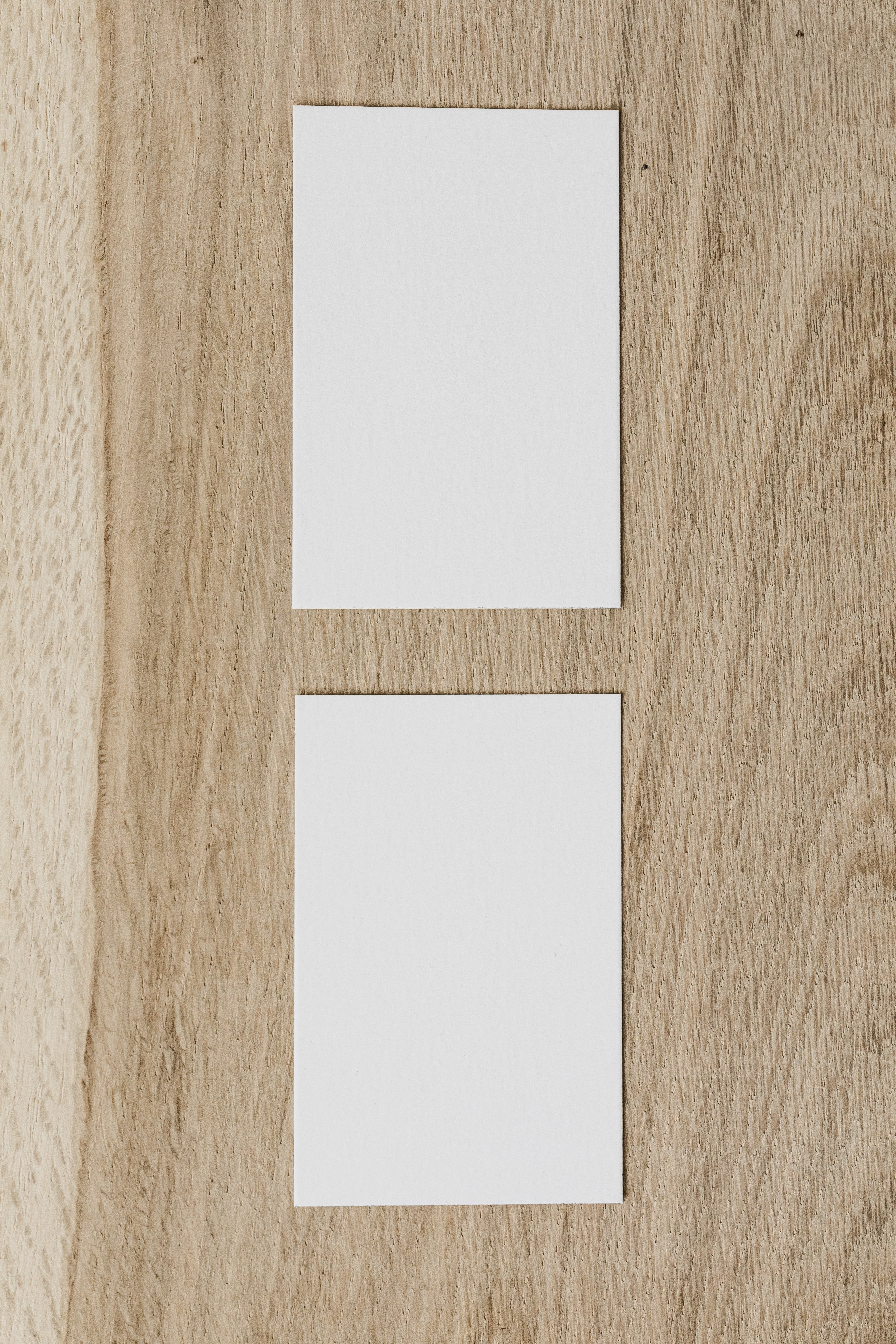 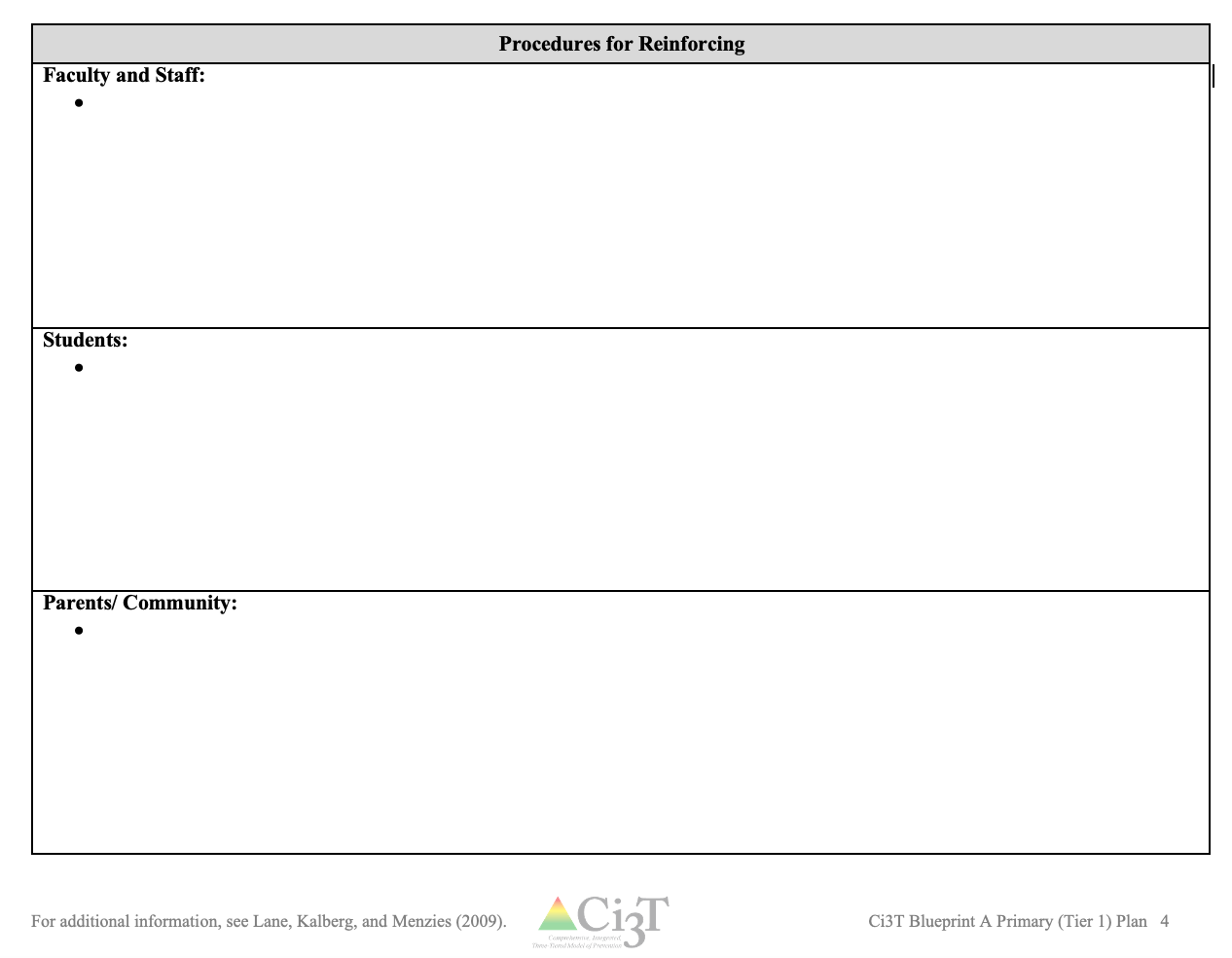 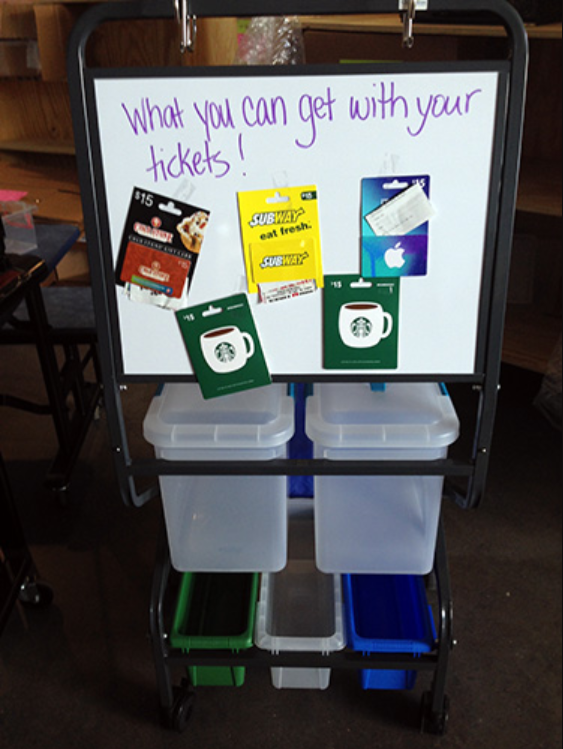 (1) day of recess coverage
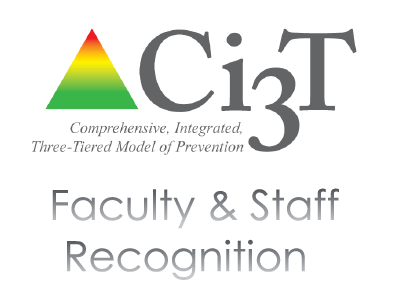 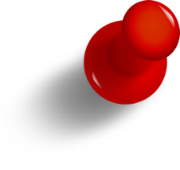 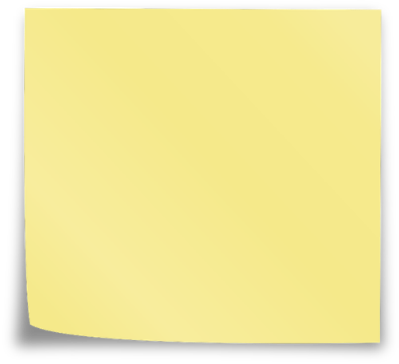 Locate in your Ci3T Implementation Manual
Let’s talk… and make plans!
Prepare beginning of year roll out of your Ci3T plan
What professional learning is needed to onboard new staff? 
What beginning of year professional learning is needed for all staff (e.g., understanding tickets and reinforcement, integrated lesson planning).
How and when will expectations lessons be taught to students? 
How and when will you share your Ci3T plan with families and the community?
What procedures for reinforcement are in place for students? 
How will you reinforce staff for implementing your school’s Ci3T plan?
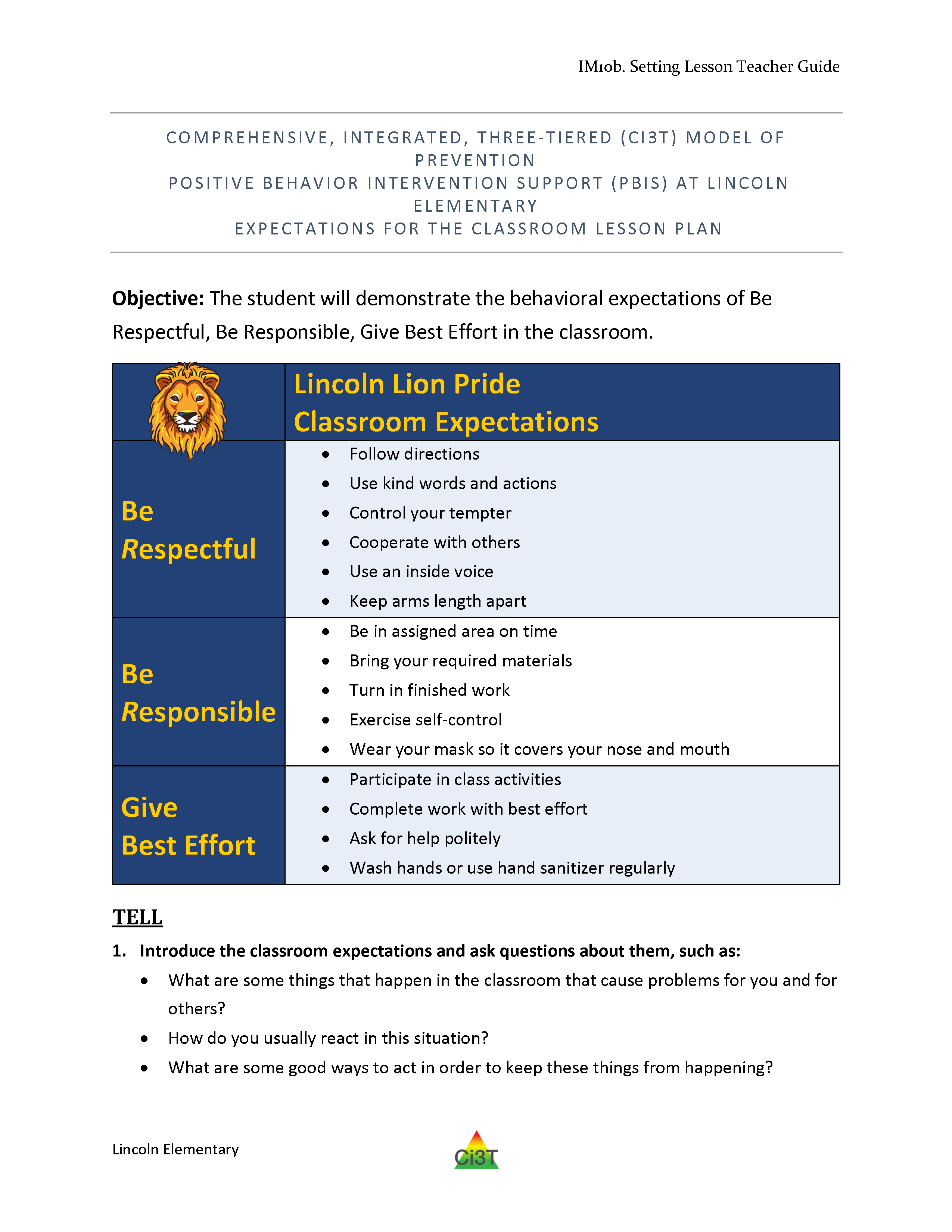 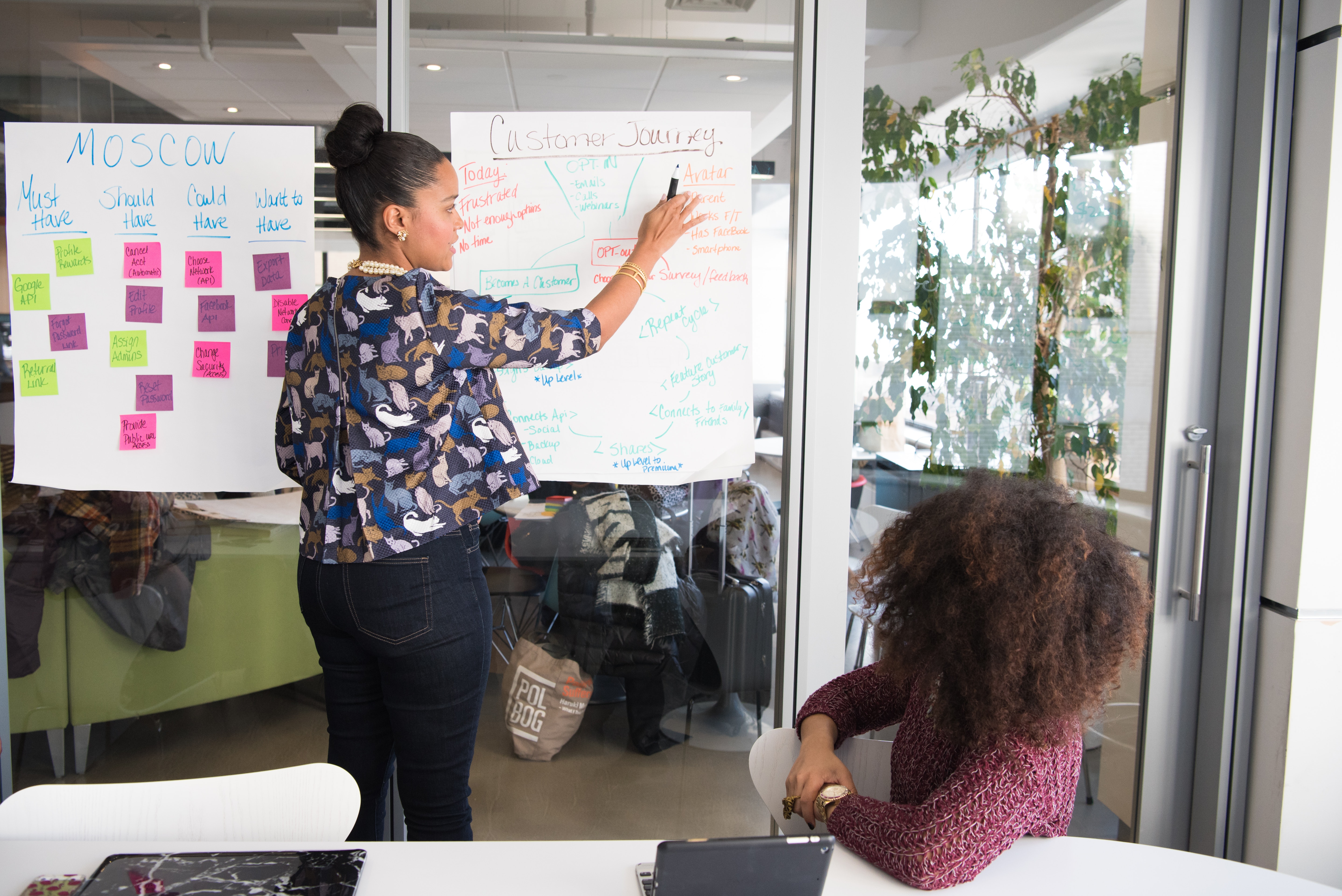 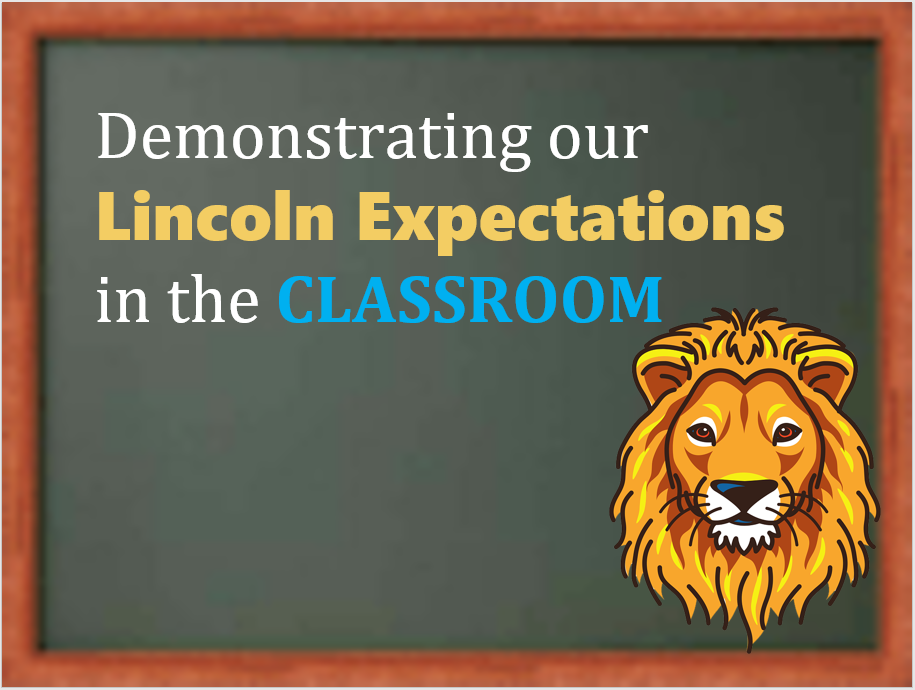 Wrapping Up and Moving Forward
Wrap Up
Today we spent time:
Planning for your 2023-2024 Ci3T Journey
Academic and Behavior Screening
Treatment Integrity and Social Validity
Ci3T Leadership Team Meeting
Faculty & Staff Meetings
Professional Learning
 Setting up for the year ahead
Beginning of year roll out for staff, students, and families
Next Steps
Finalize your 2023-2024 Ci3T Implementation Manual
Ensure all Ci3T implementation materials (e.g., tickets, expectation posters) are prepared for the first day of school
Implement your plan to teach the Ci3T plan to students, staff, and families and reinforce their efforts relative to implementing the plan
Reach out to your coach or a member of the Ci3T team – we’d be happy to support you!
Ci3T Professional Learning Calendar